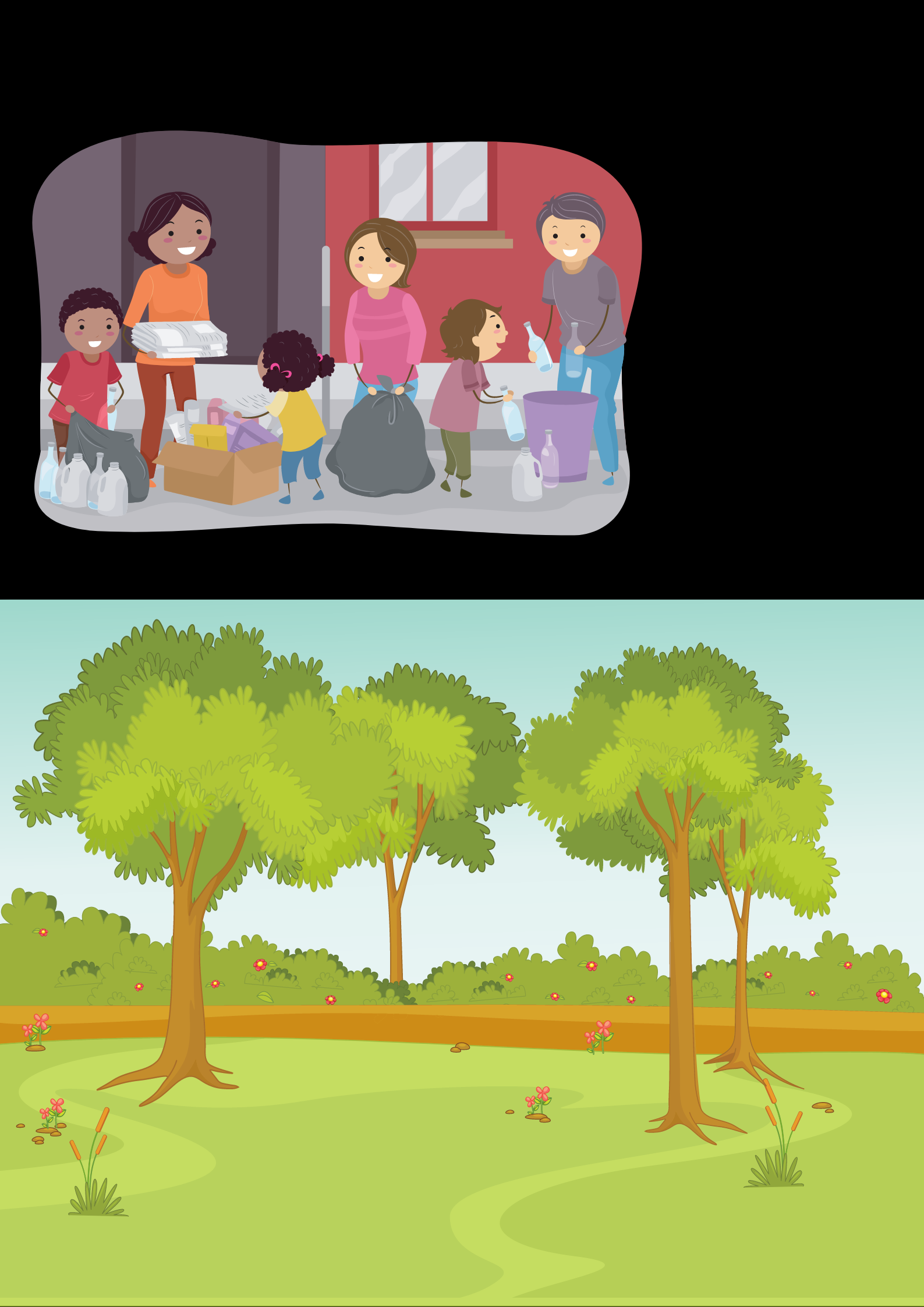 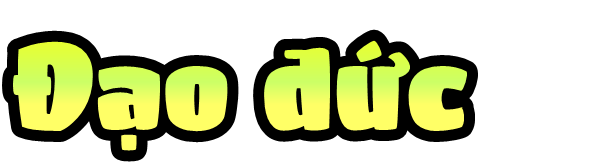 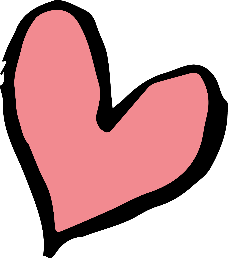 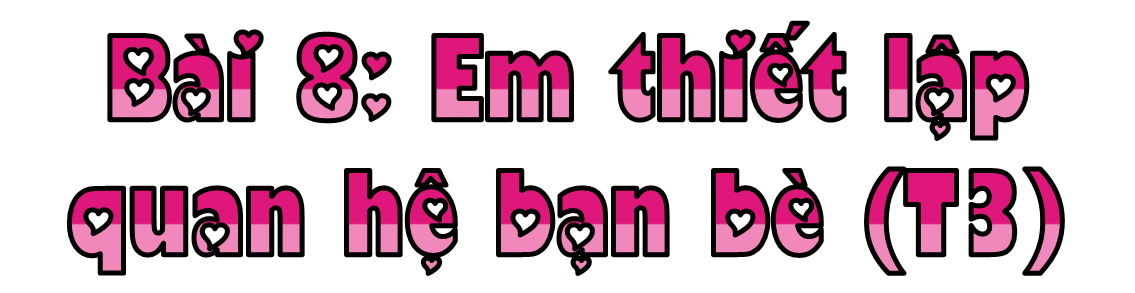 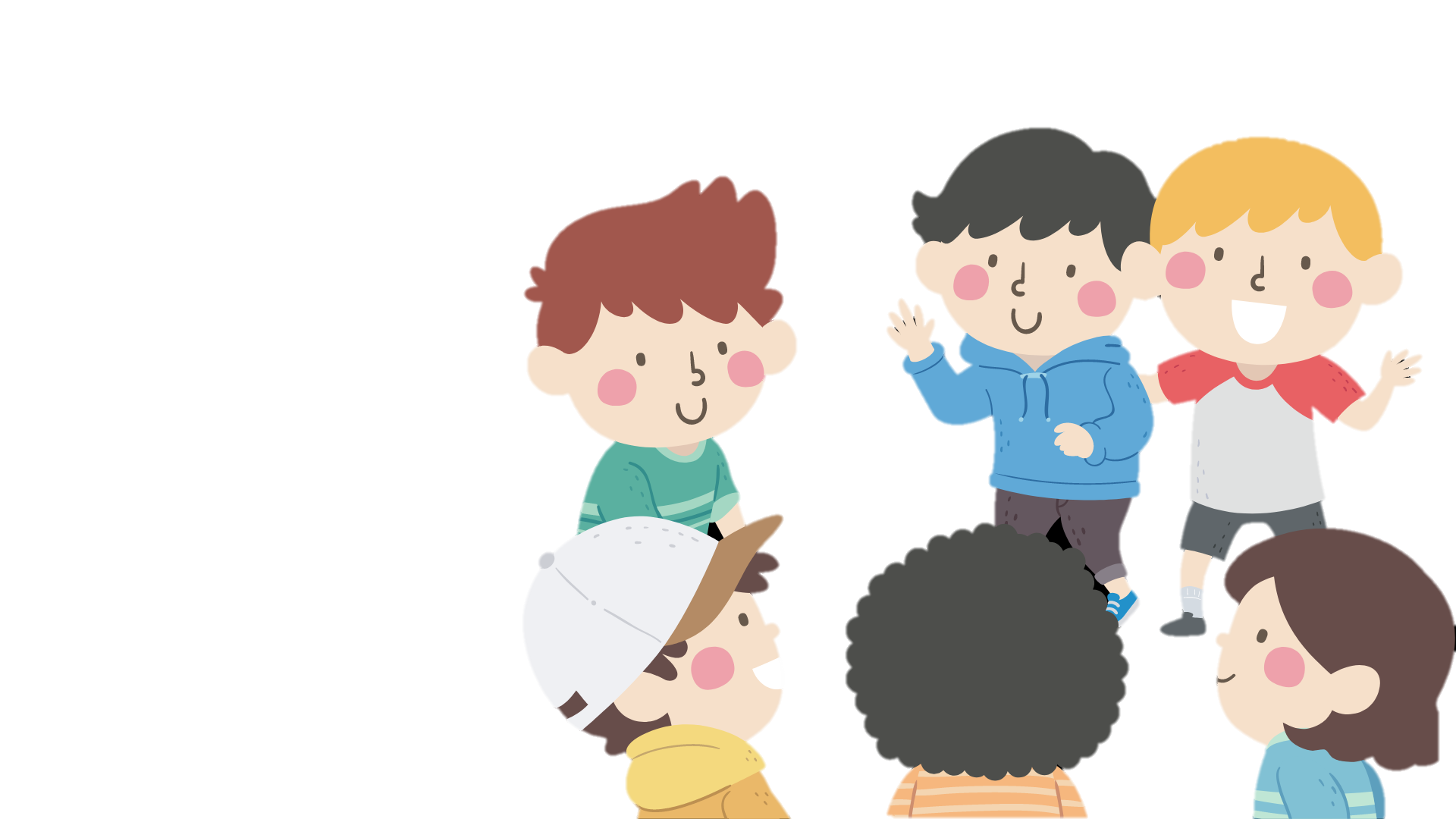 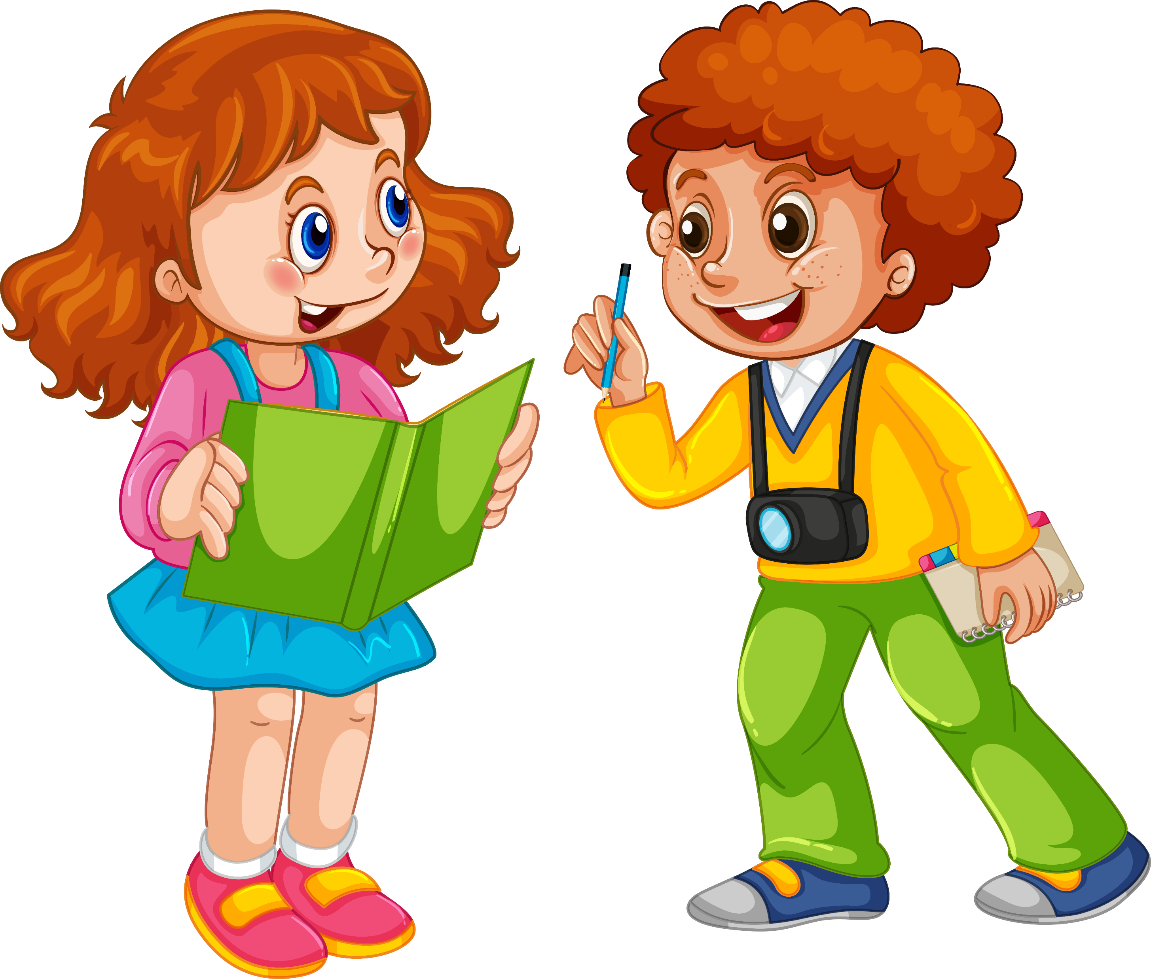 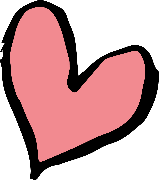 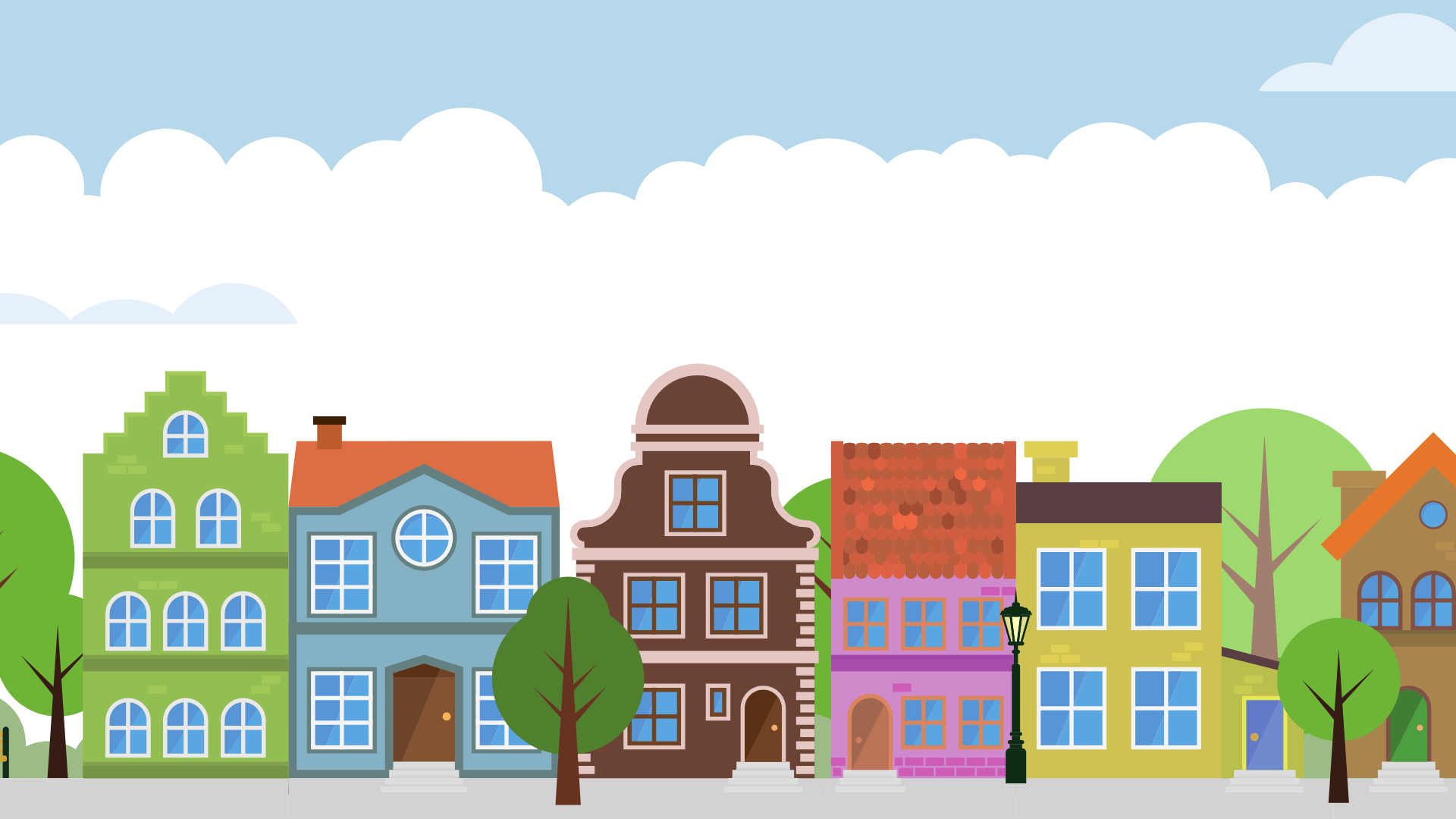 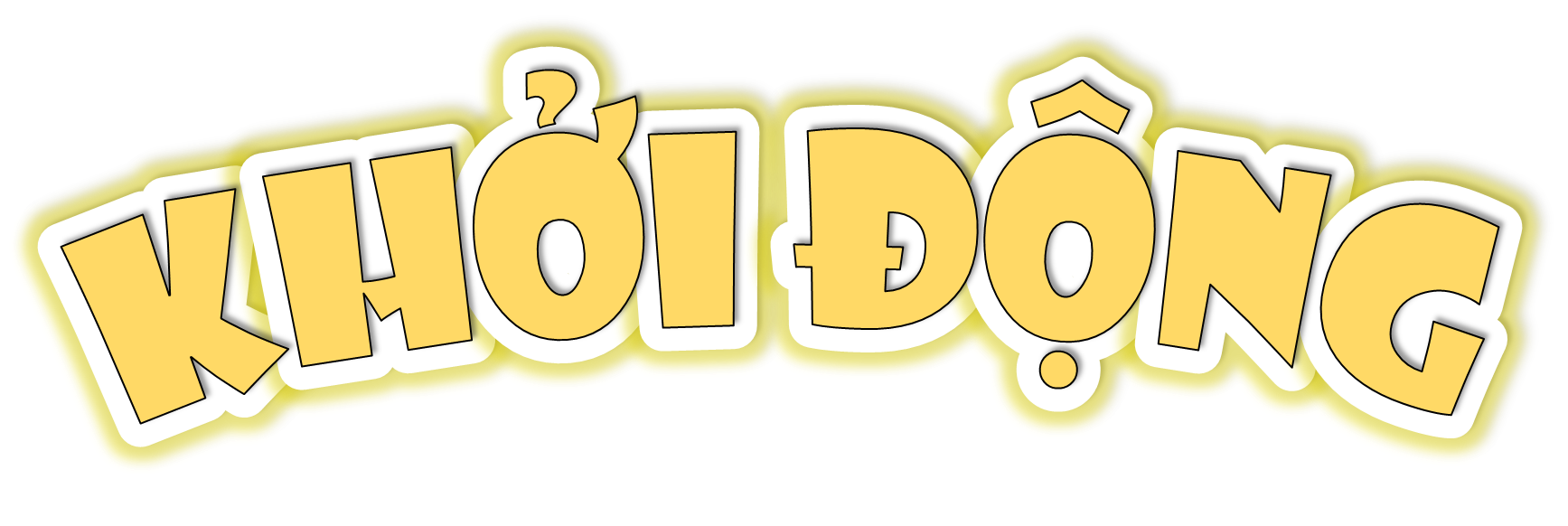 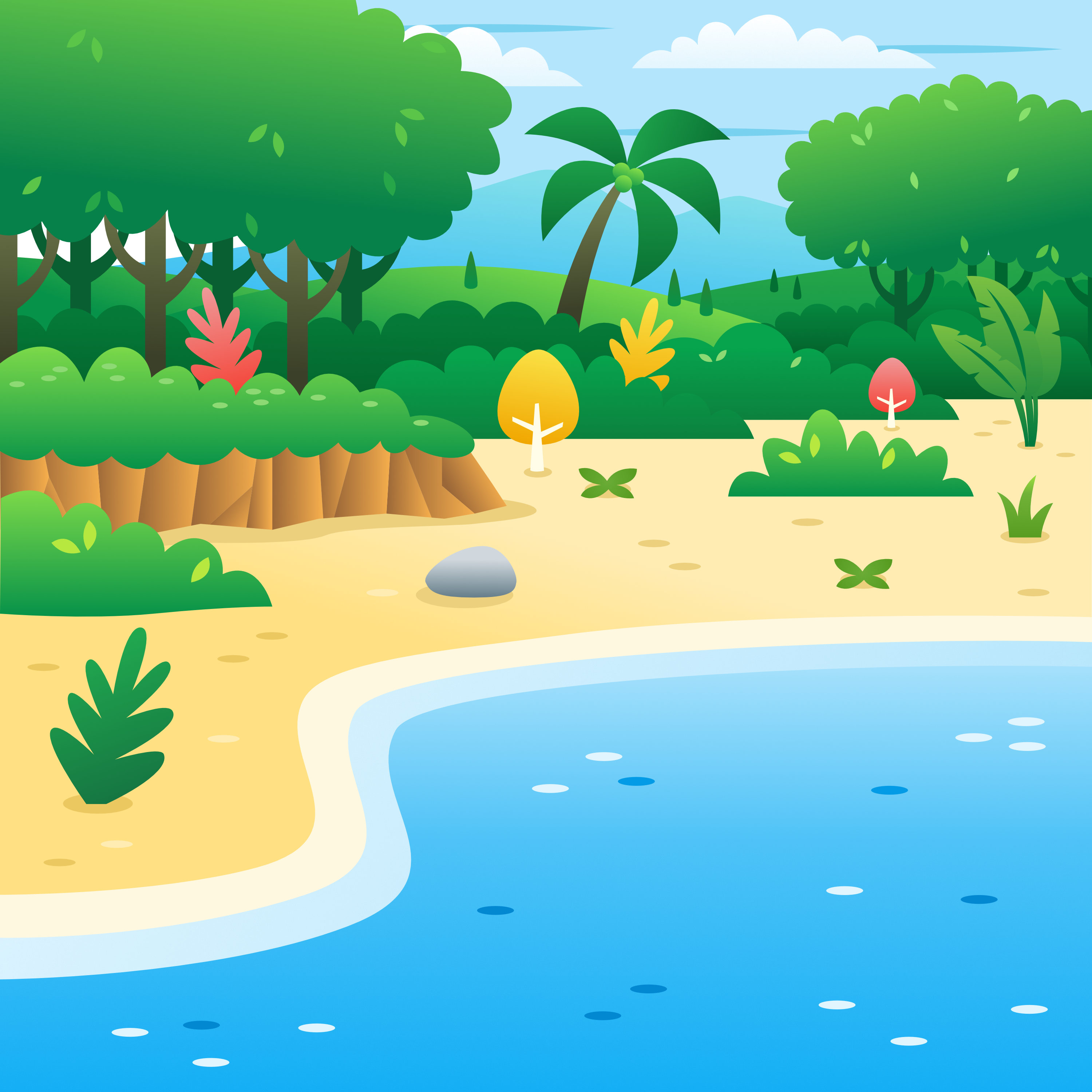 HÀNH TRÌNH TÌM BẠN CỦA THỎ CON
HÀNH TRÌNH TÌM BẠN CỦA THỎ CON
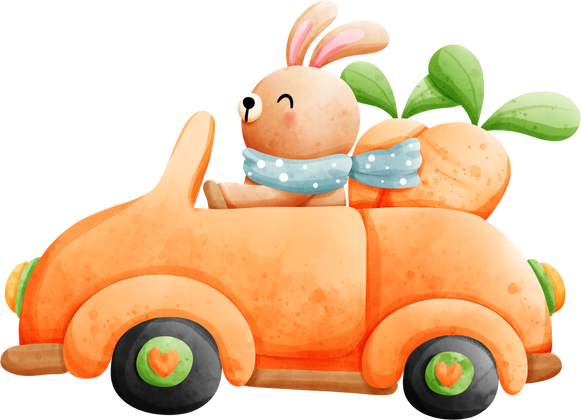 Luật chơi:
- Hãy giúp bạn thỏ con gặp gỡ thêm nhiều người bạn mới bằng việc trả lời câu hỏi sau nhé.
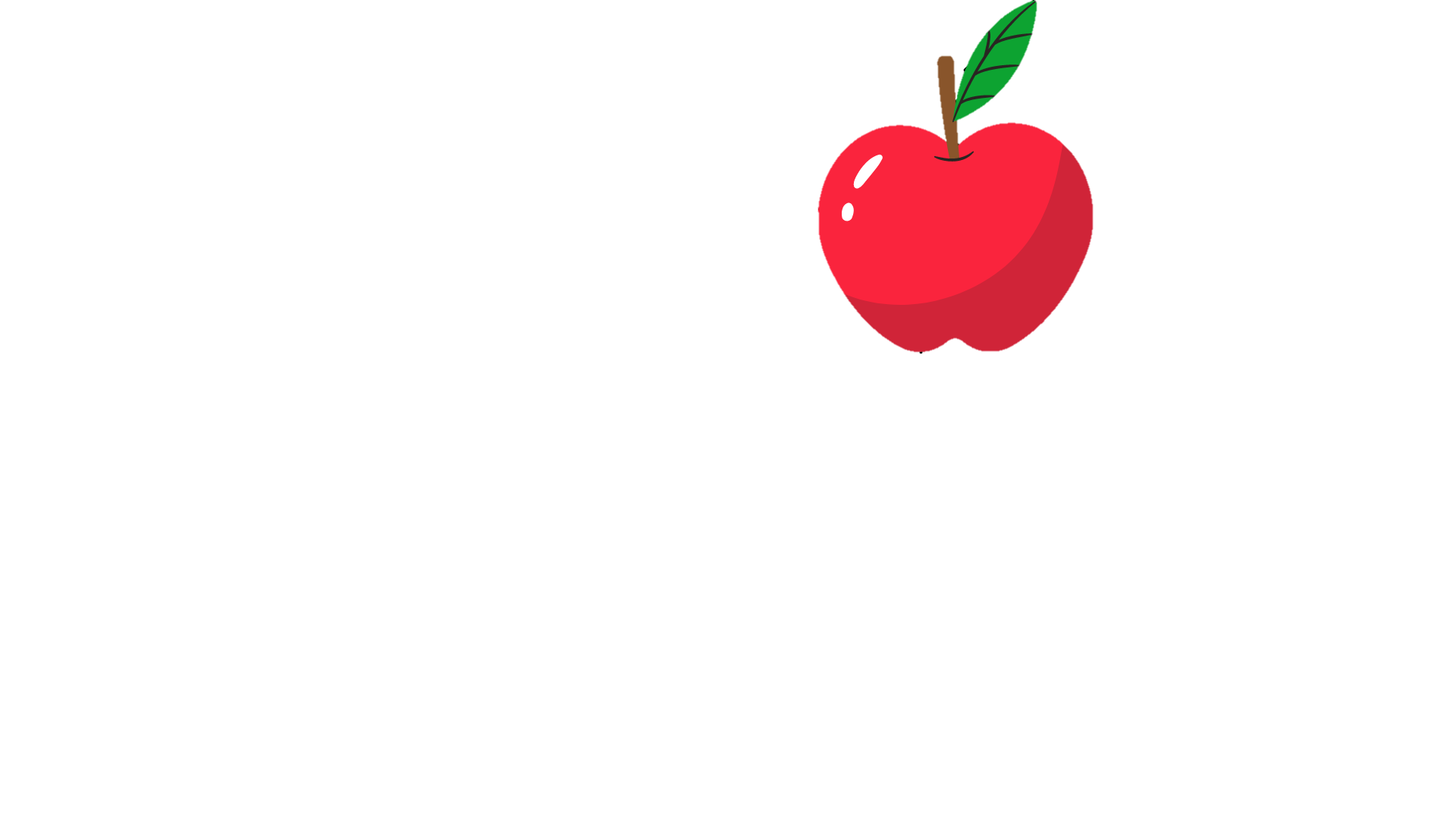 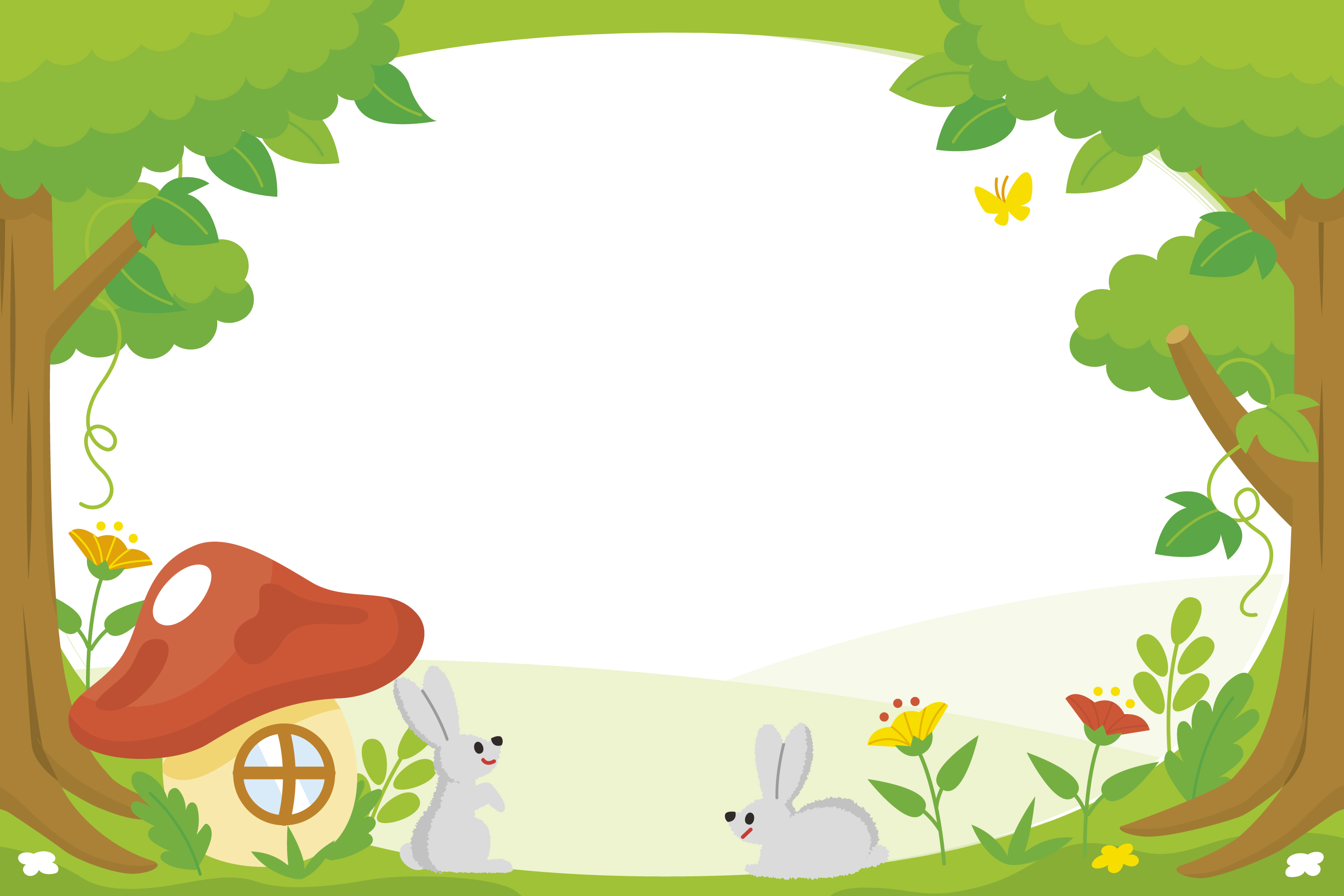 1
Nên kết thêm nhiều bạn bè.
Em có đồng tình với việc làm này không? Vì sao?
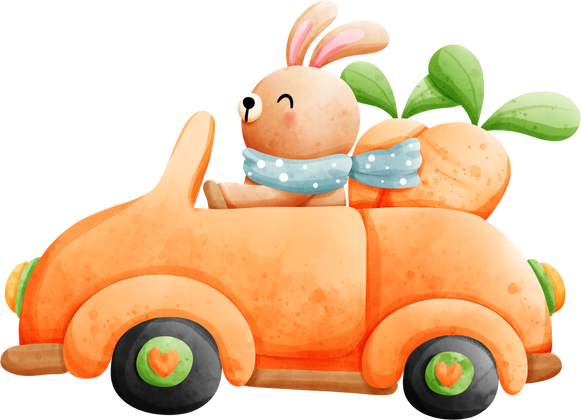 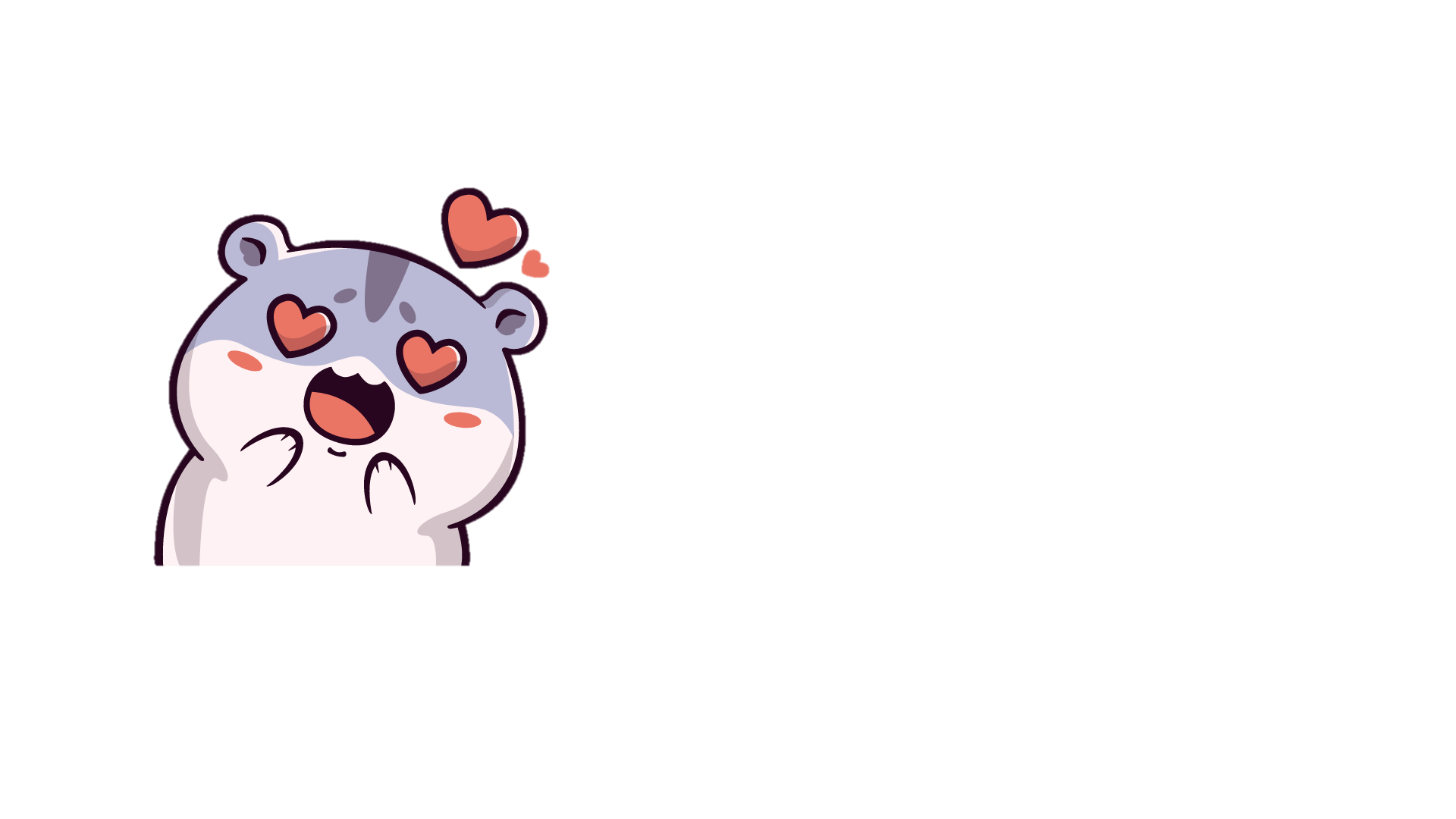 Đồng tình
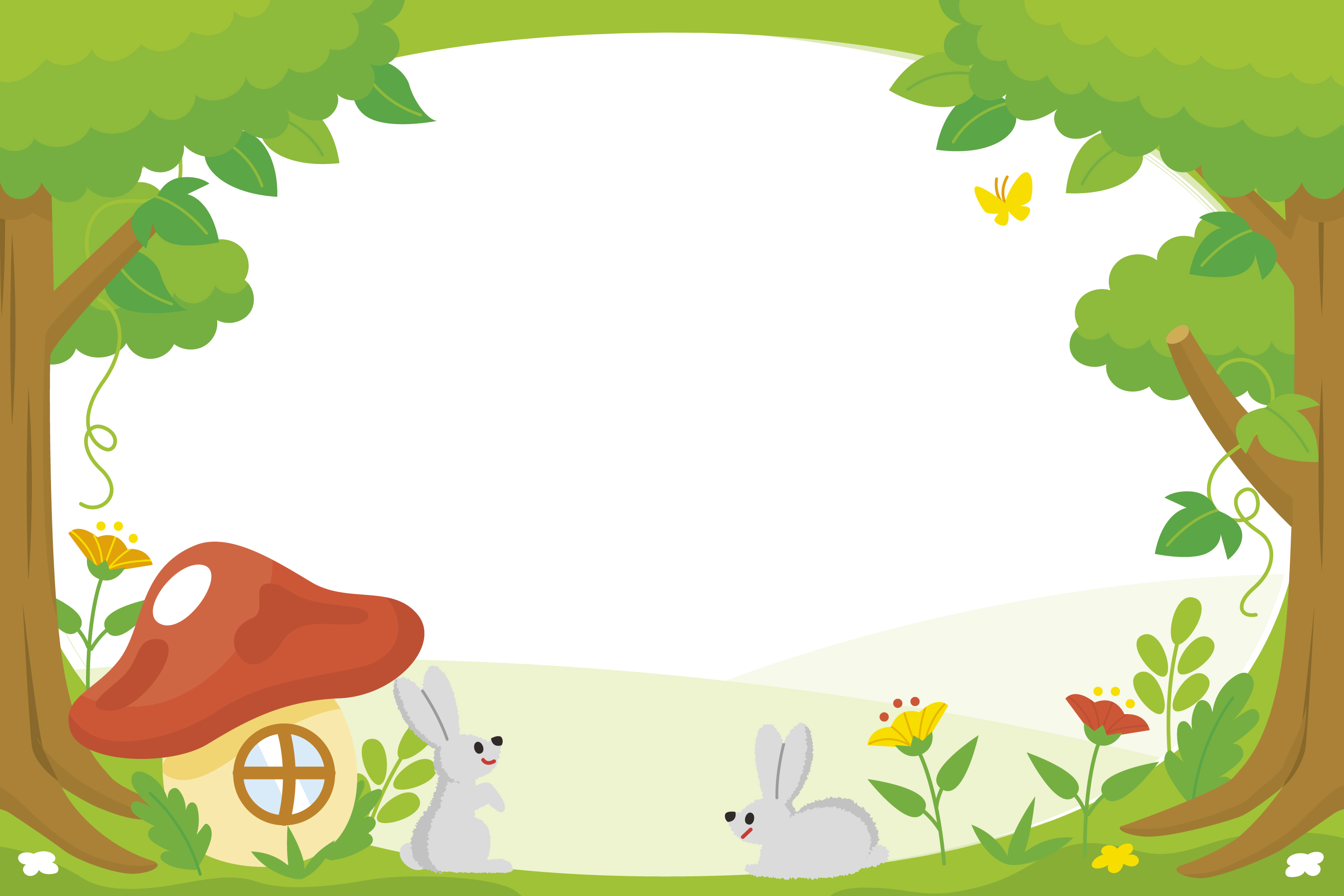 Xin chào, tớ là thỏ con, chúng mình làm bạn nhé!
Xin chào, tớ là Rùa Nâu. Rất vui được làm quen với bạn!
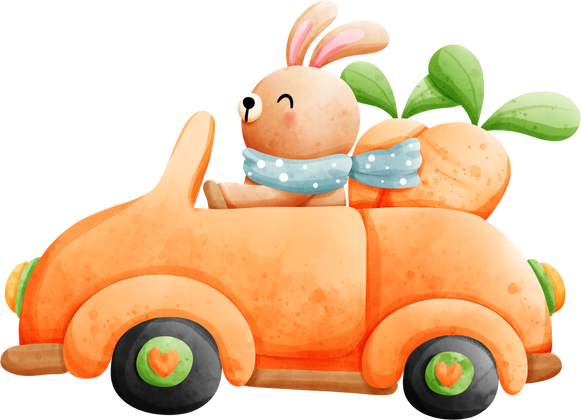 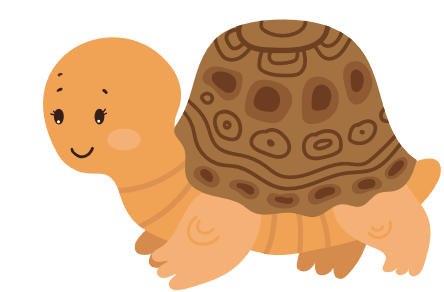 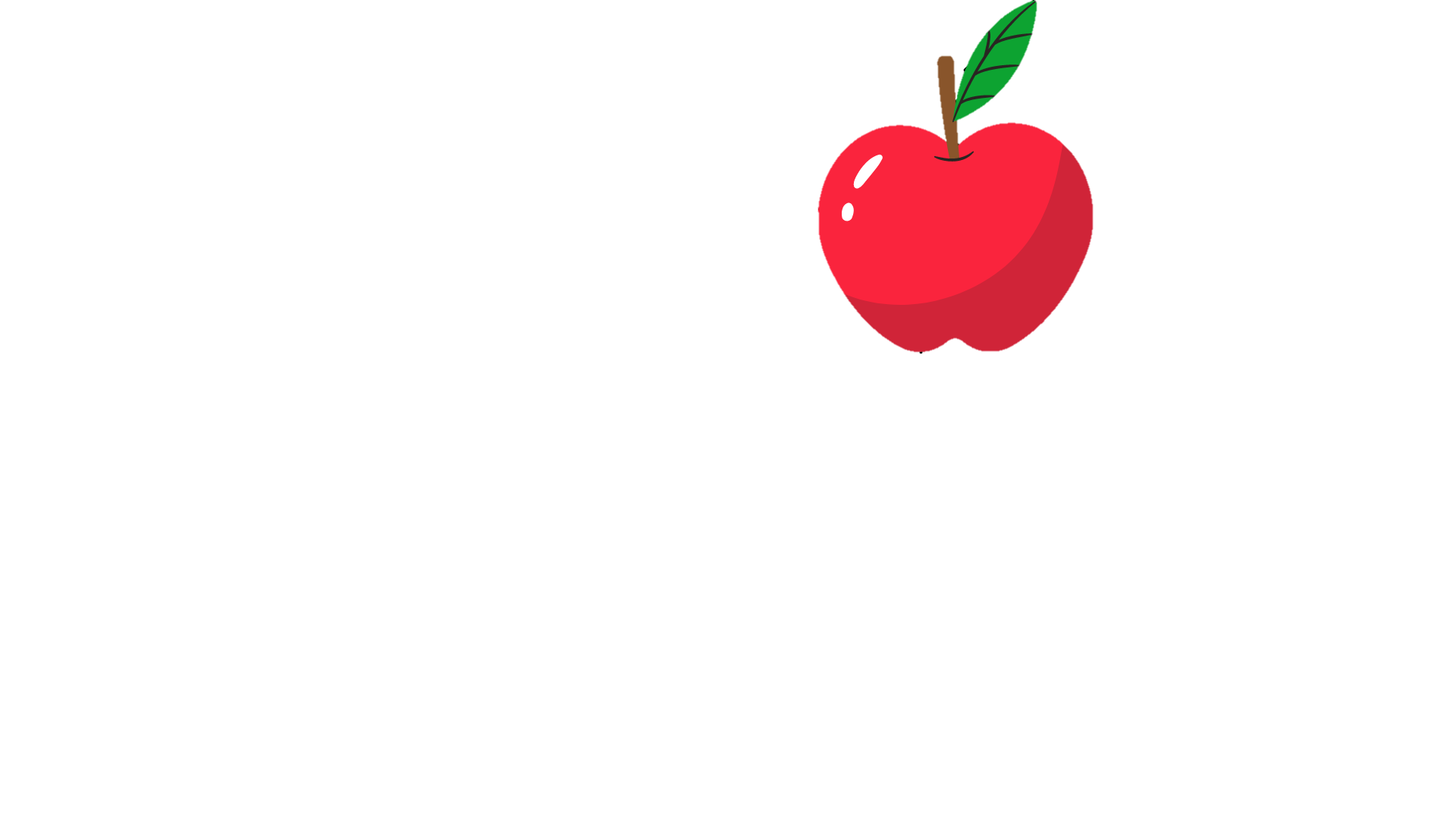 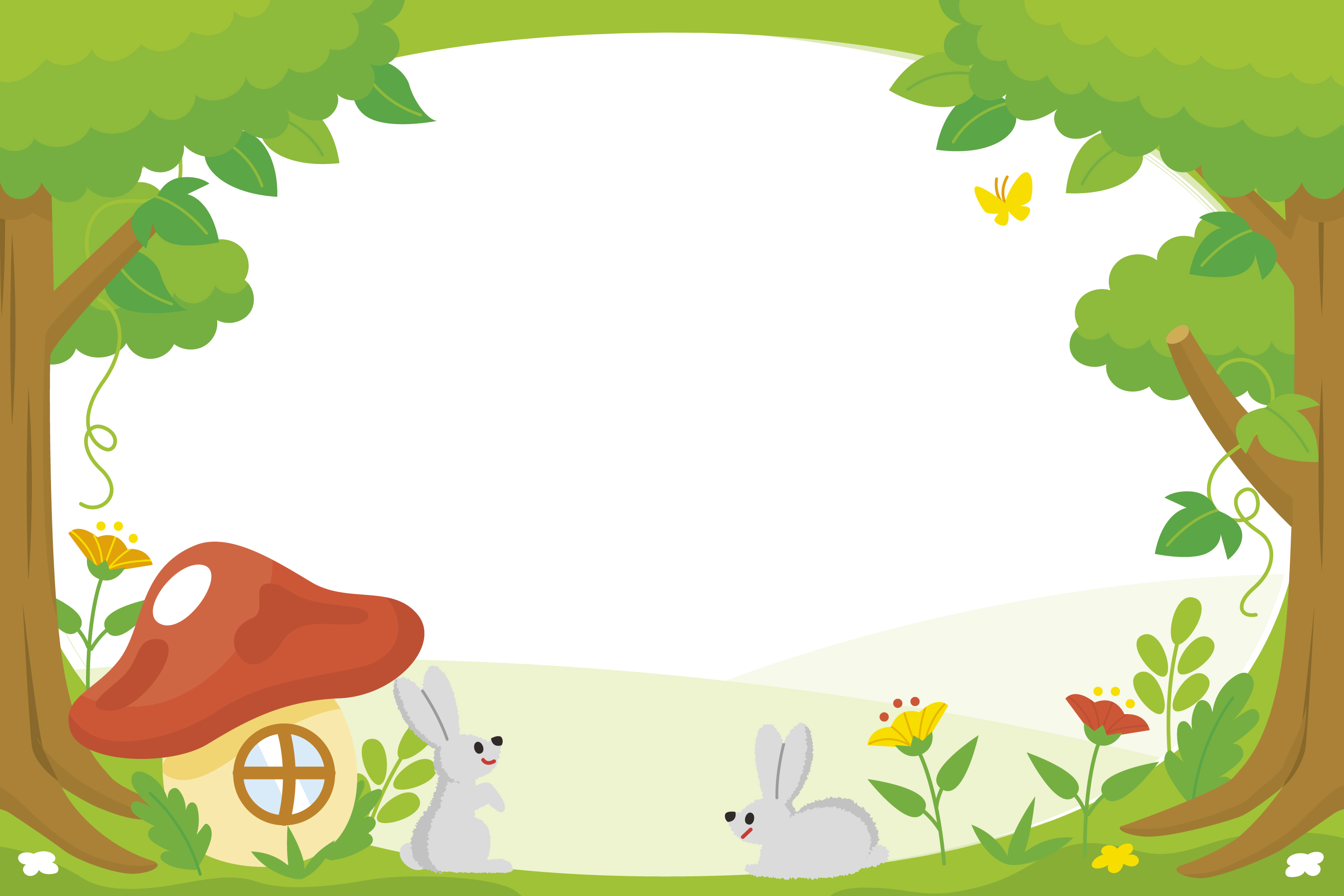 2
Chỉ trò chuyện với người quen khi đến môi trường mới.
Em có đồng tình với việc làm này không? Vì sao?
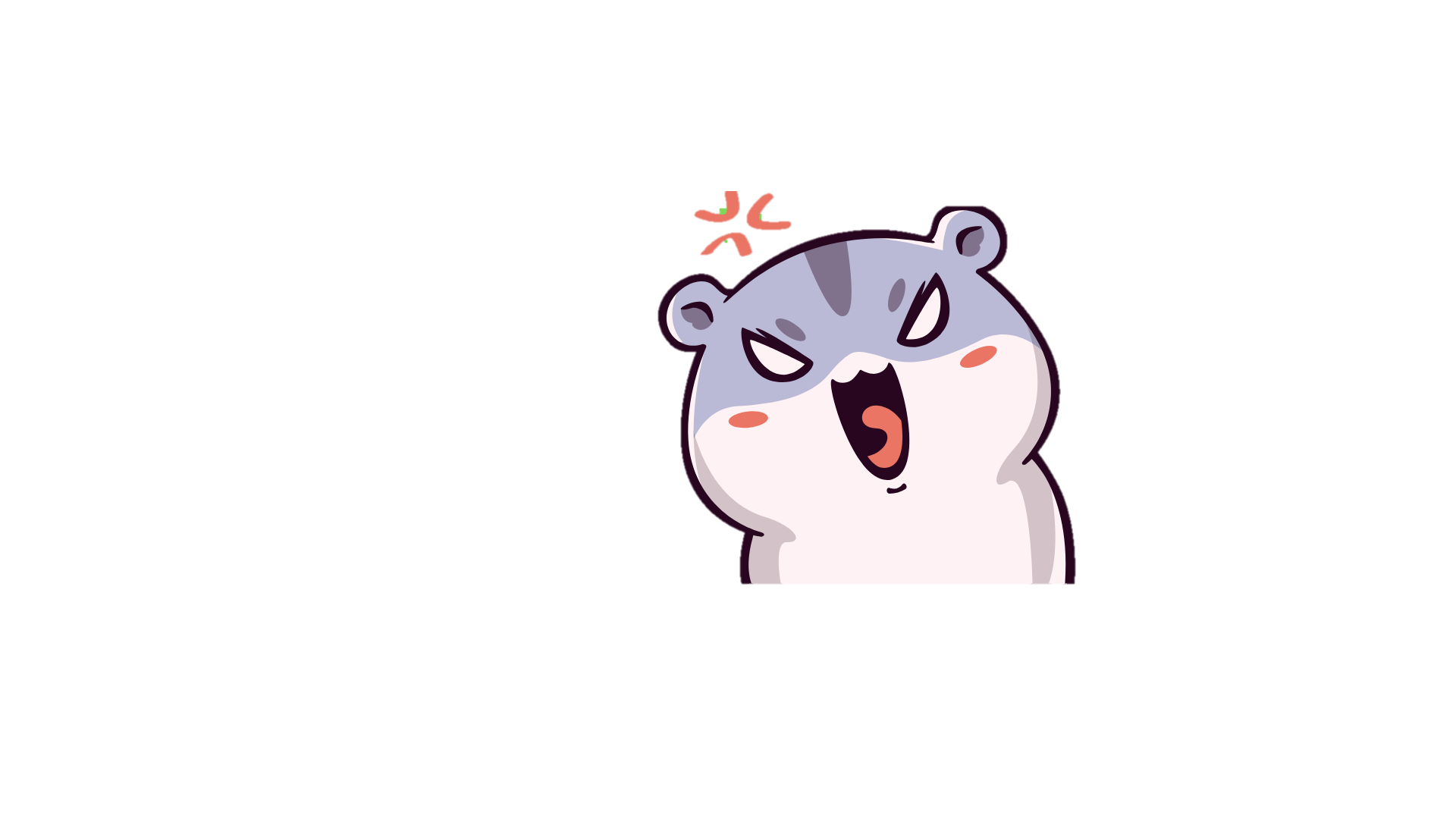 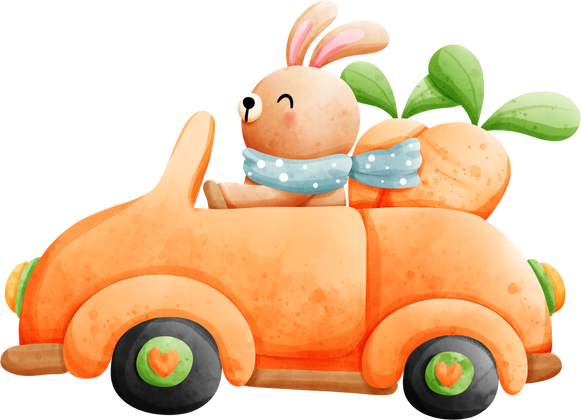 Chúng ta nên làm quen bắt chuyện với nhiều người để tạo mối quan hệ tốt, gần gũi.
Không đồng tình
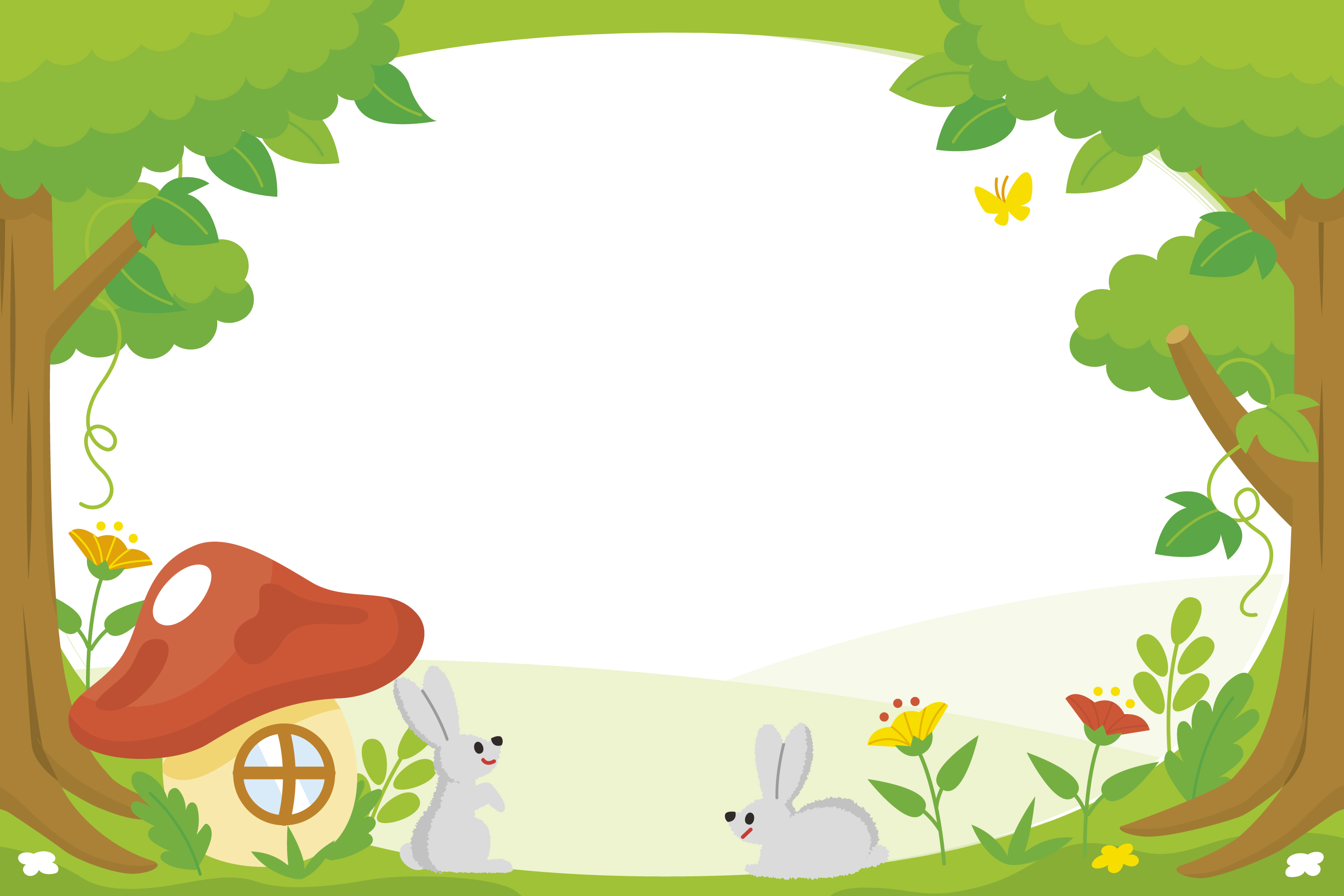 Xin chào, tớ là thỏ con, chúng mình làm bạn nhé!
Xin chào, tớ là Nhím. Rất vui được làm quen với bạn!
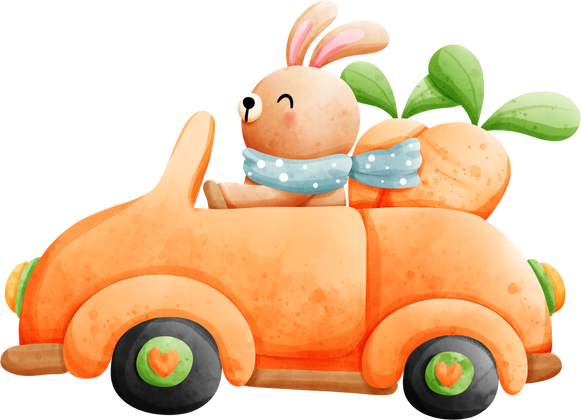 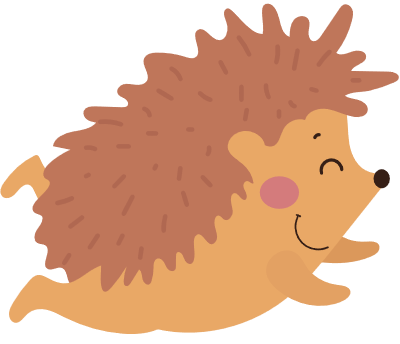 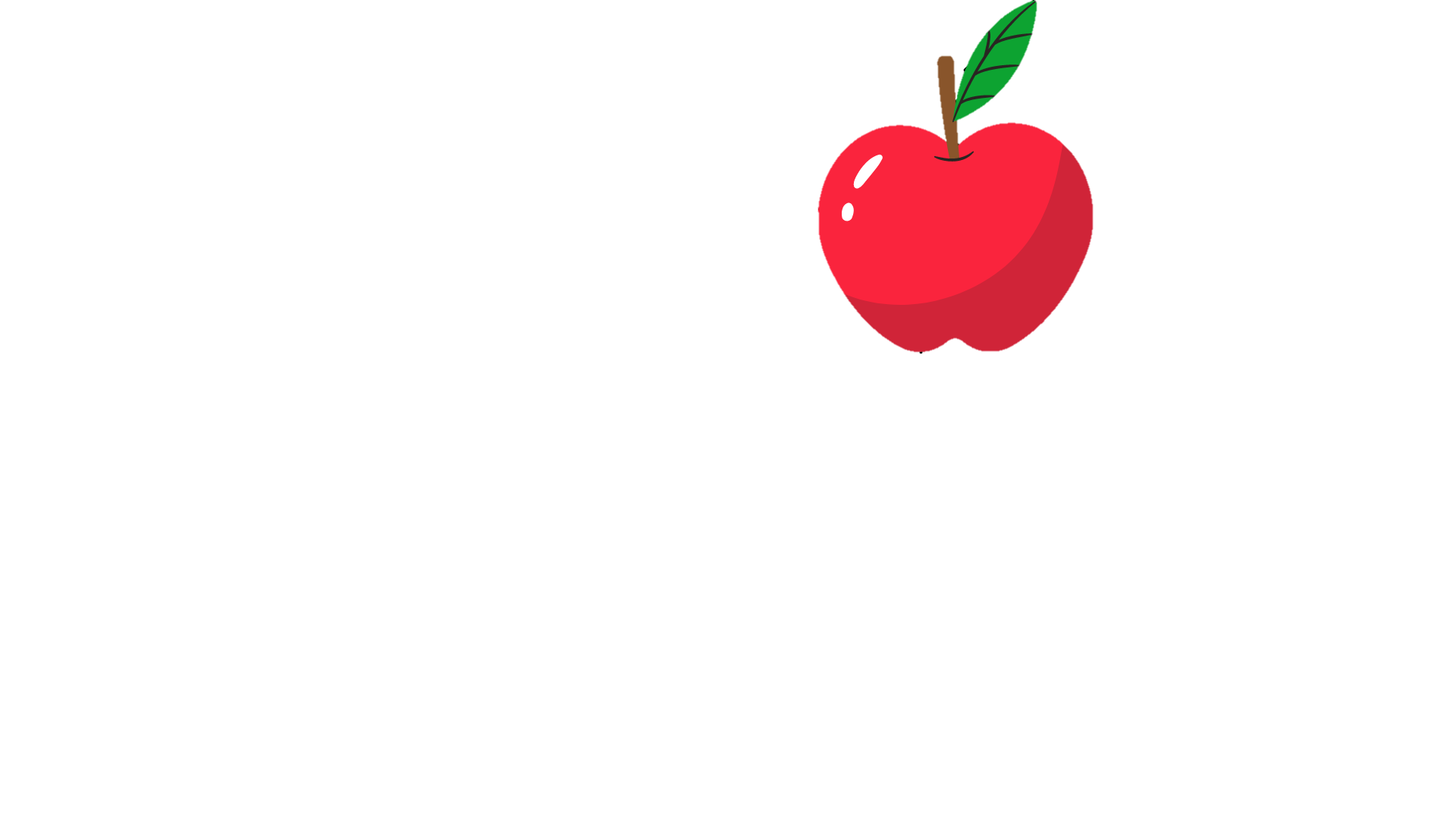 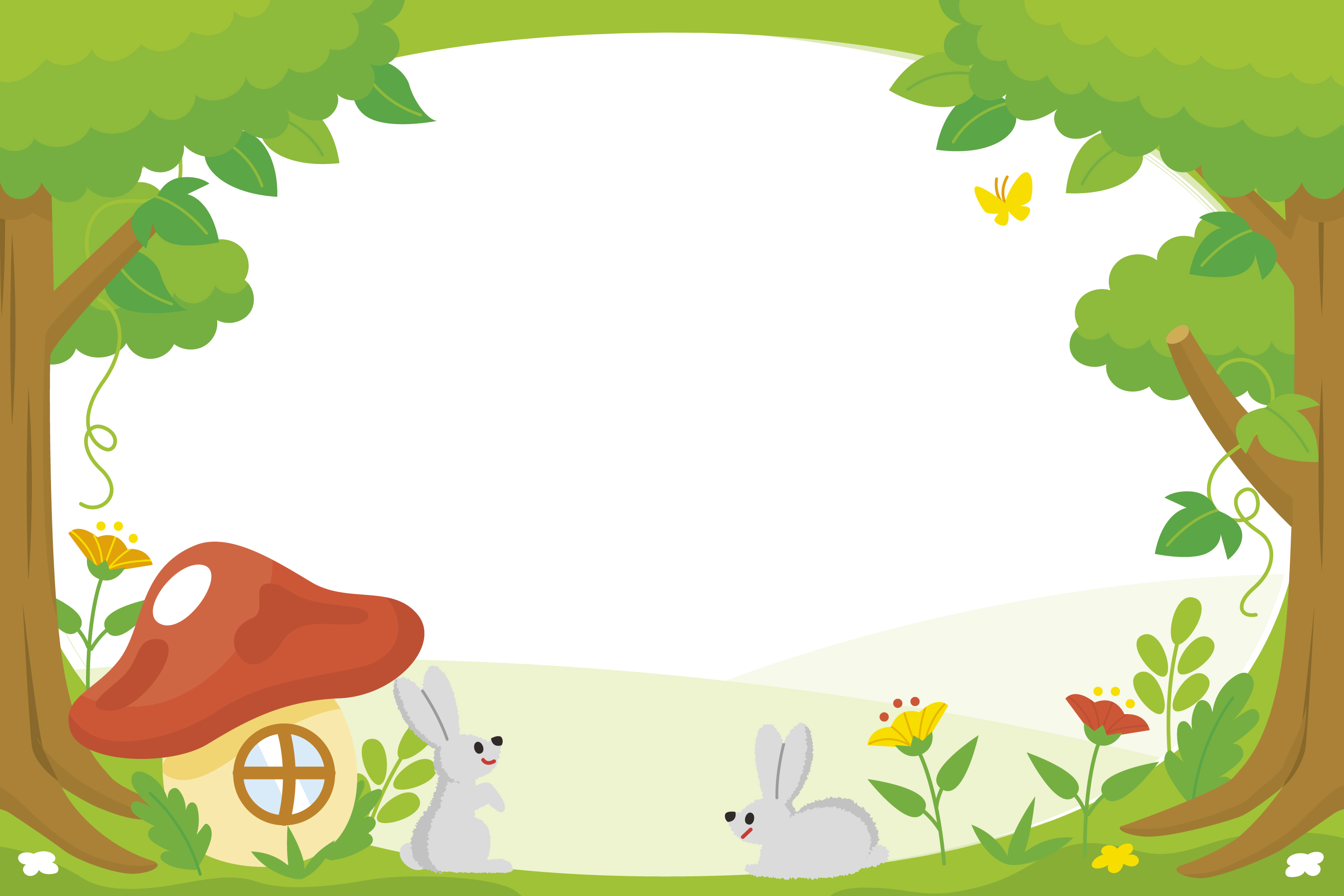 3
Luôn thể hiện thái độ vui vẻ và cởi mở.
Em có đồng tình với việc làm này không? Vì sao?
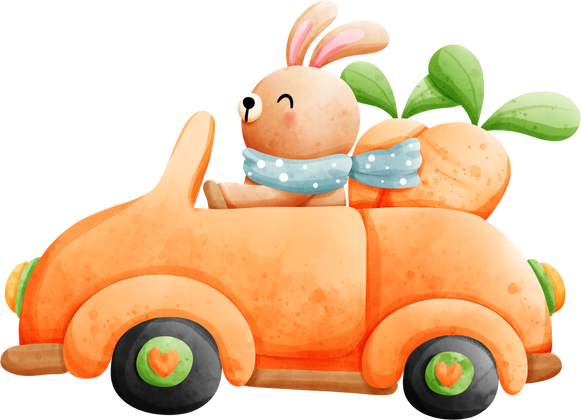 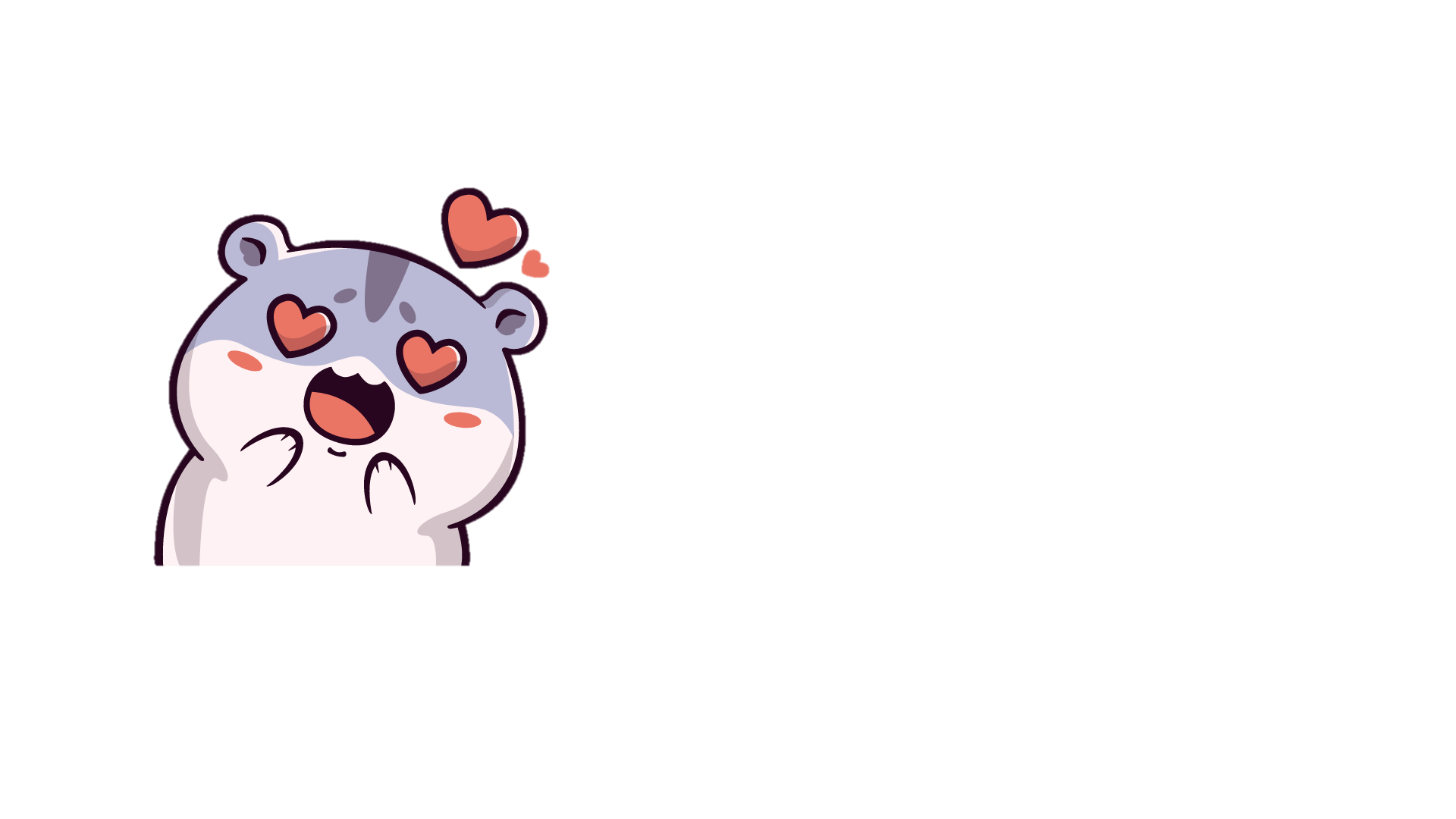 Đồng tình
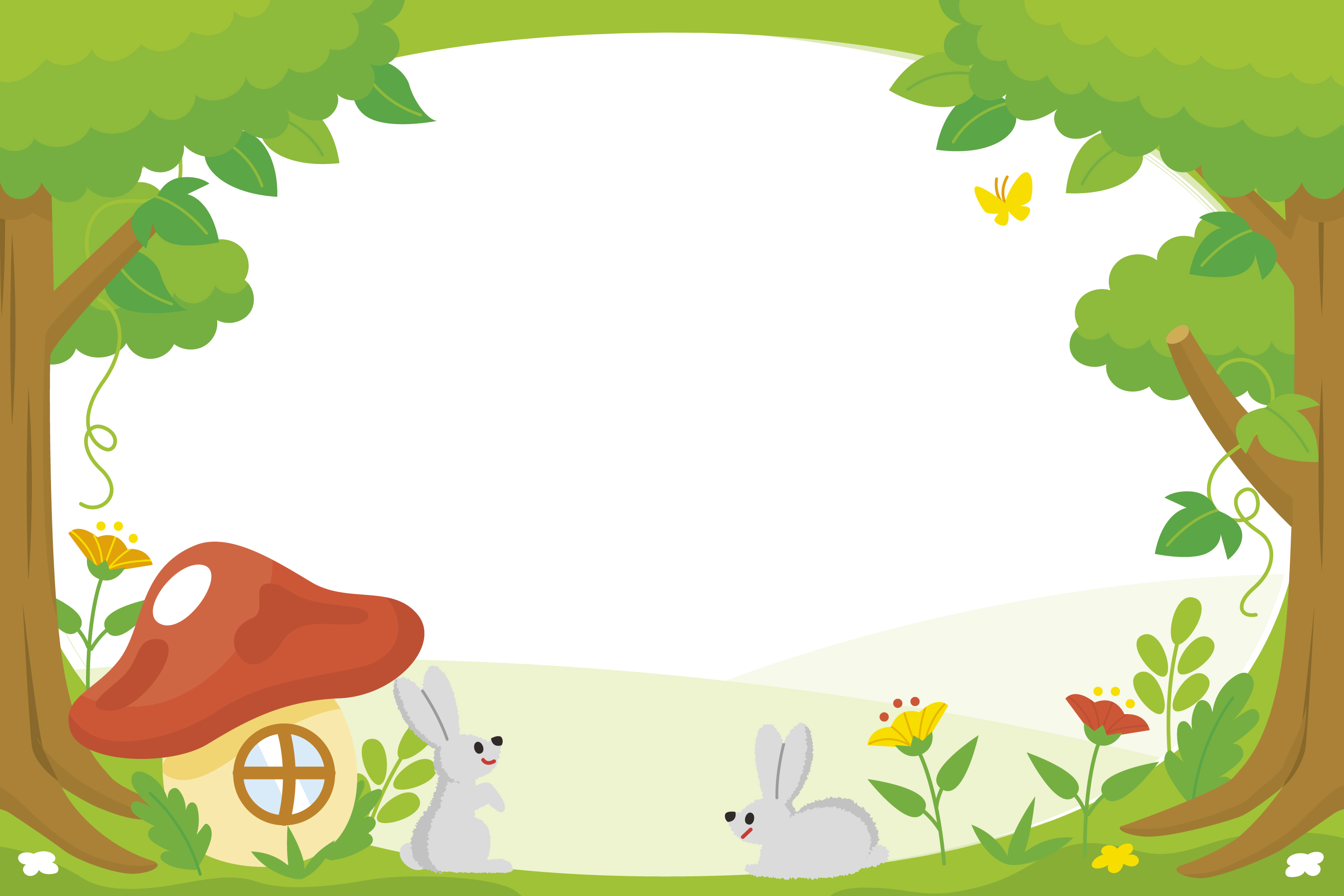 Xin chào, tớ là thỏ con, chúng mình làm bạn nhé!
Xin chào, tớ là Voi xanh. Rất vui được làm quen với bạn!
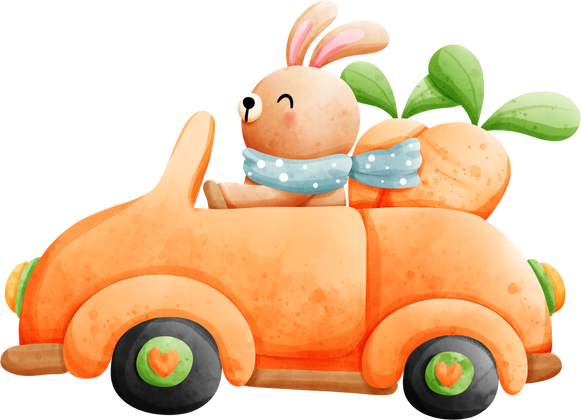 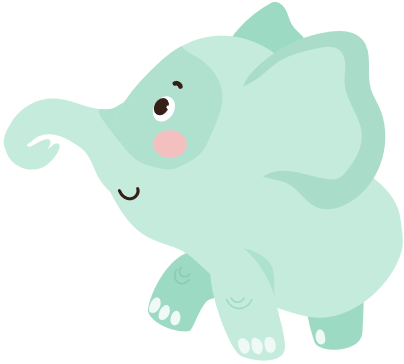 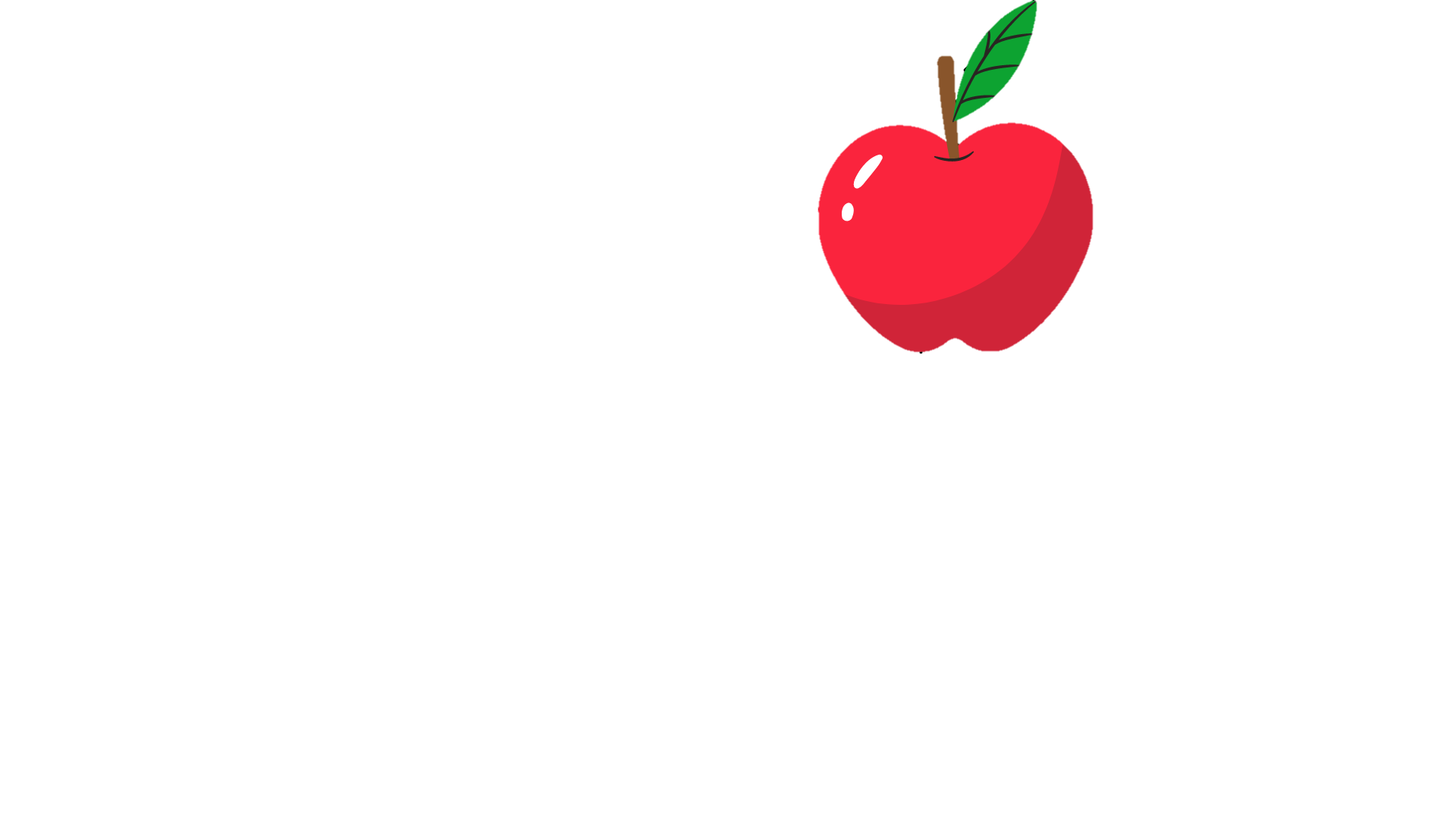 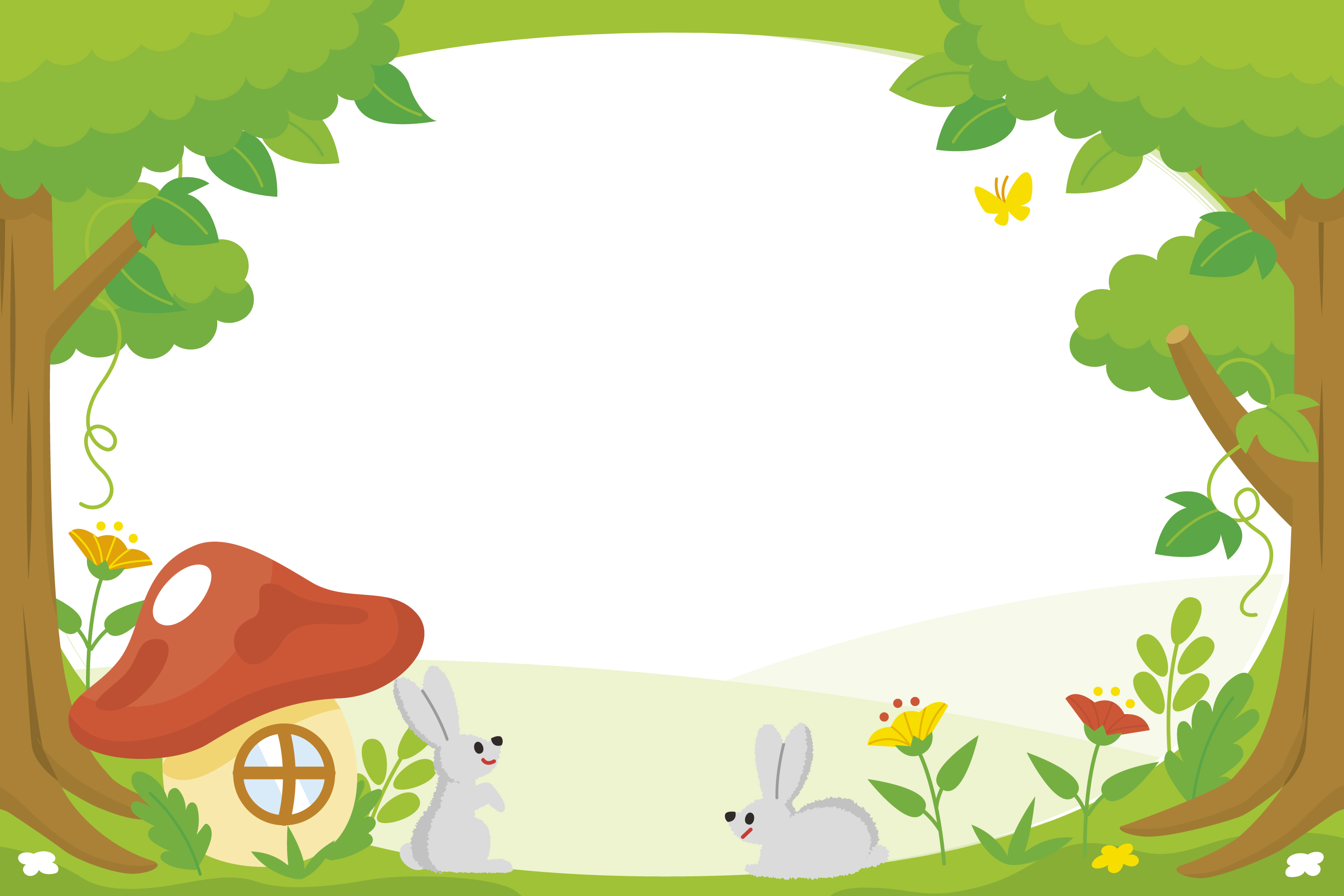 4
Giao tiếp bằng mắt và mỉm cười khi trò chuyện
Em có đồng tình với việc làm này không? Vì sao?
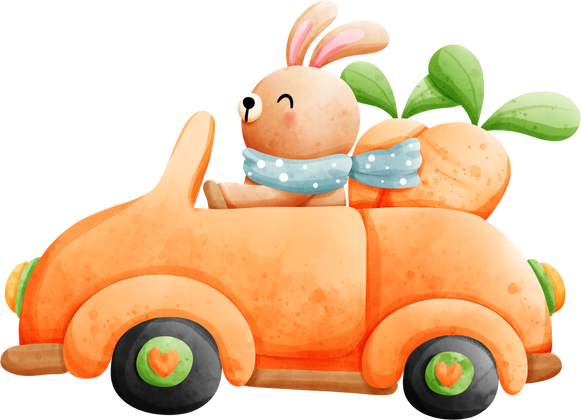 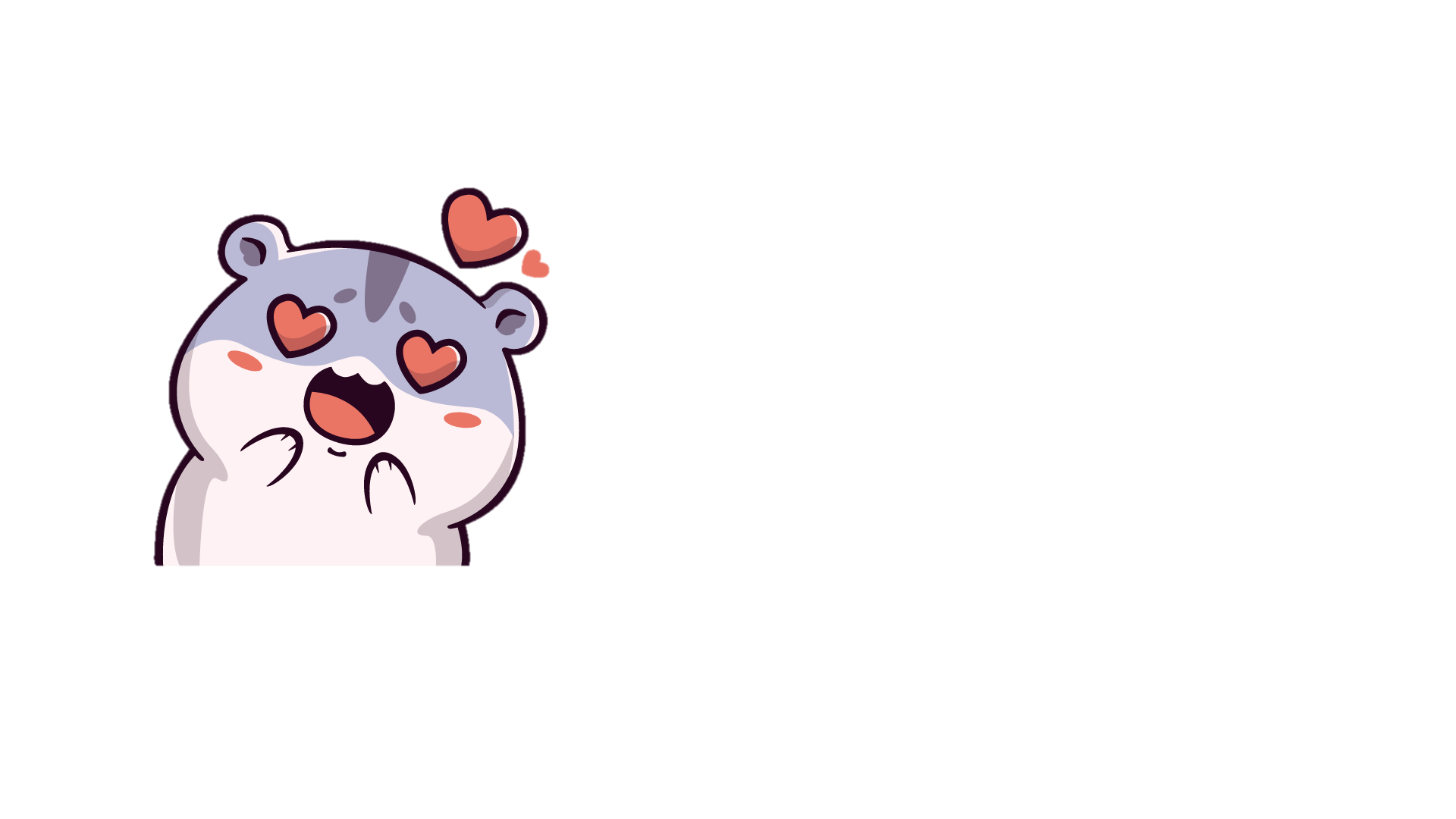 Đồng tình
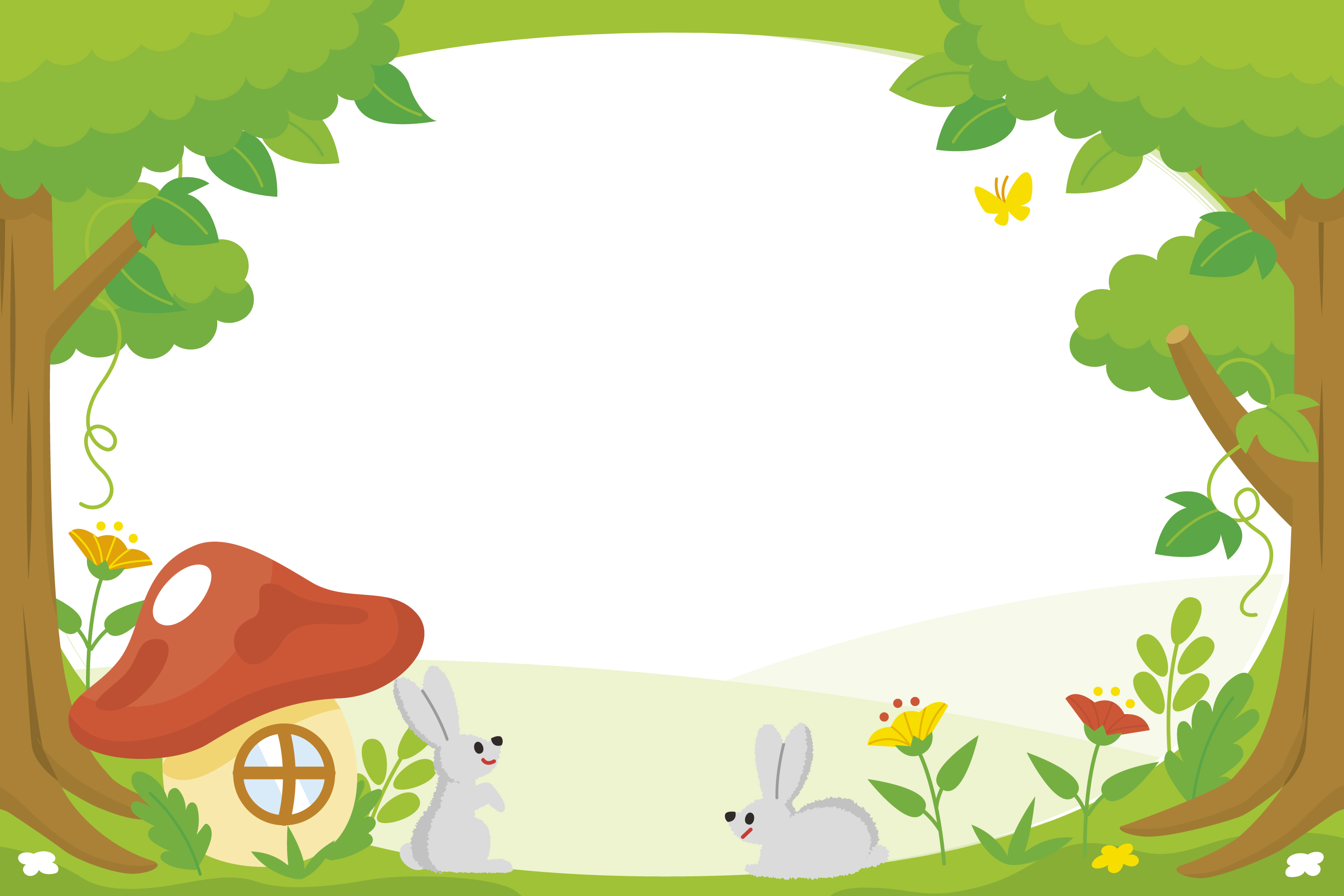 Xin chào, tớ là thỏ con, chúng mình làm bạn nhé!
Xin chào, tớ là Khỉ con. Rất vui được làm quen với bạn!
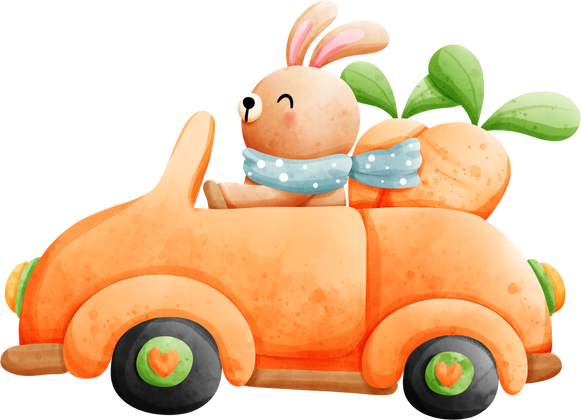 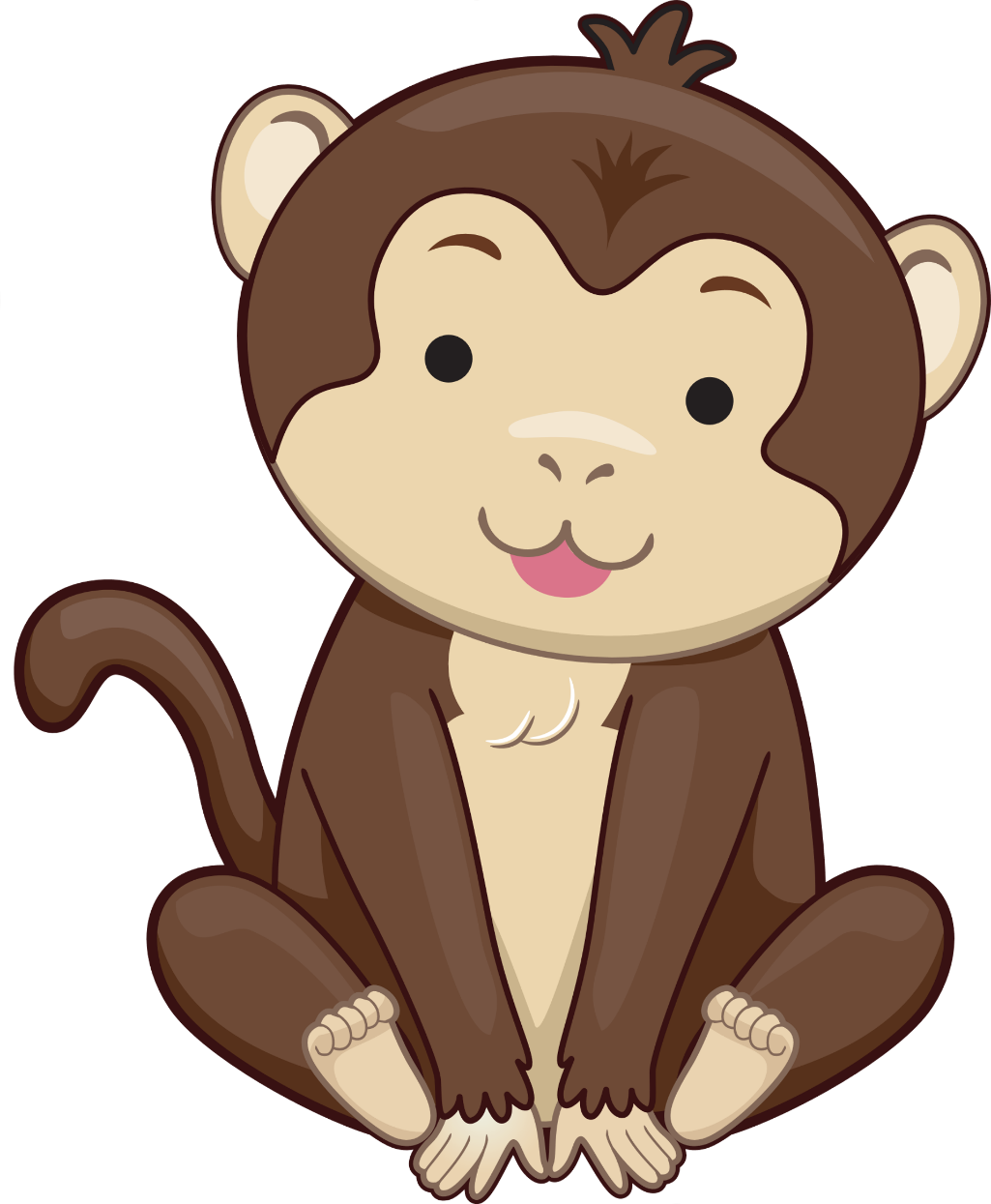 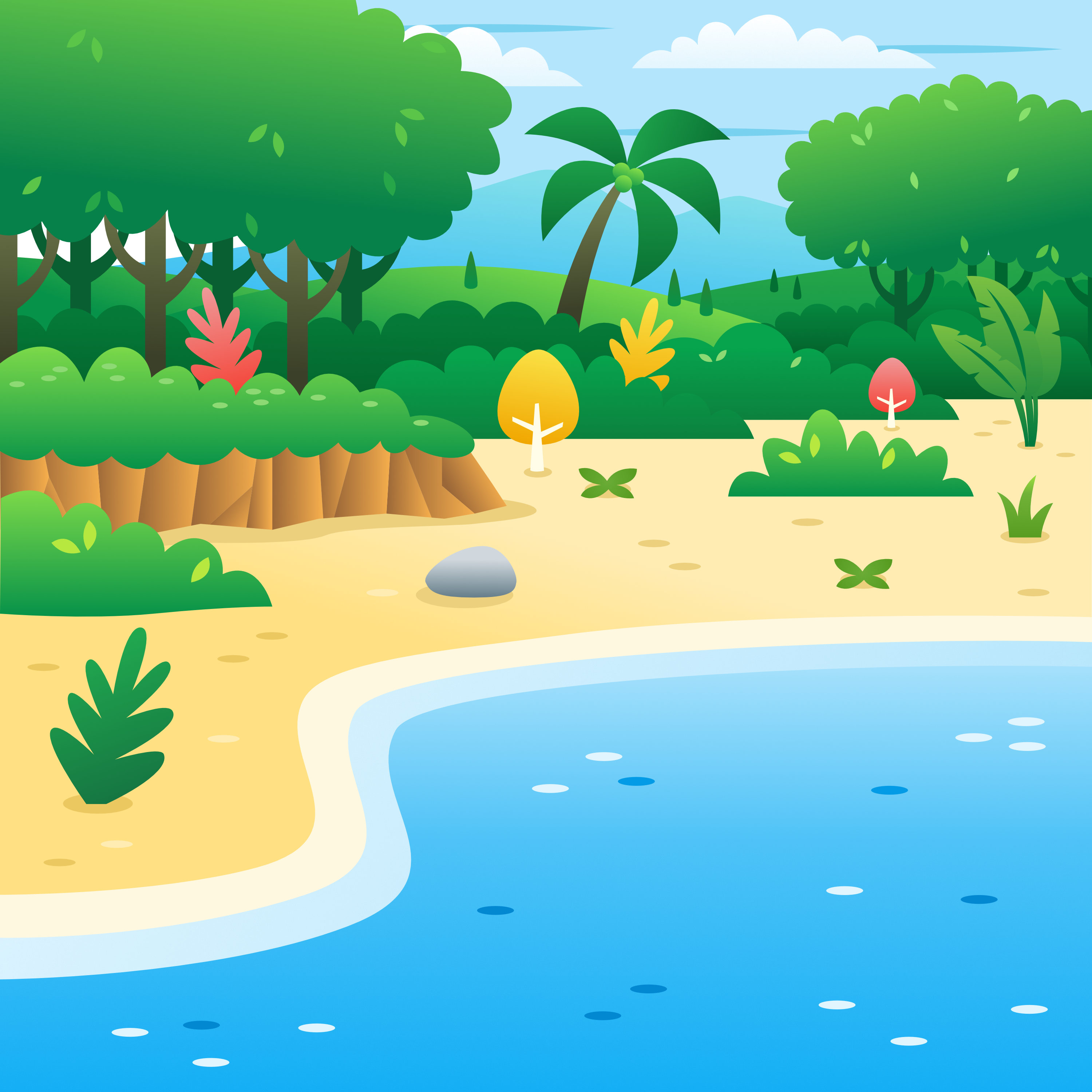 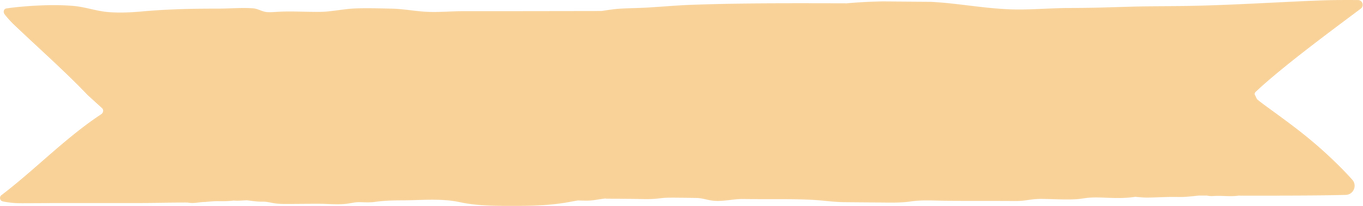 HÀNH TRÌNH KẾT THÚC
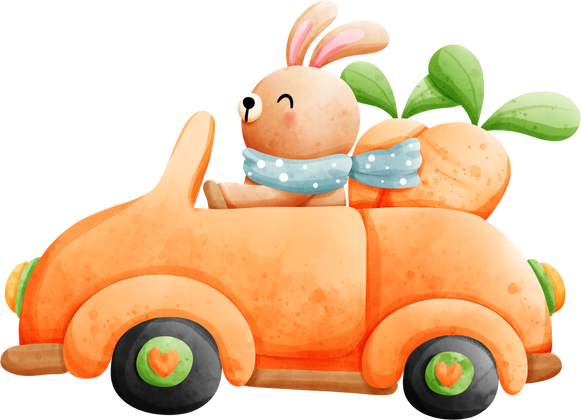 Cảm ơn các bạn nhỏ đã đồng hành cùng tớ nhé!
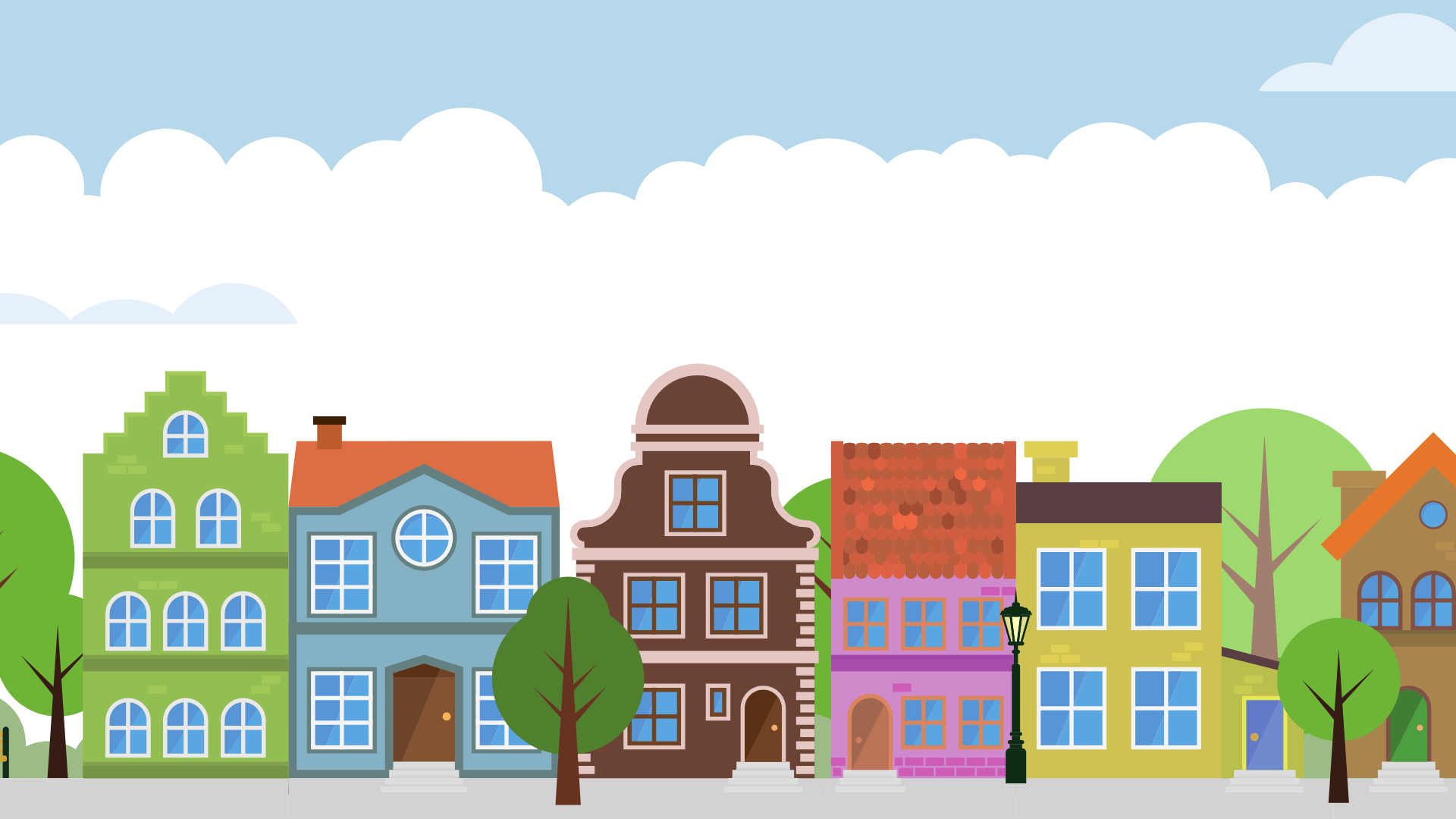 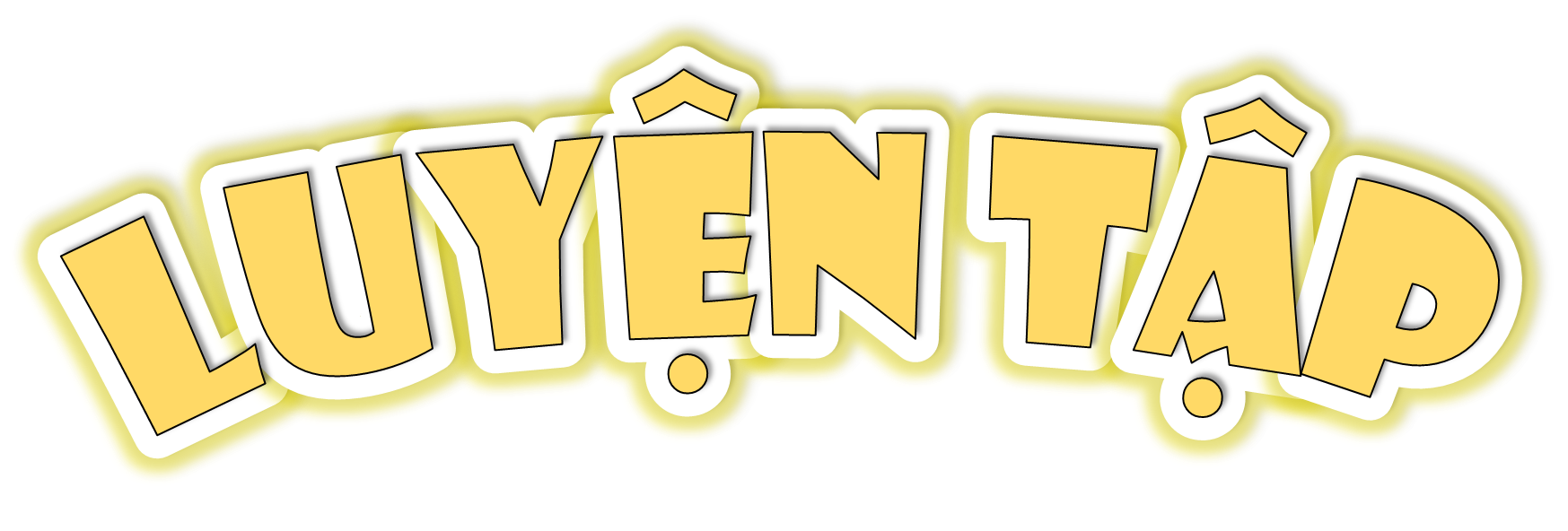 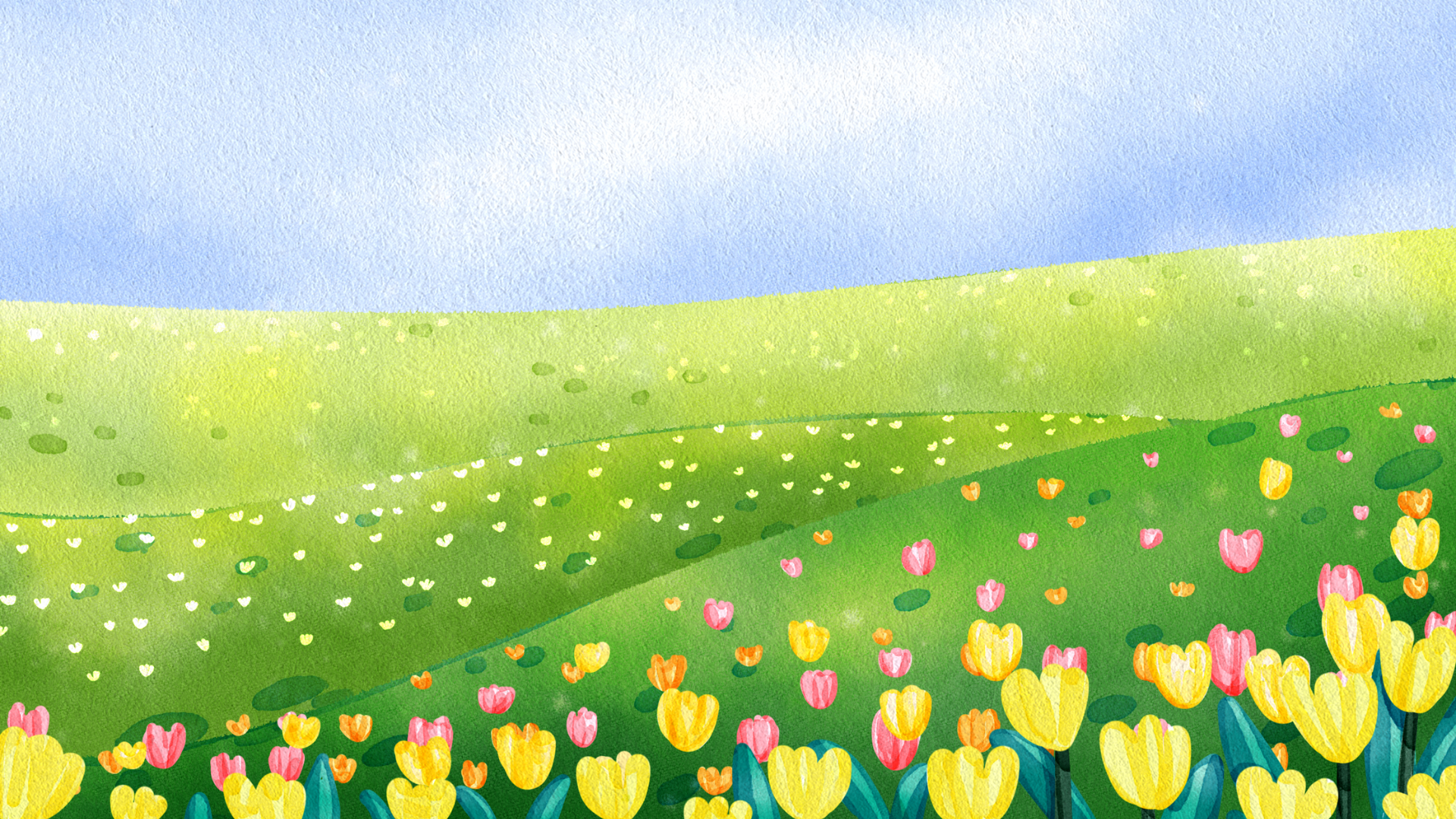 HOẠT ĐỘNG 3:
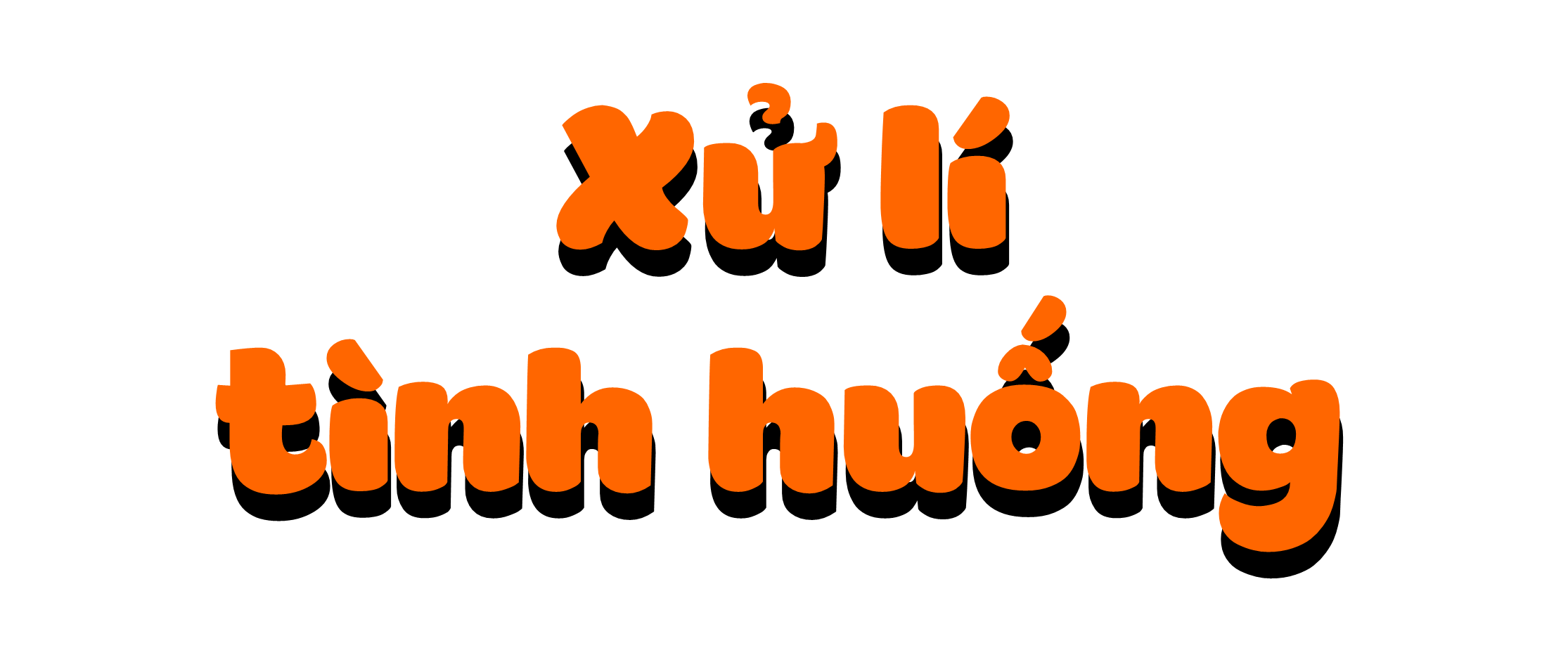 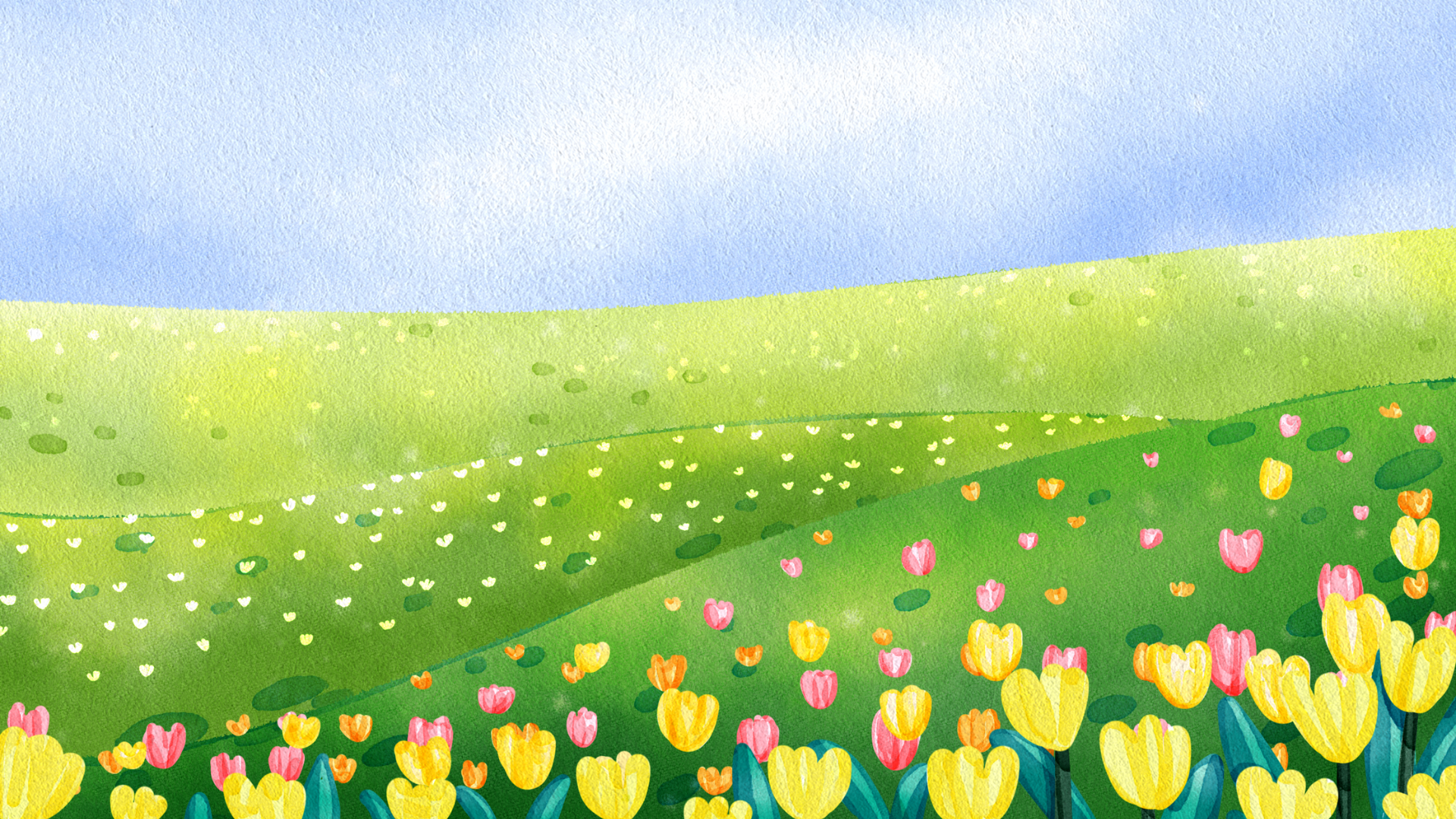 Tình huống 1: Câu lạc bộ Cờ vua của trường Bin tổ chức buổi giao lưu thi đấu. Bin muốn làm quen với bạn đã chơi cờ cùng mình để học hỏi nhưng chưa biết phải làm sao.
Nếu là Bin, em sẽ làm gì?
Tình huống 2: Chủ nhật tuần này là sinh nhật của Cốm. Cốm muốn mời các bạn cùng lớp đến tham dự. Tuy nhiên, Cốm phân vân không biết nói thế nào với người bạn mới chuyển đến.
Nếu là Cốm, em sẽ làm gì?
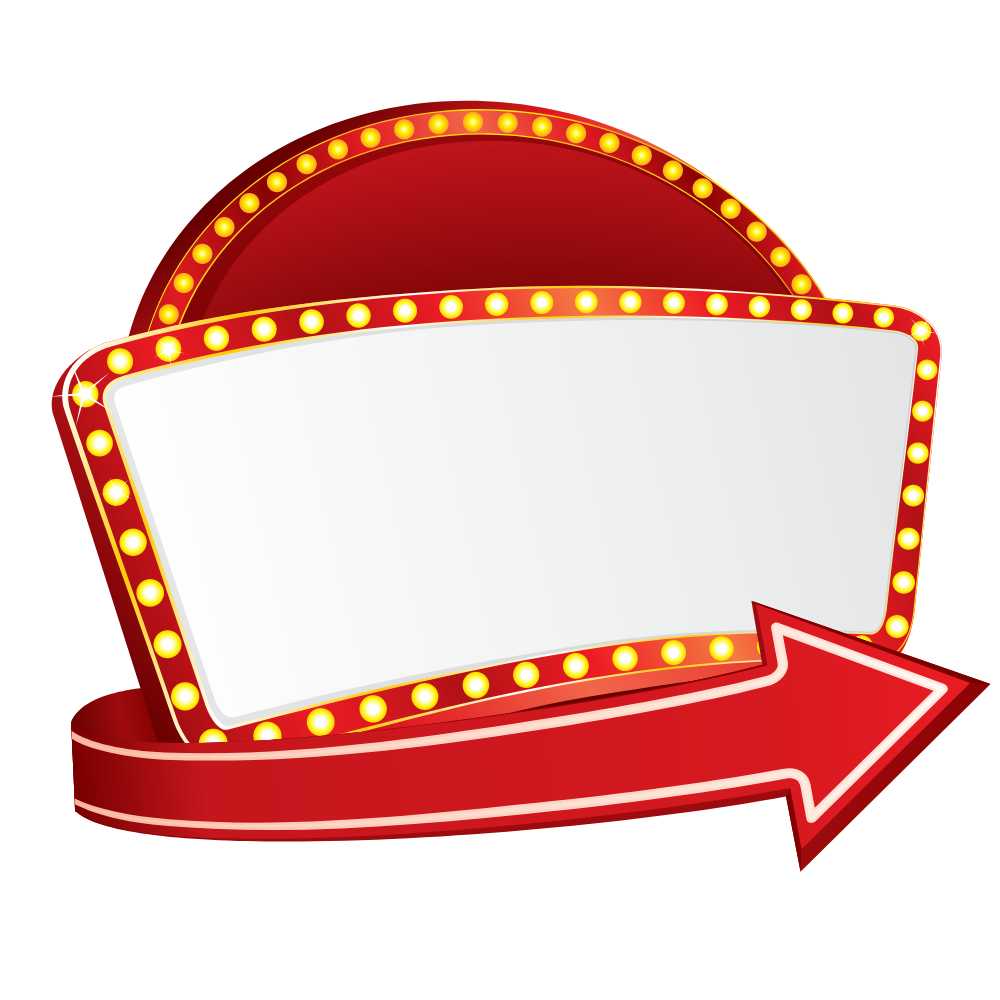 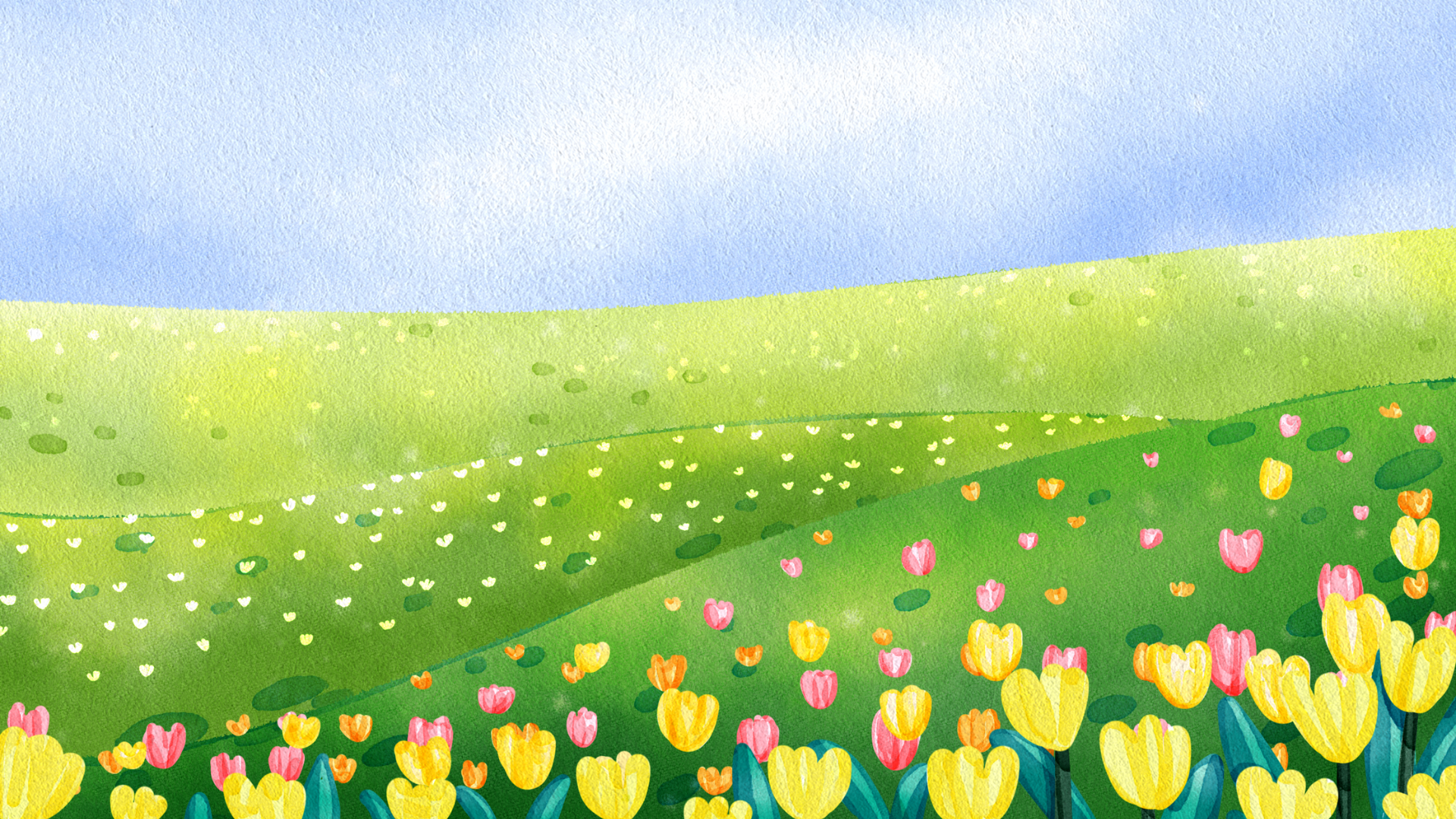 THẢO LUẬN NHÓM 4
DIỄN VIÊN TÀI NĂNG
Đại diện các nhóm bốc thăm tình huống để sắm vai và xử lí tình huống.
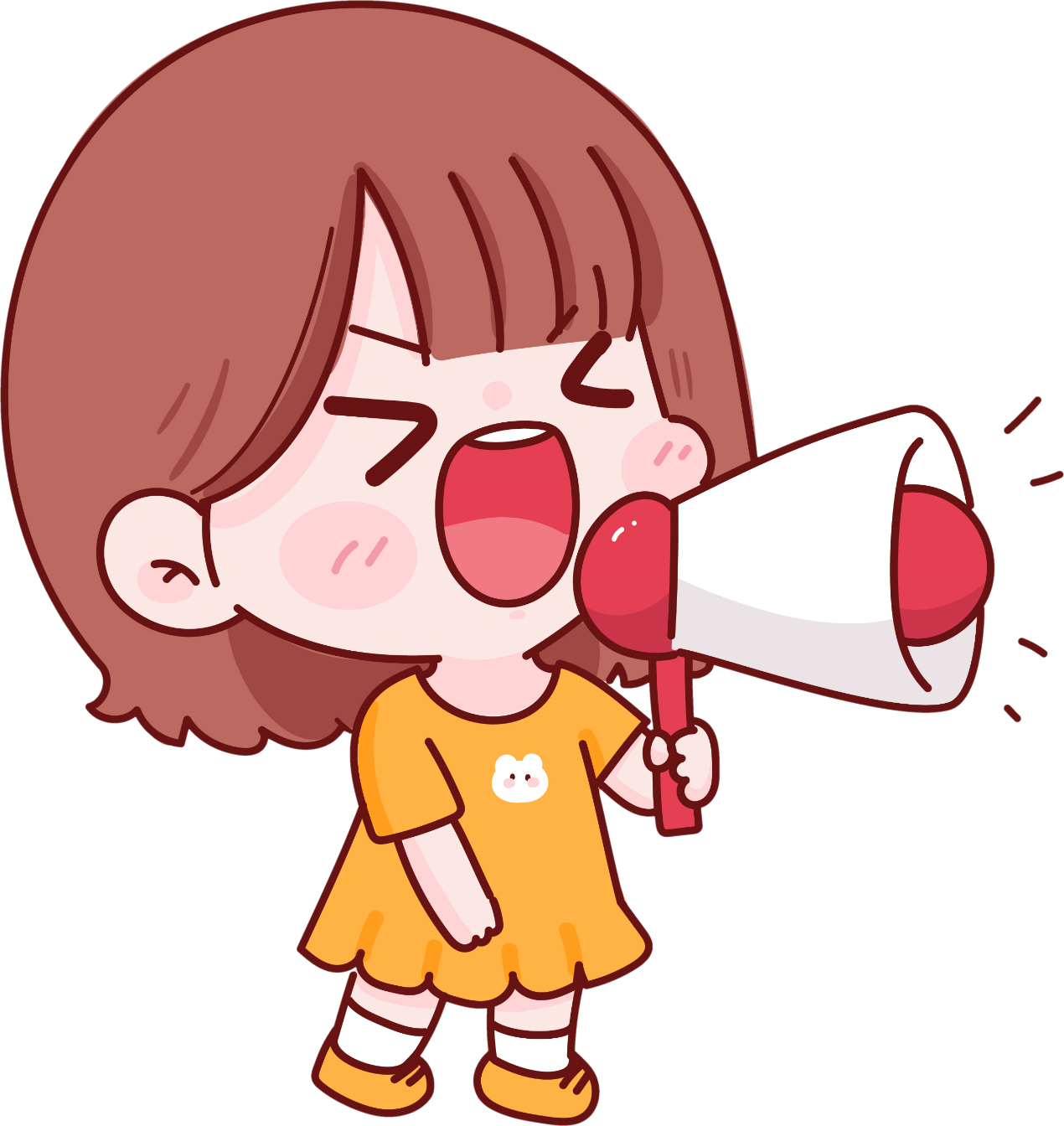 Sau 3 phút, các nhóm lên trình bày kết quả thảo luận. Các nhóm còn lại lắng nghe -  nhận xét – bổ sung.
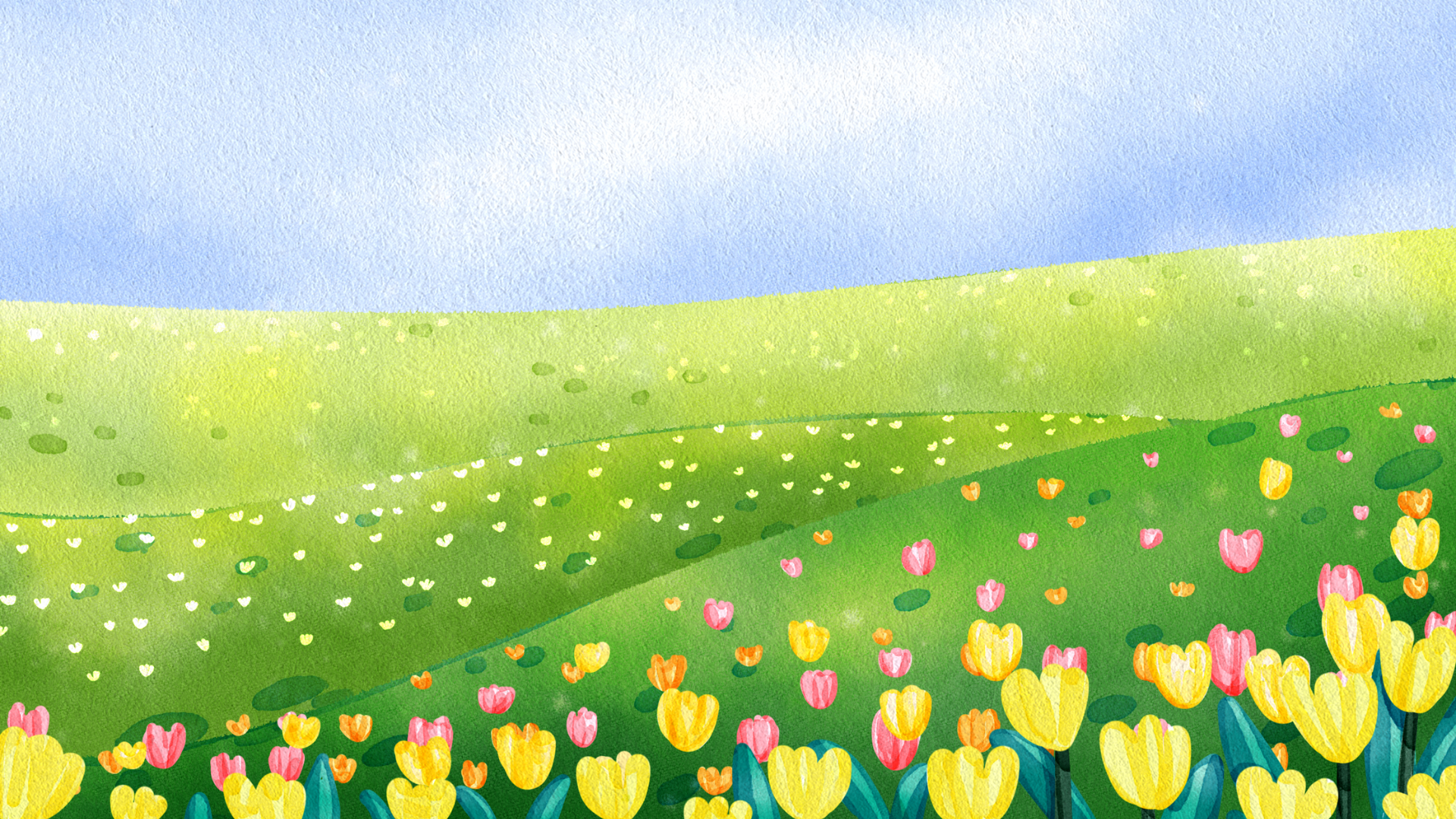 Tình huống 1: Câu lạc bộ Cờ vua của trường Bin tổ chức buổi giao lưu thi đấu. Bin muốn làm quen với bạn đã chơi cờ cùng mình để học hỏi nhưng chưa biết phải làm sao.
Nếu là Bin, em sẽ làm gì?
Nếu là Bin, em sẽ chủ động đến chào hỏi làm quen các bạn và hỏi các bạn những câu liên quan đến câu lạc bộ.
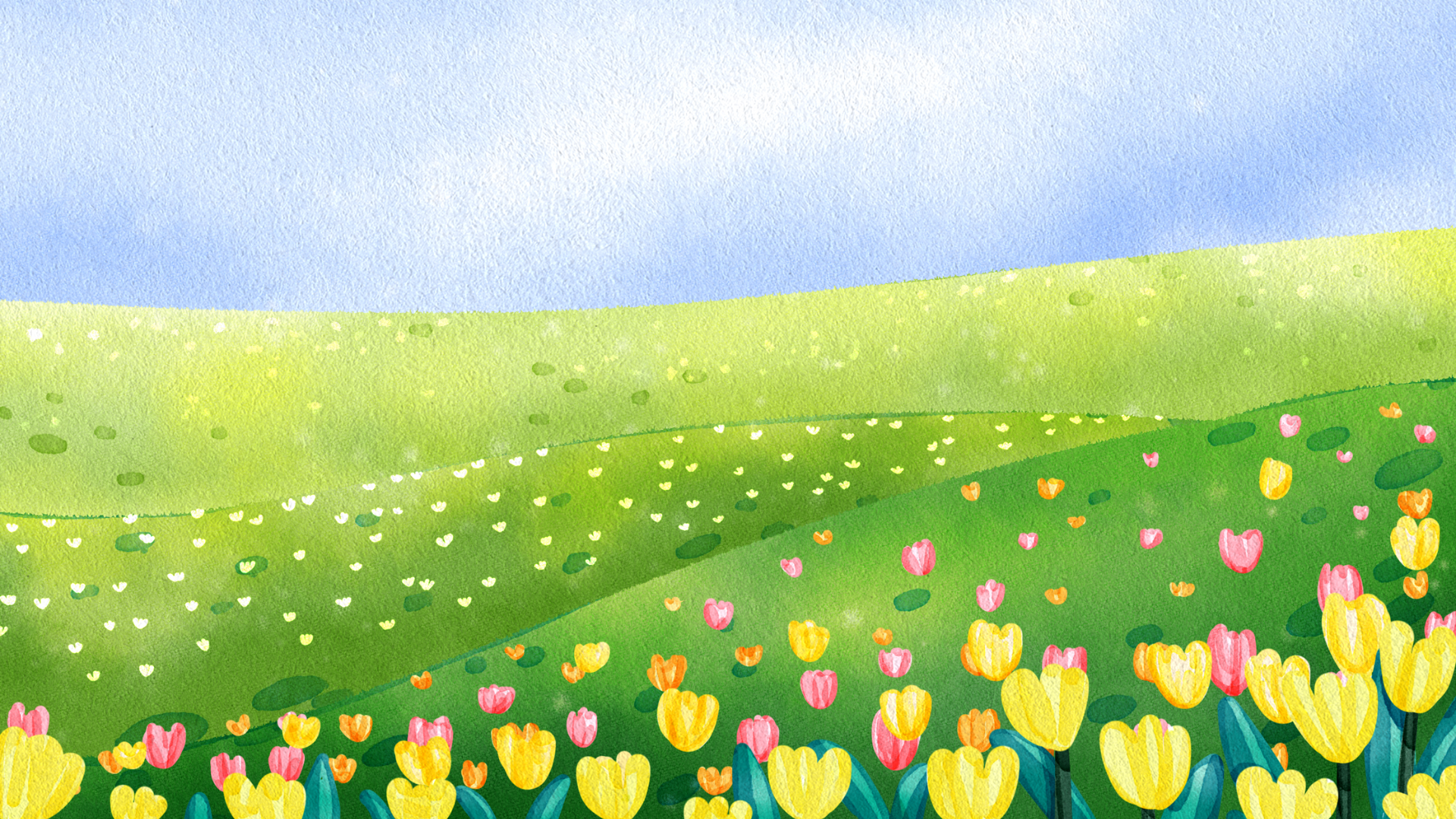 Tình huống 2: Chủ nhật tuần này là sinh nhật của Cốm. Cốm muốn mời các bạn cùng lớp đến tham dự. Tuy nhiên, Cốm phân vân không biết nói thế nào với người bạn mới chuyển đến.
Nếu là Cốm, em sẽ làm gì?
Nếu là Cốm, em sẽ khuyên Cốm cứ nhiệt tình và chủ động mời các bạn trong lớp một cách chân thành.
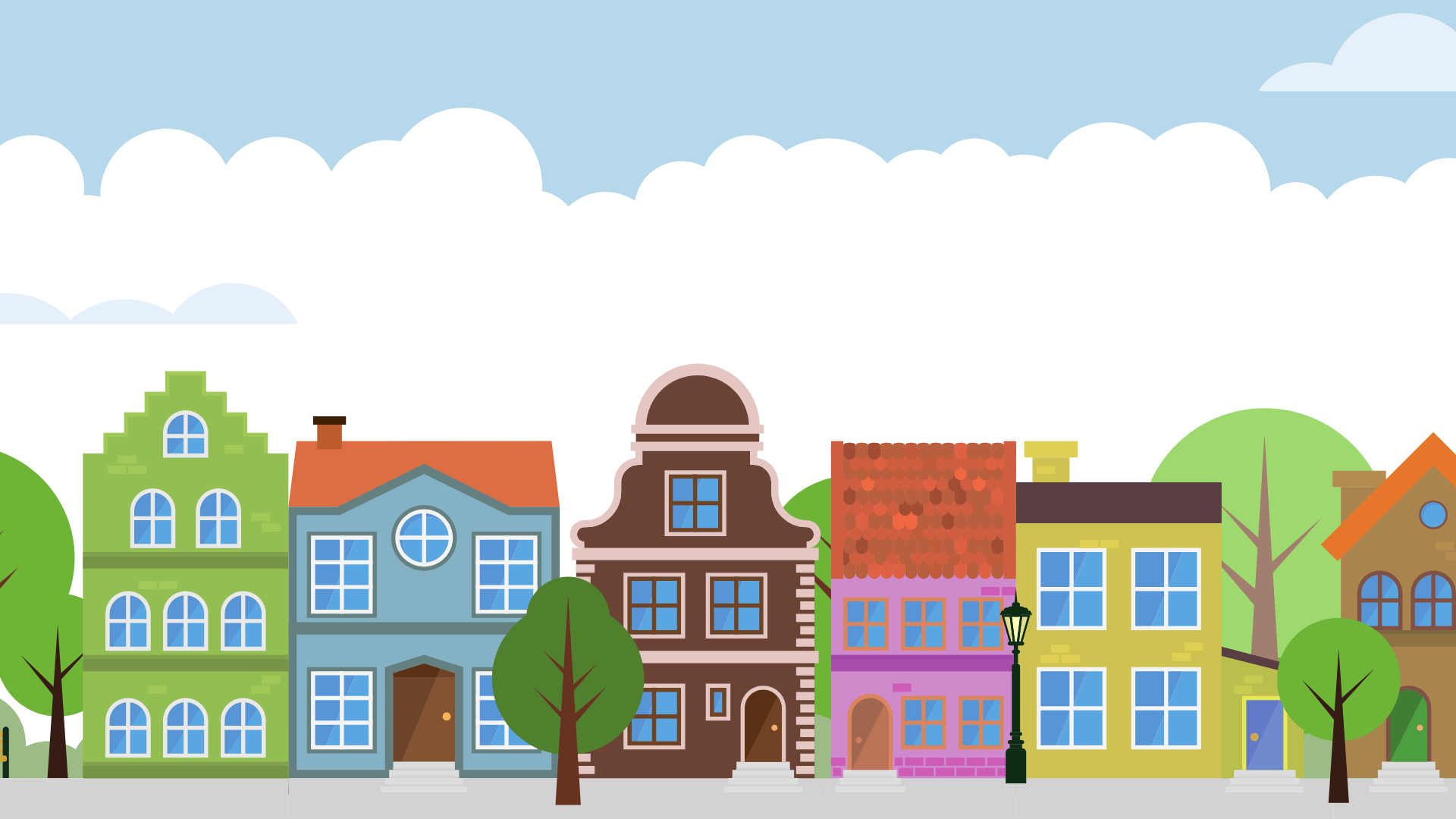 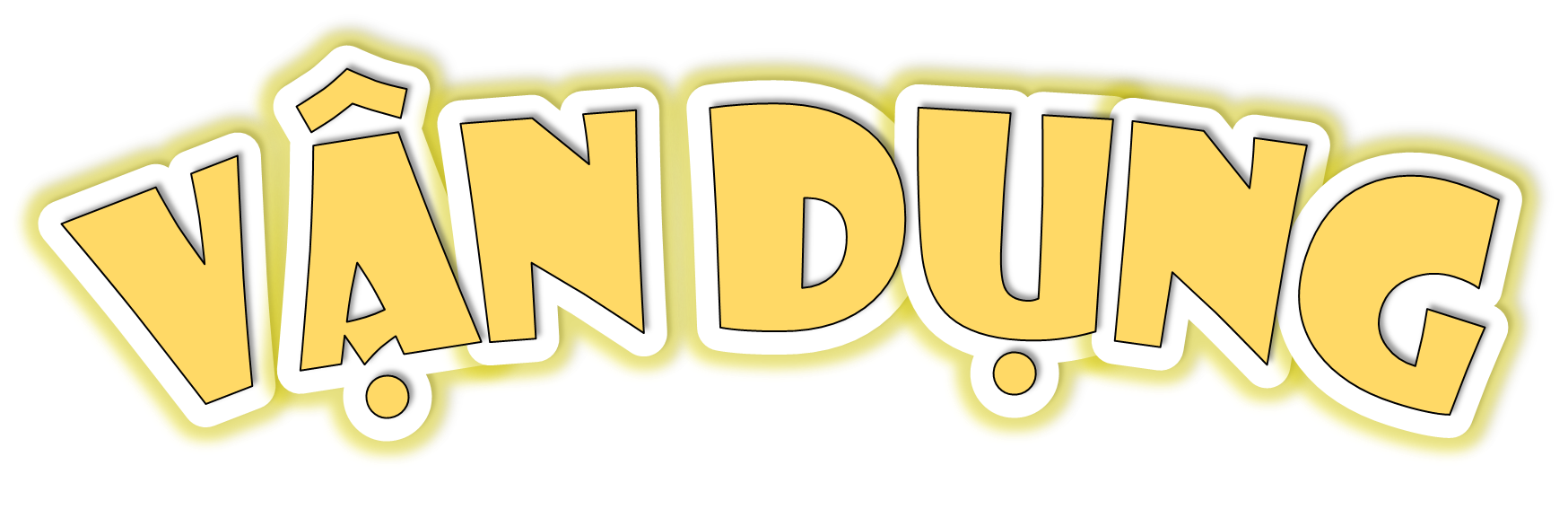 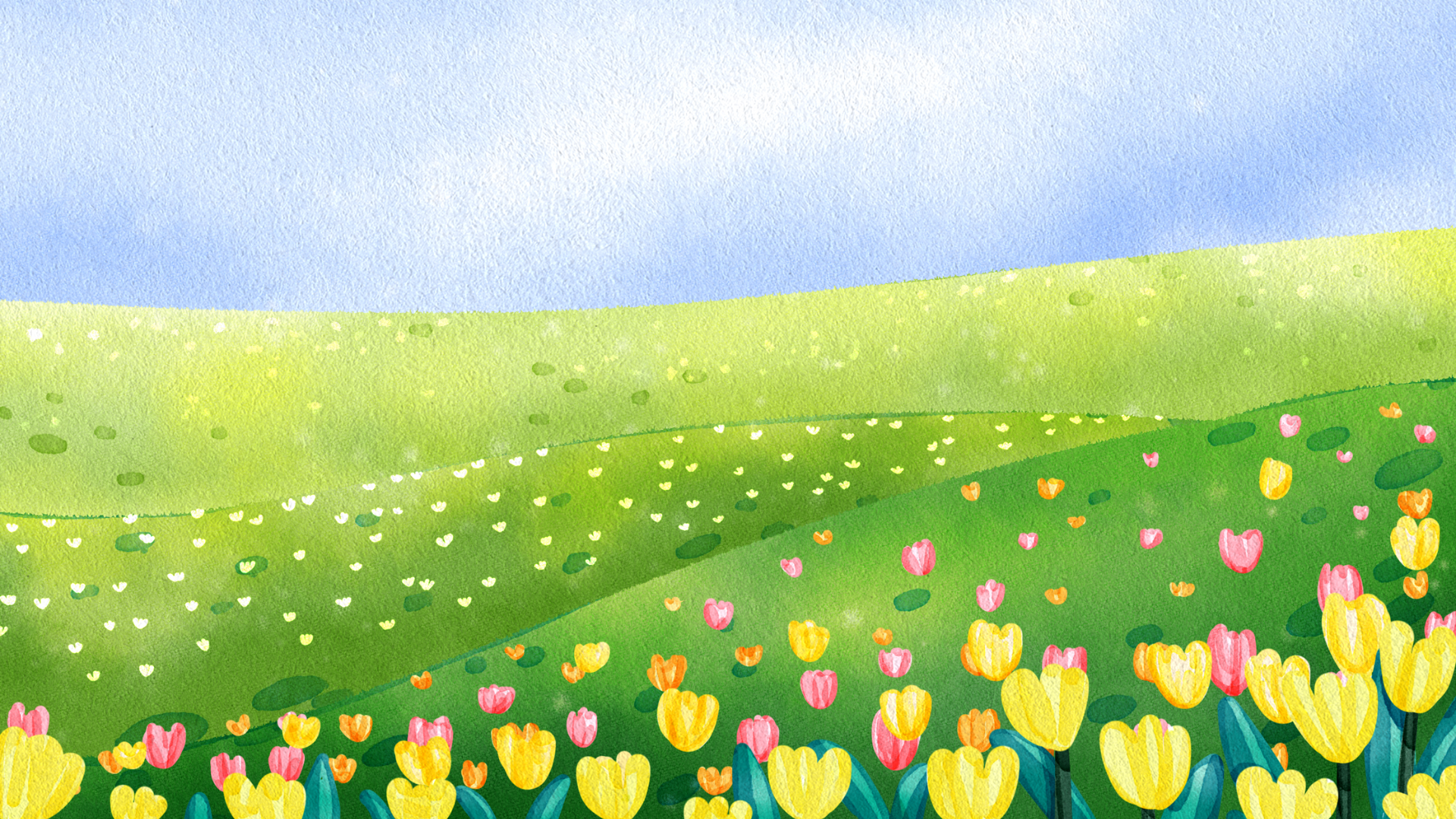 HOẠT ĐỘNG 1:
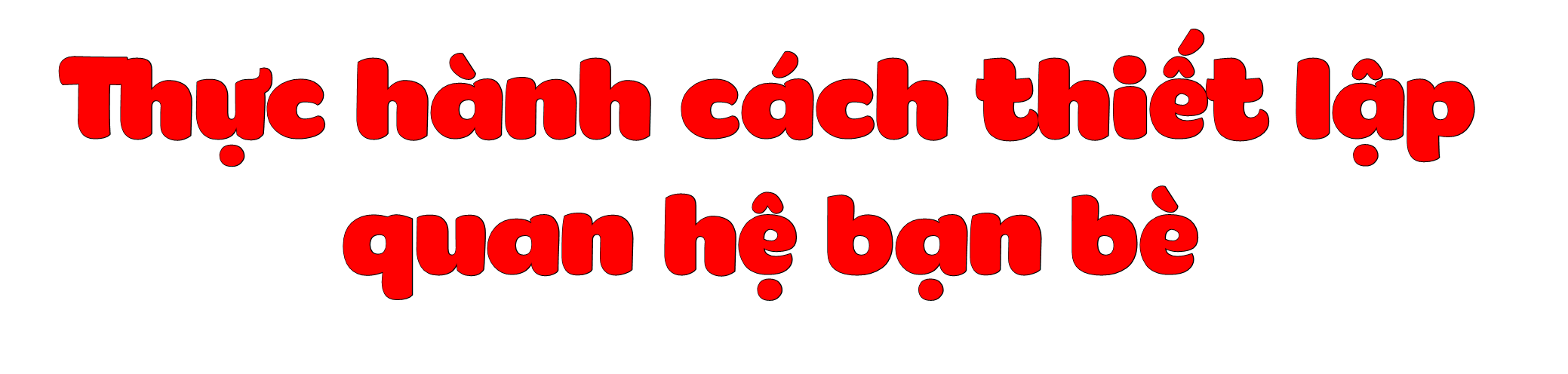 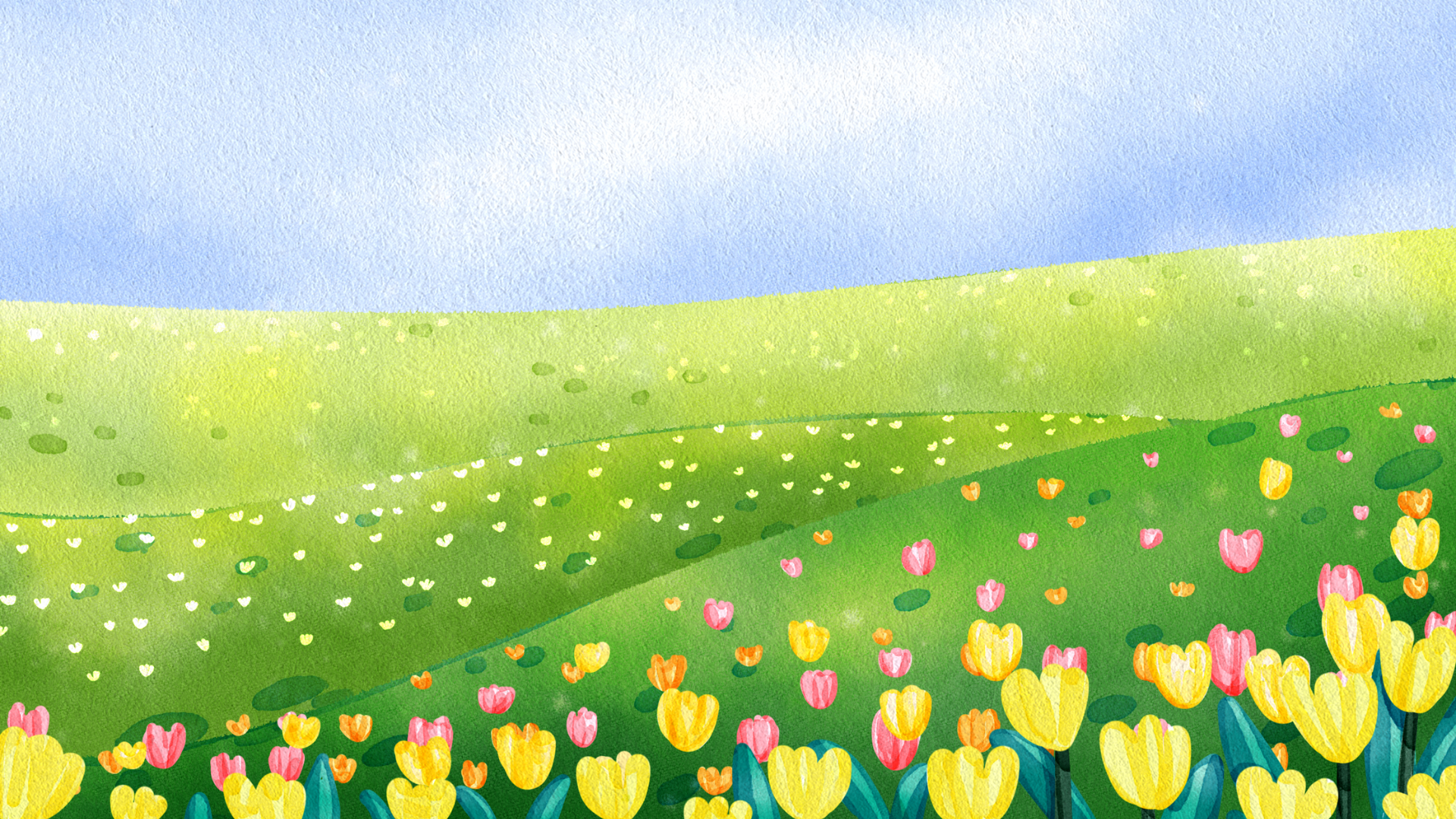 Thiết lập quan hệ bạn bè trong các trường hợp sau:
–	Em tham gia câu lạc bộ của trường và chưa quen bạn nào.
–	Gặp bạn mới ở khu phố/trường, lớp học/đoàn tham quan,...
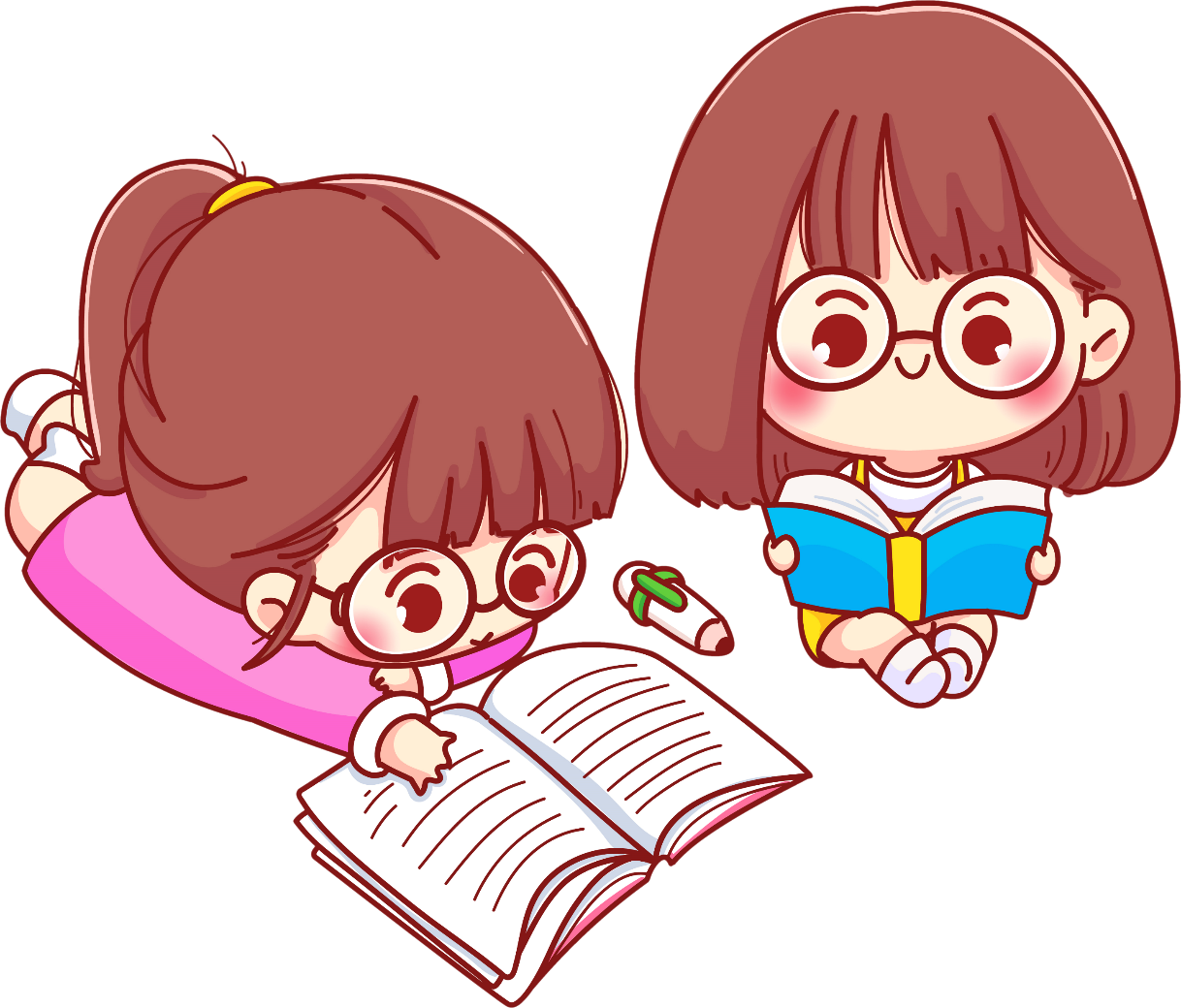 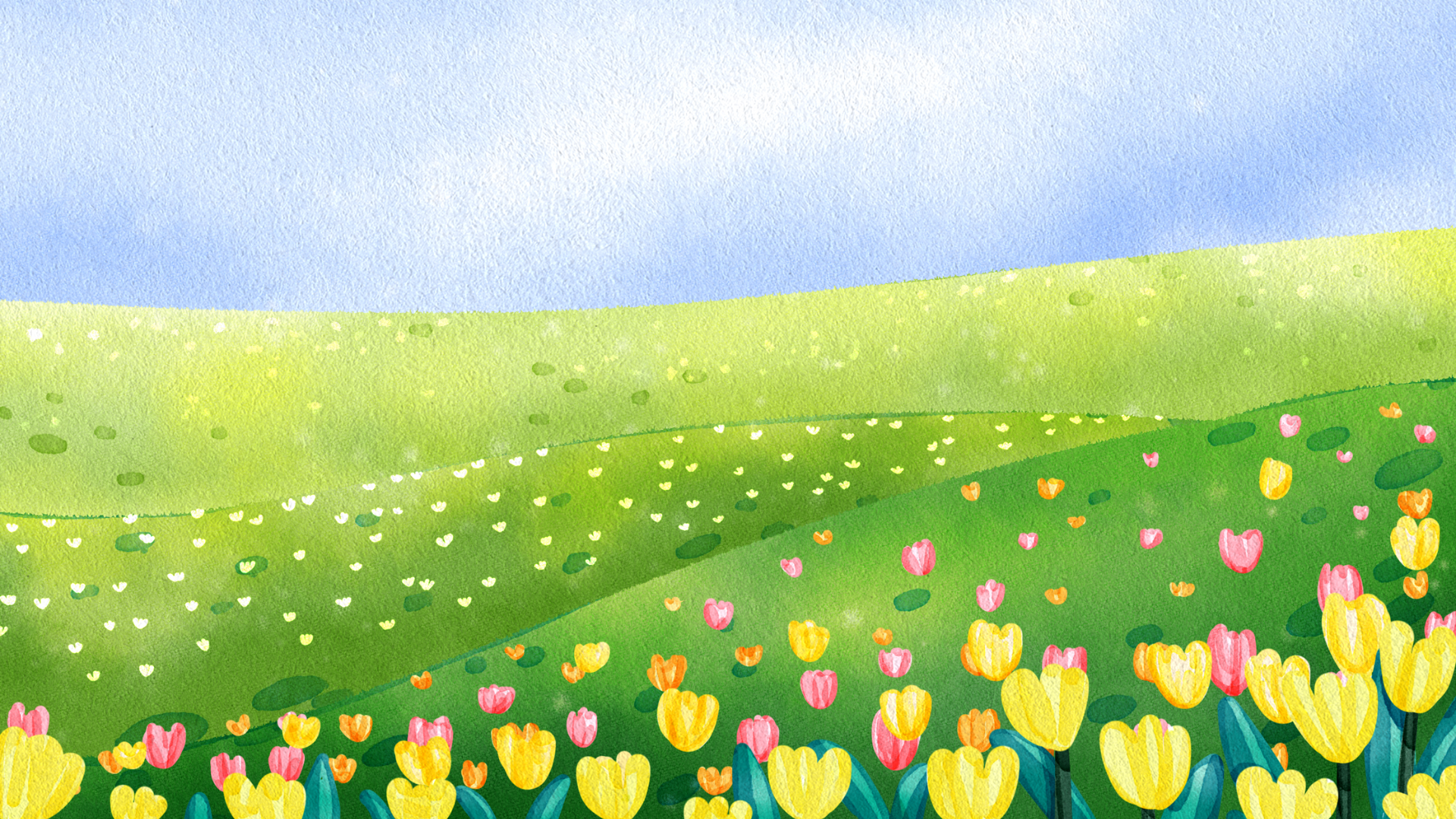 Em tham gia câu lạc bộ của trường và chưa quen bạn nào.
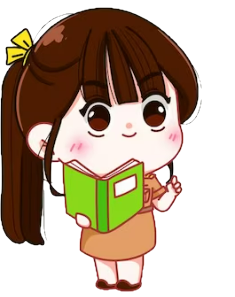 Em sẽ chủ động chào hỏi các bạn trong câu lạc bộ, giới thiệu bản thân mình, tích cực tham gia những hoạt động của câu lạc bộ.
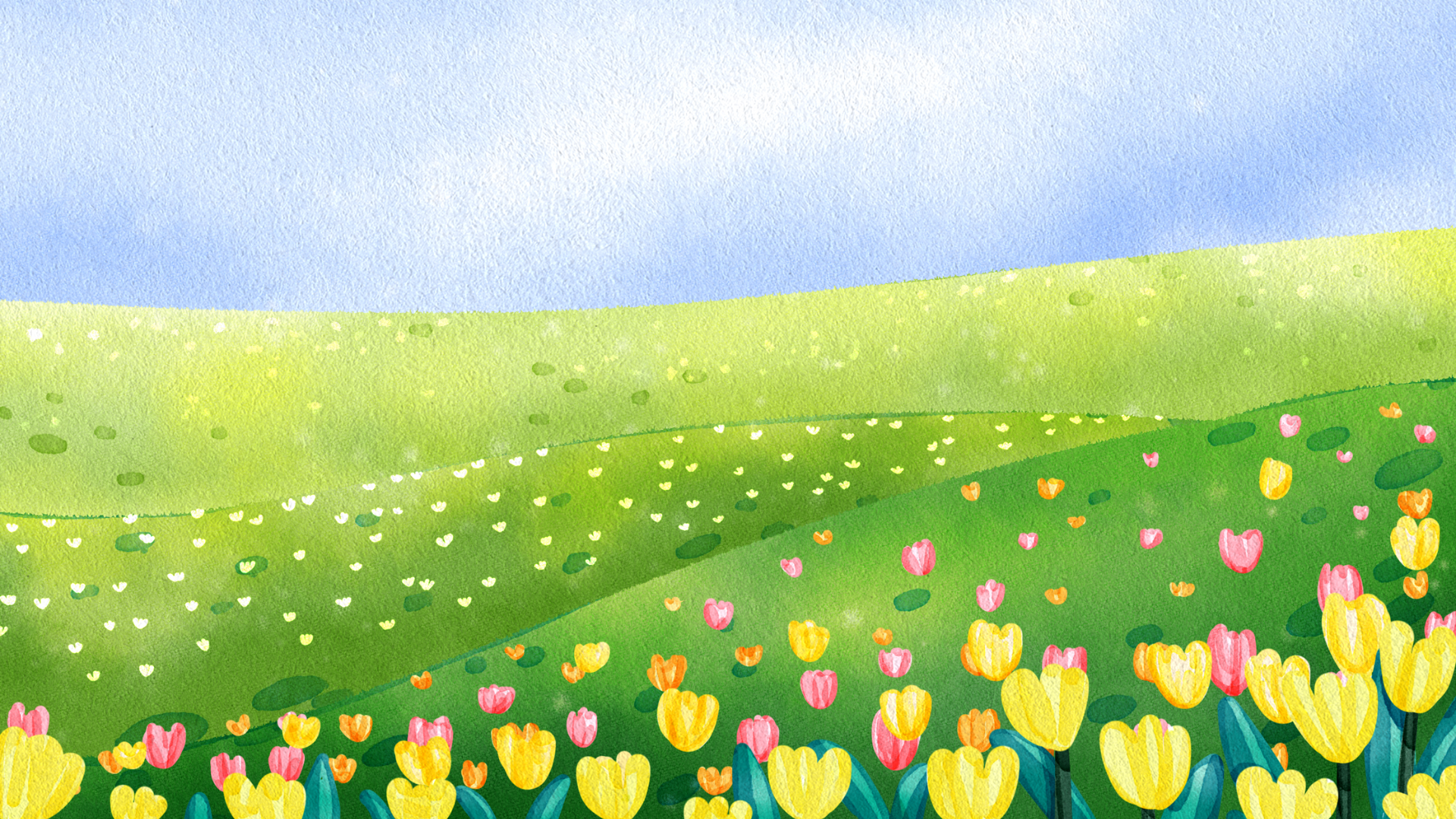 Gặp bạn mới ở khu phố/trường, lớp học/đoàn tham quan,...
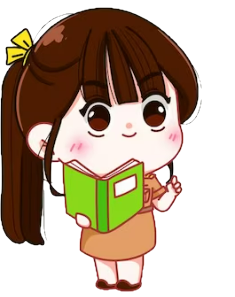 Em sẽ chủ động làm quen với bạn
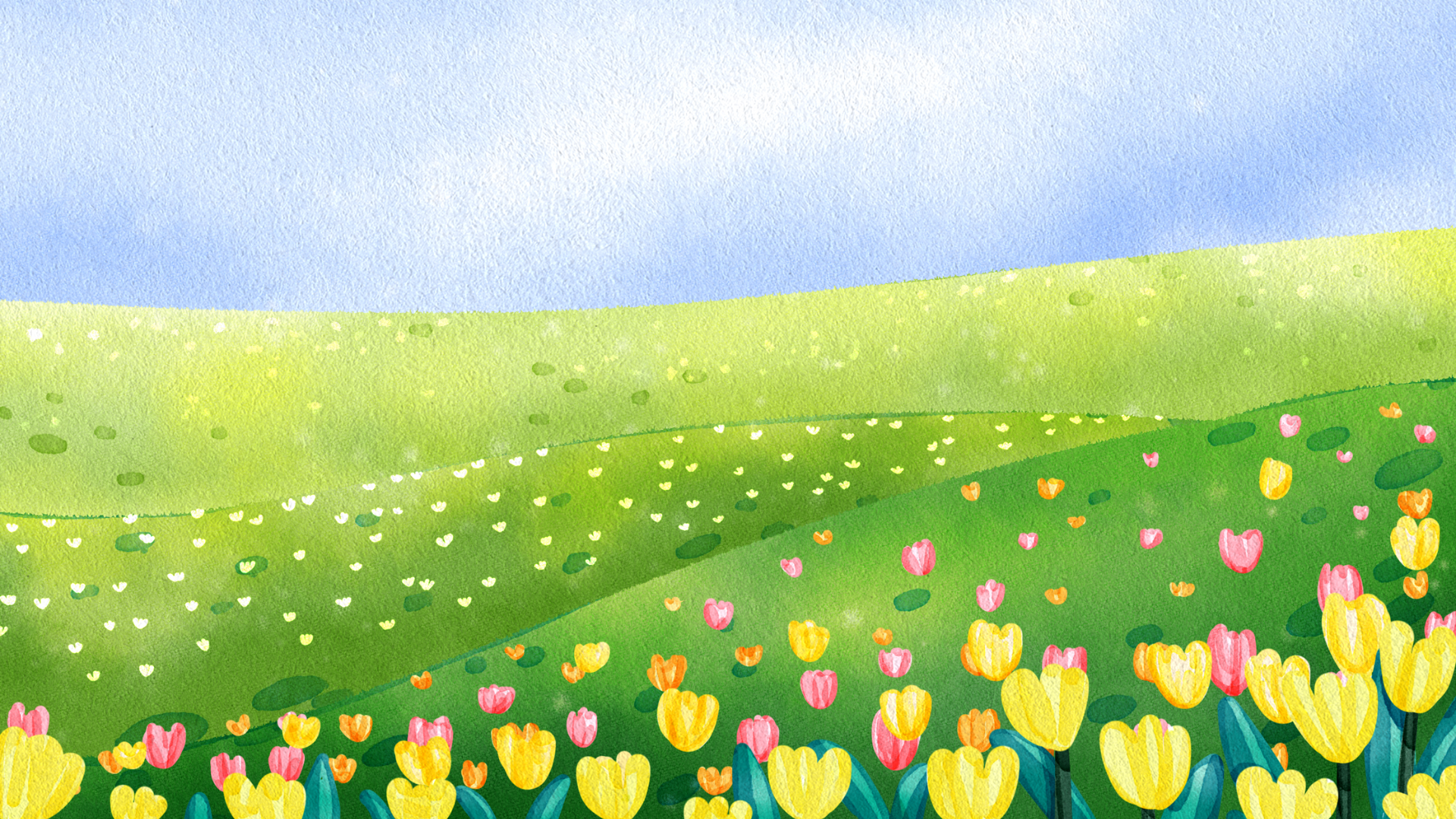 HOẠT ĐỘNG 2:
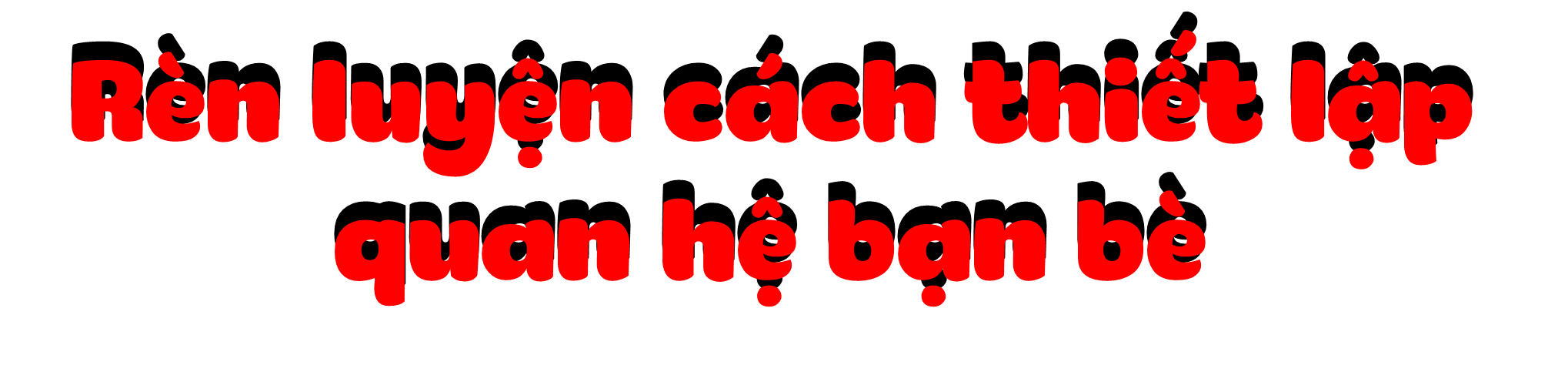 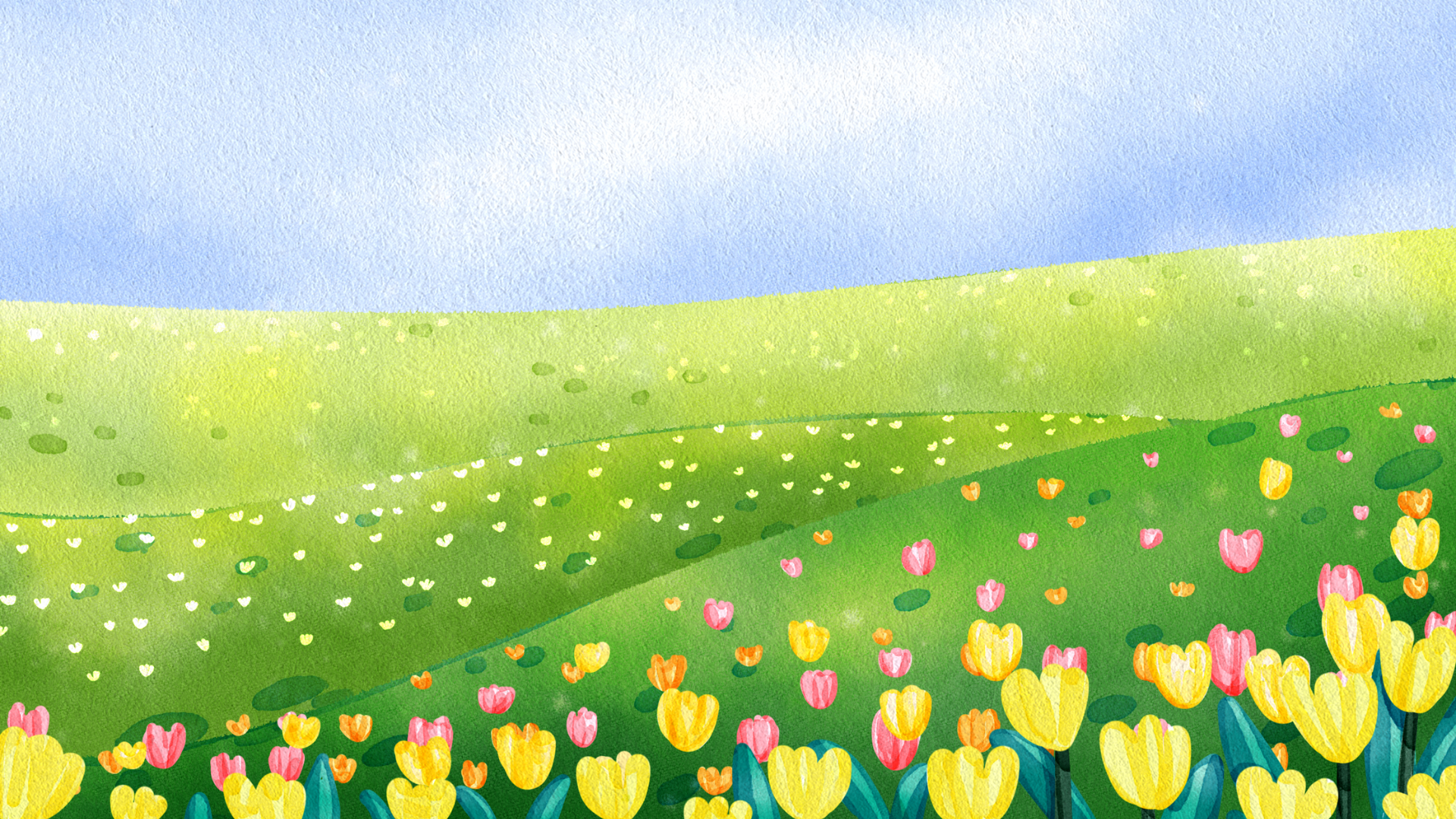 Thiết lập quan hệ bạn bè theo các cách sau
– Tạo ấn tượng tốt đẹp với bạn.
– Chia sẻ sở thích của mình với bạn.
– Mời bạn tham gia một số hoạt động vui chơi, học tập cùng em.
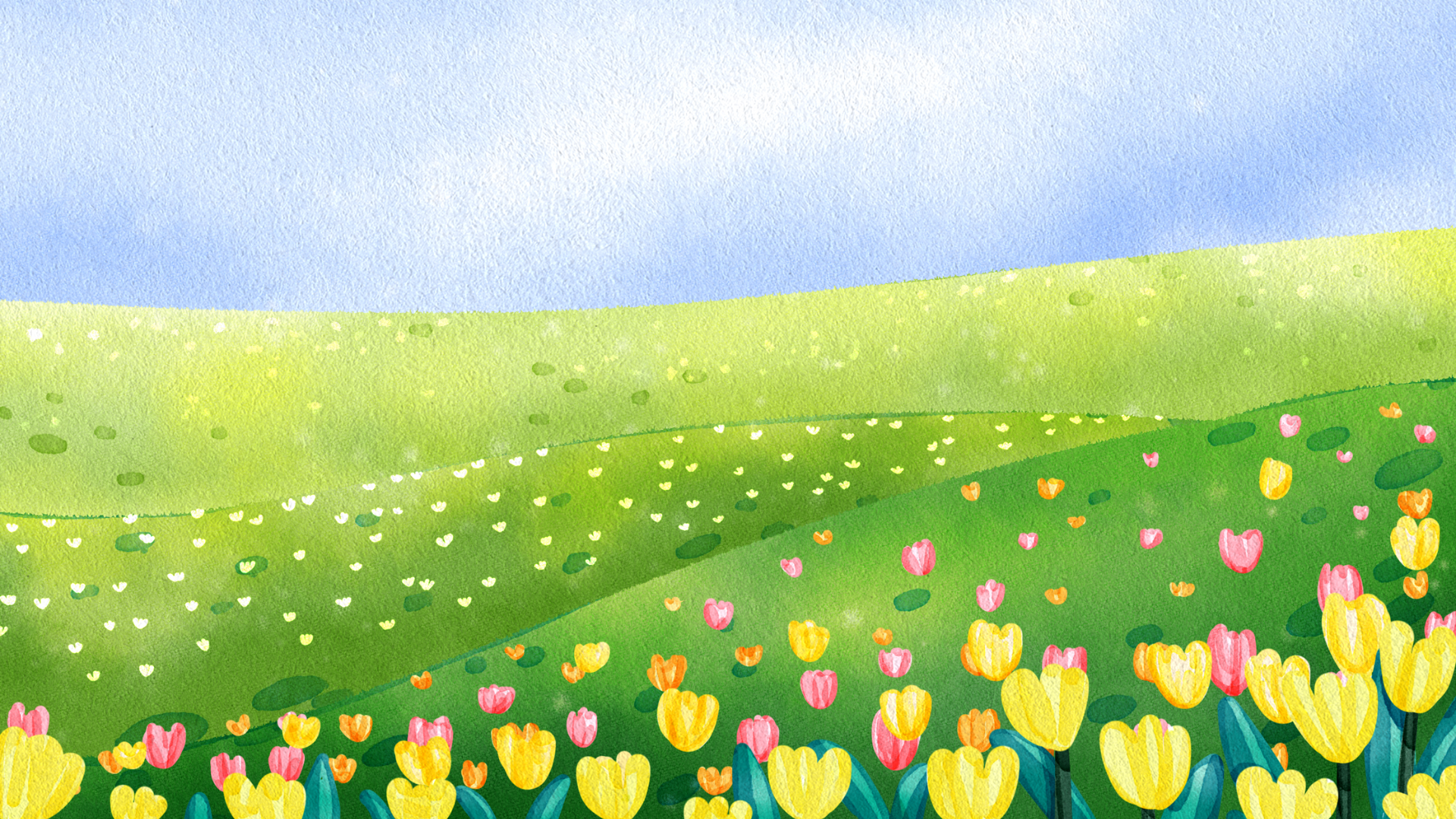 Tạo ấn tượng tốt đẹp với bạn.
Giới thiệu mình có thiên phú về một môn nào đó, tốt bụng giúp đỡ mọi người,........
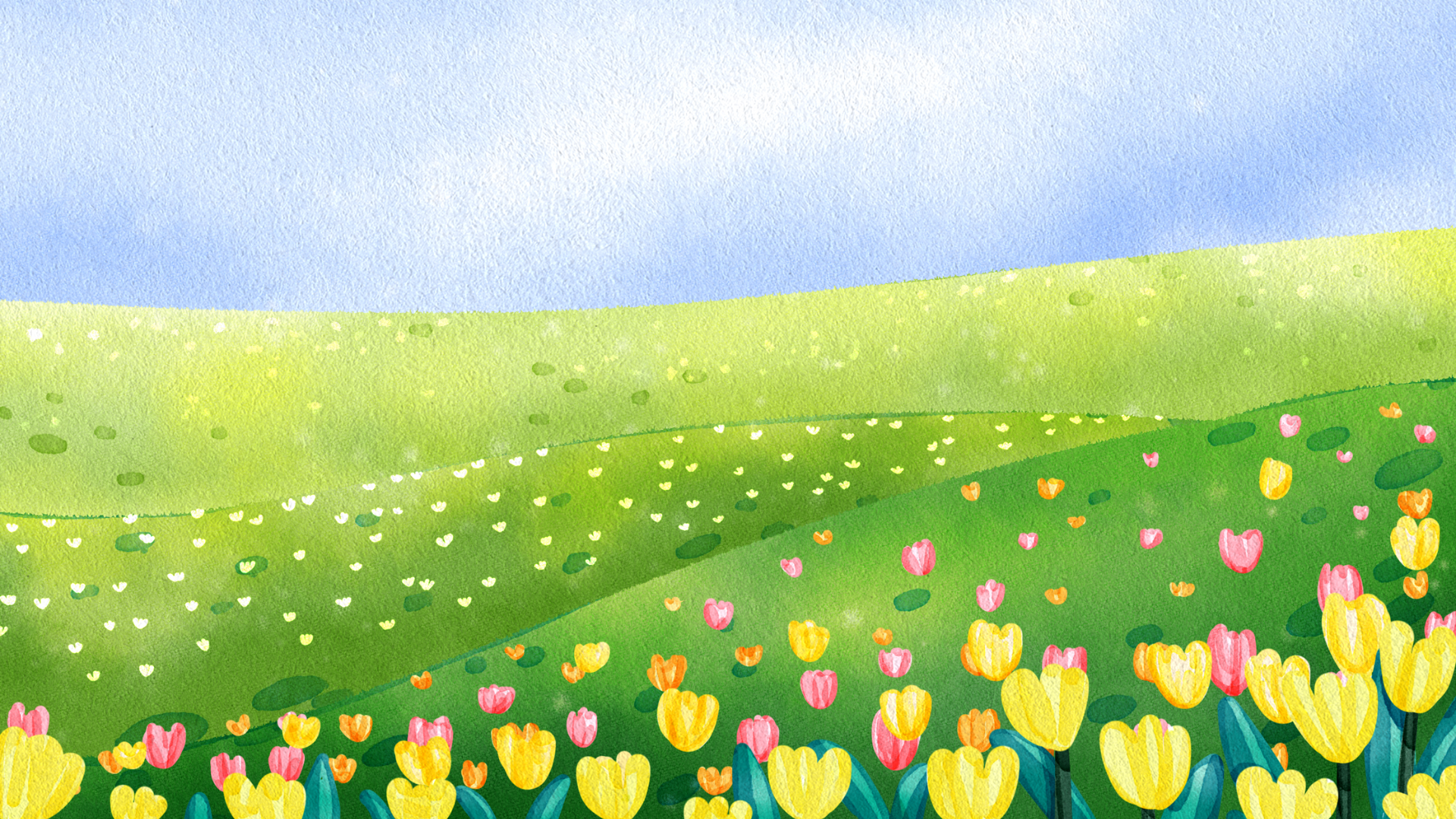 Chia sẻ sở thích của mình với bạn.
Chia sẻ mình thích đàn, thích múa hát, thích chơi cờ,......
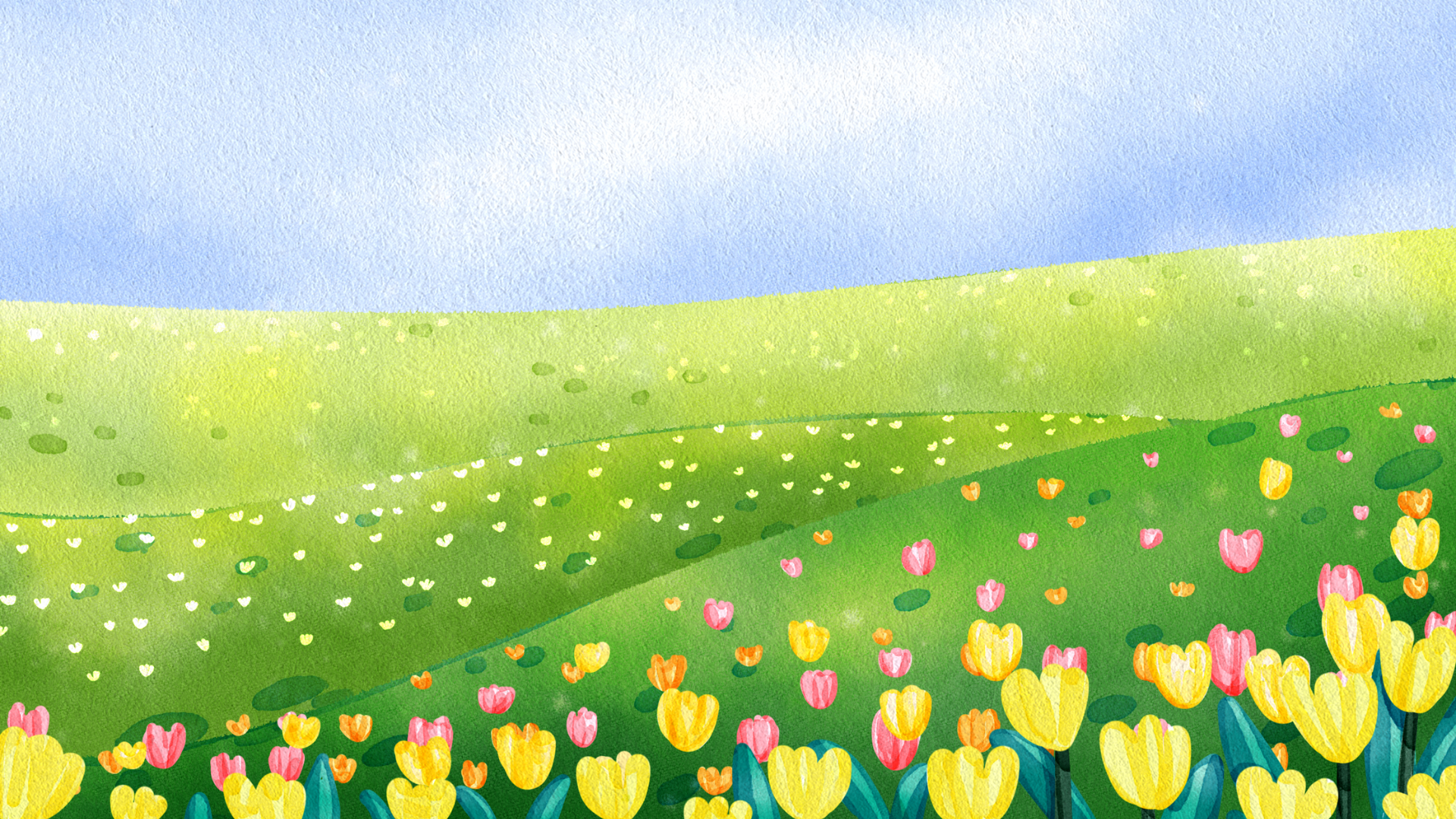 Mời bạn tham gia một số hoạt động vui chơi, học tập cùng em.
Mời bạn tham gia một số hoạt động vui chơi, học tập cùng em như: học nhóm, nhảy dây, đá bóng....
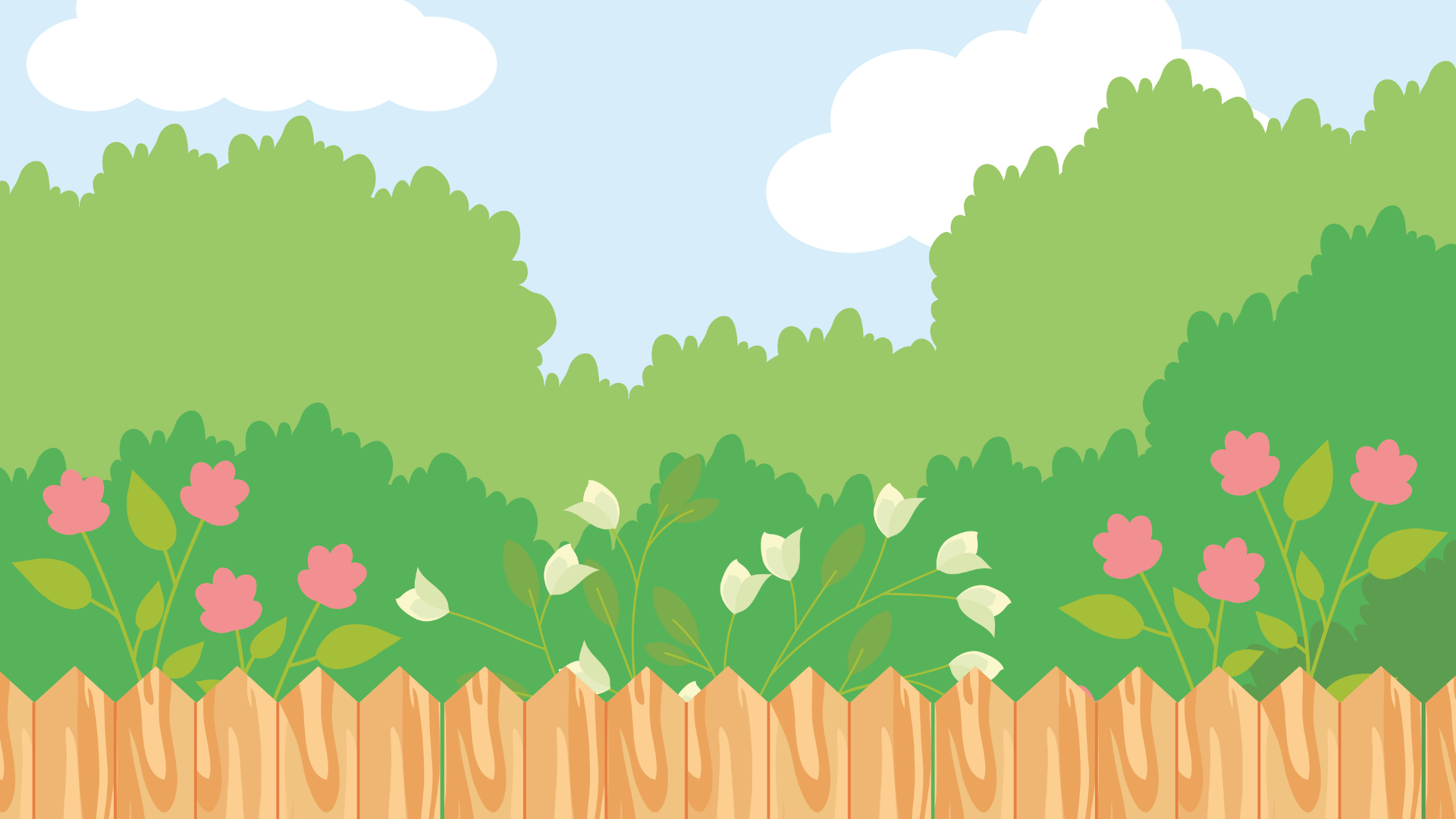 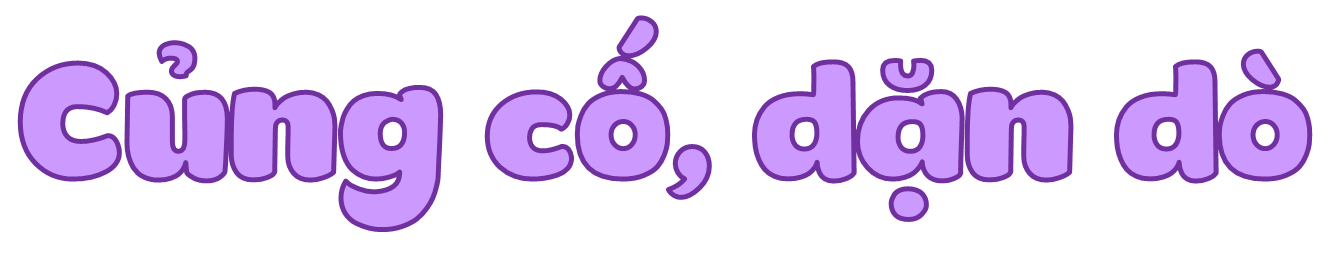 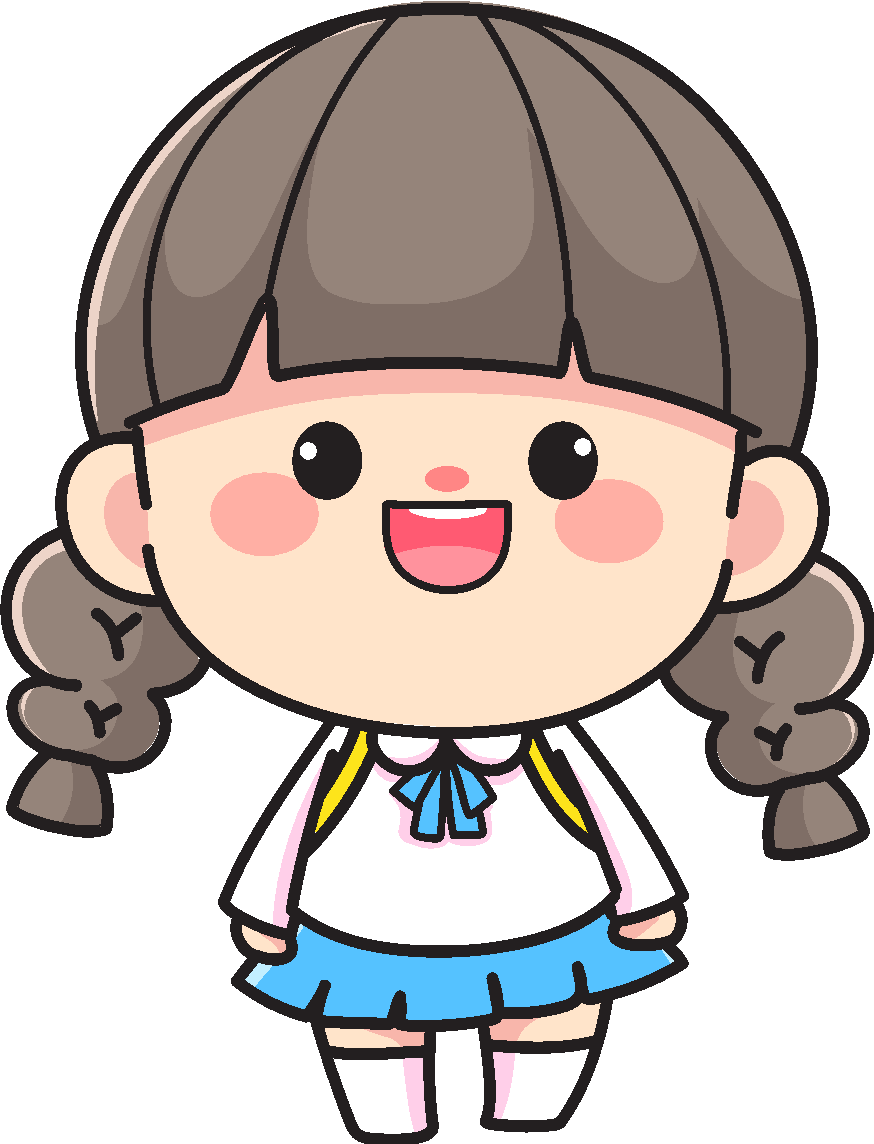 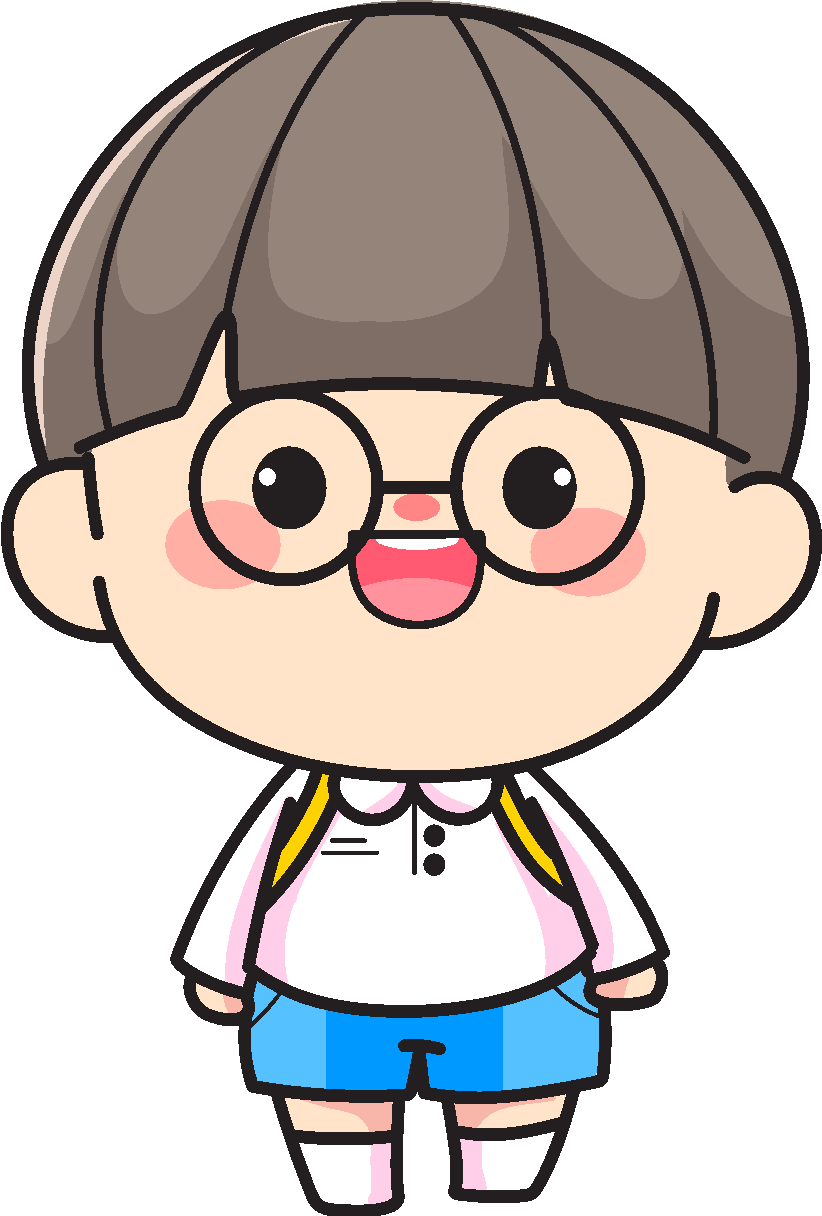 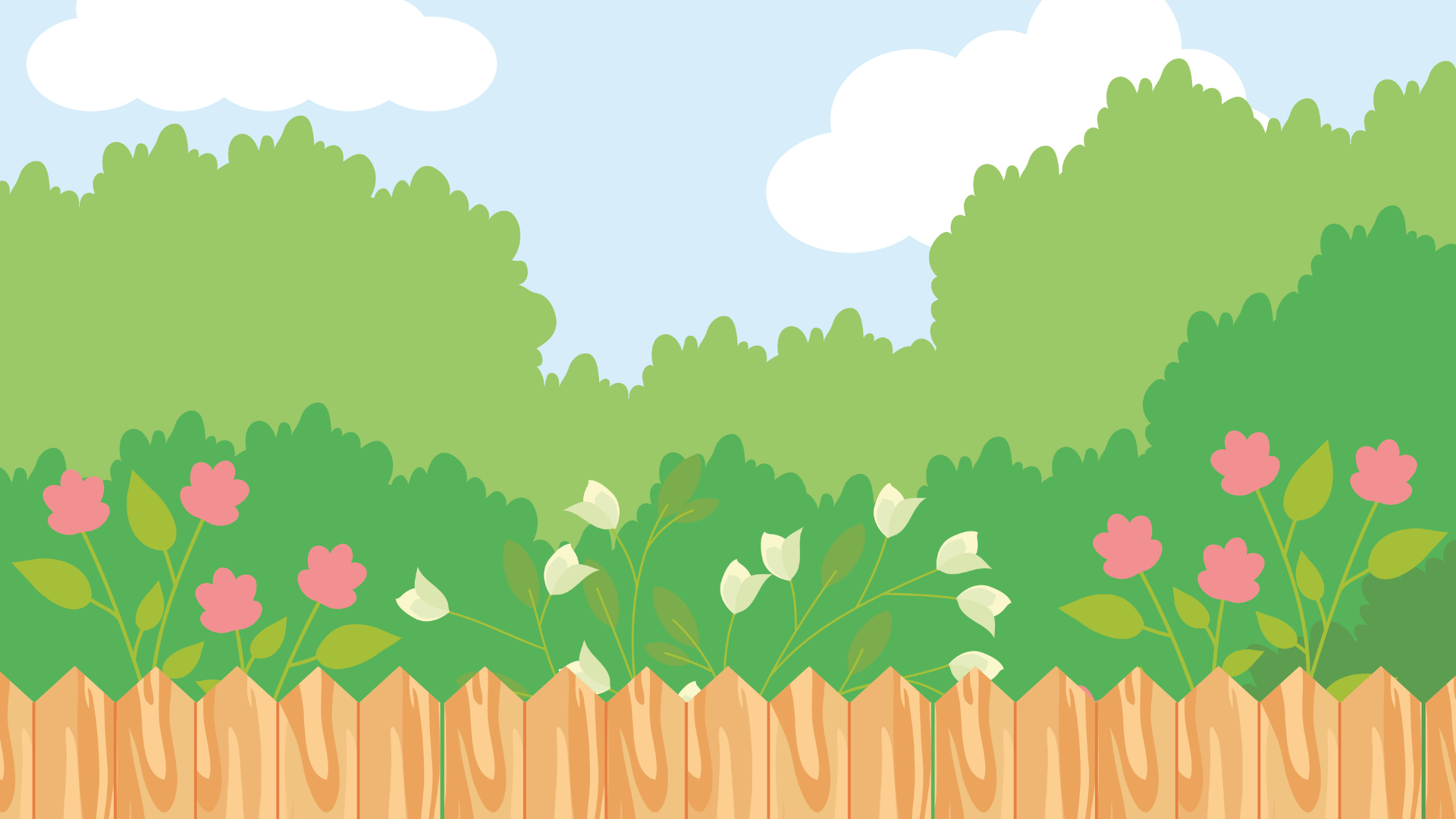 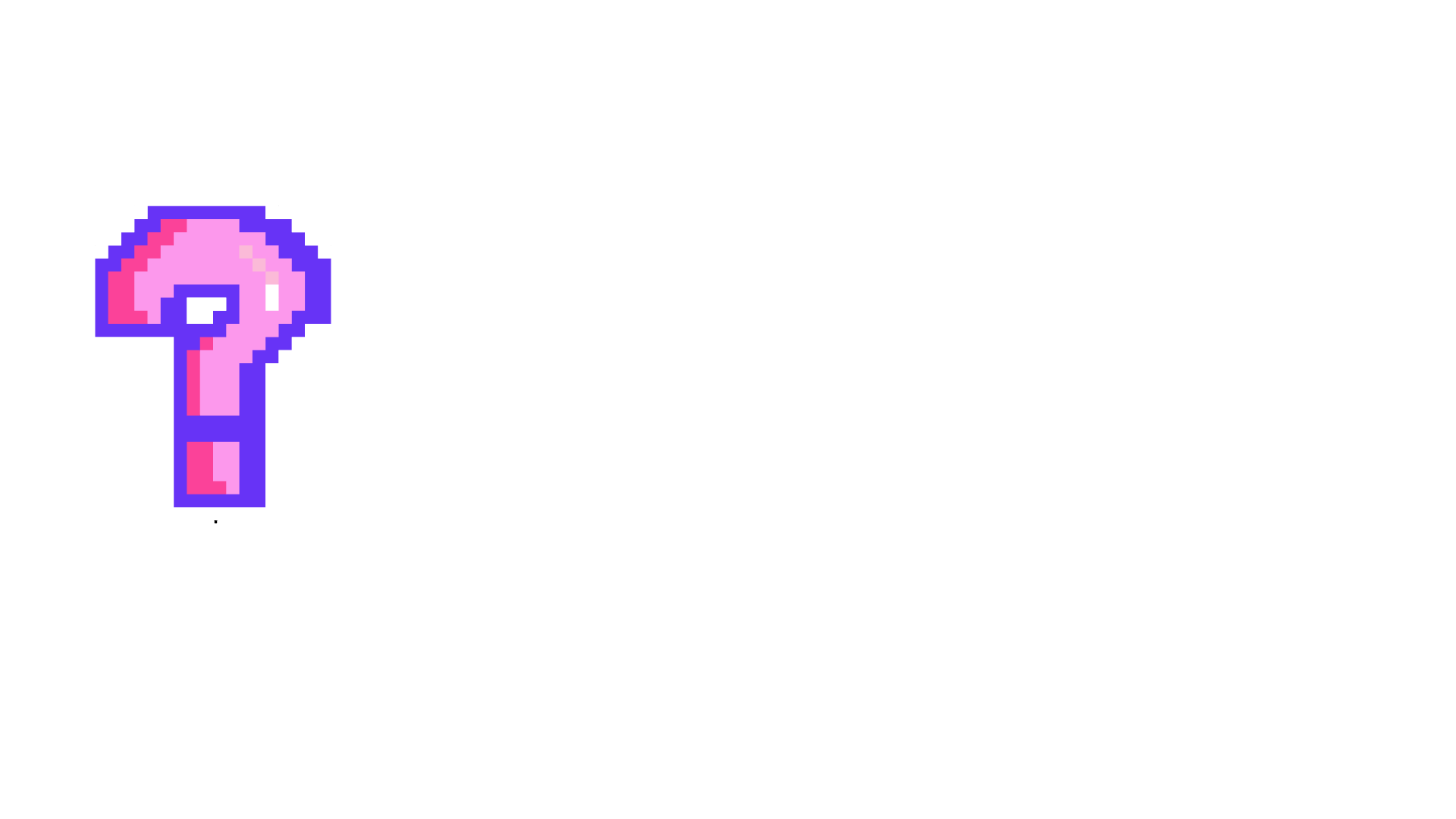 Vì sao phải thiết lập và duy trì quan hệ bạn bè?
Kể một số cách thiết lập và duy trì quan hệ bạn bè?
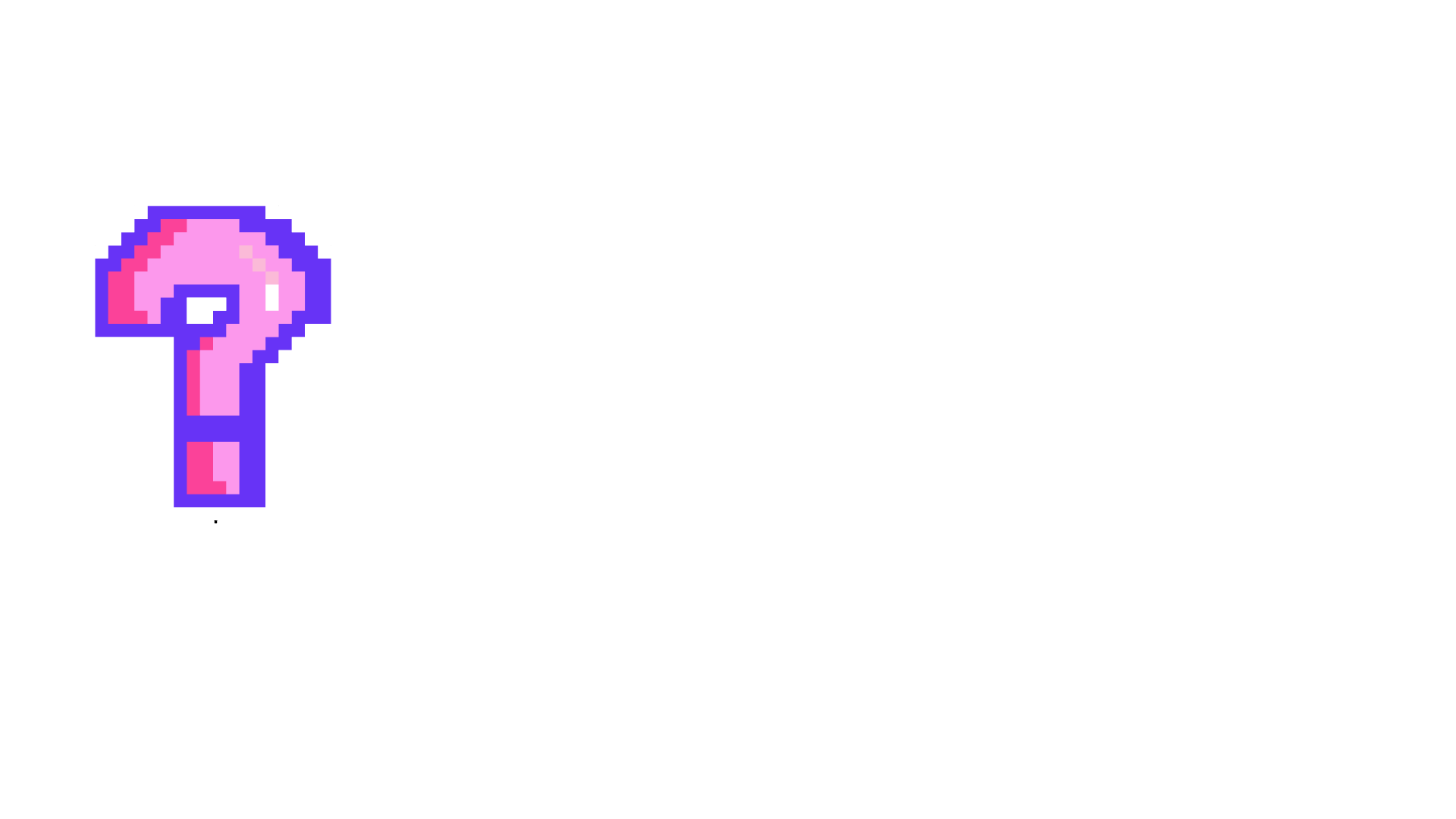 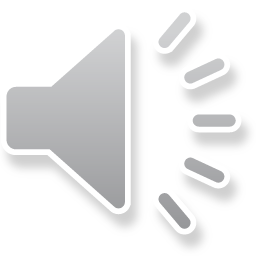 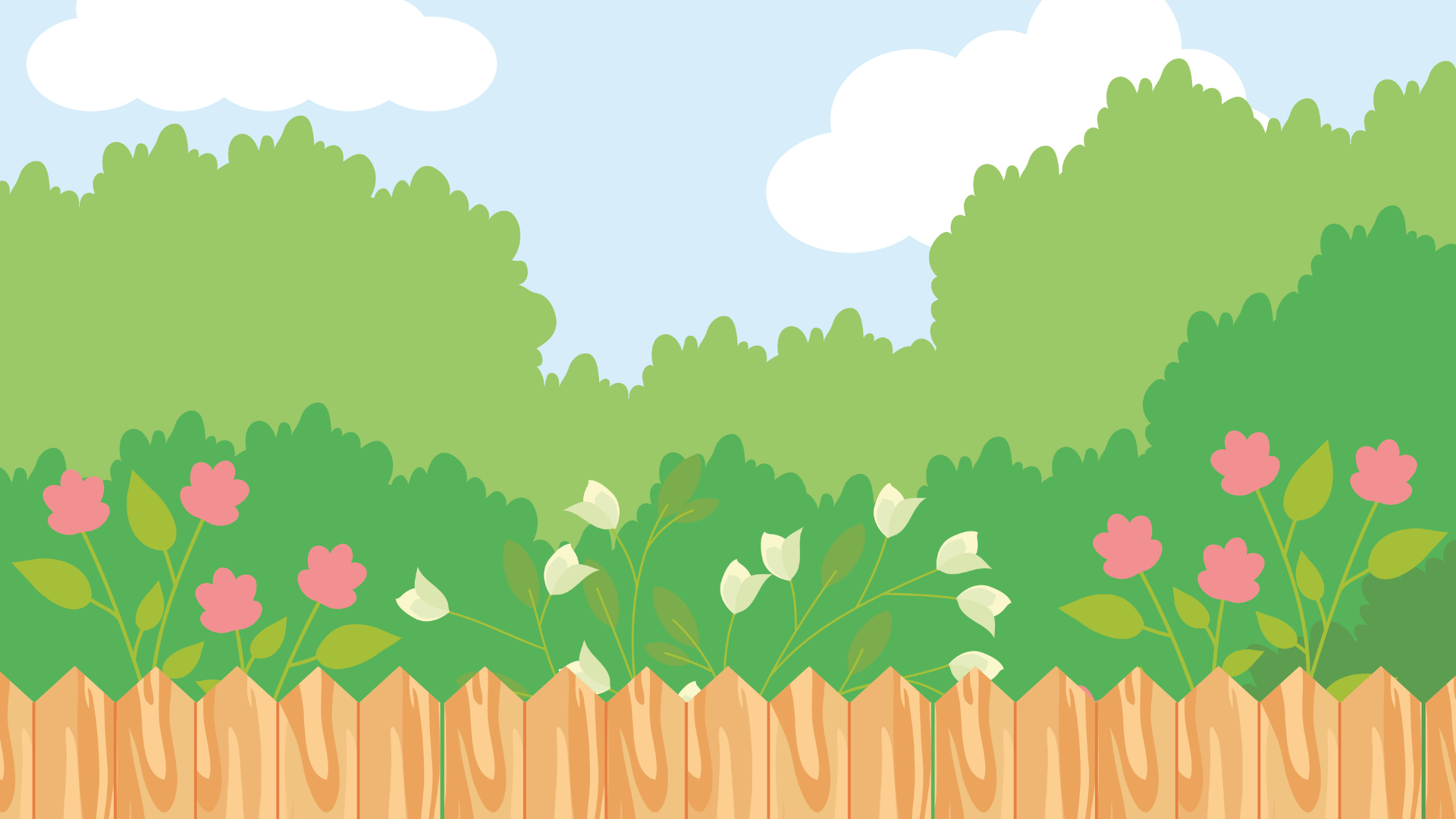 Làm quen, kết bạn thân tình
Cùng chơi, cùng học, chúng mình cùng vui.
Ghi nhớ
Ghi nhớ
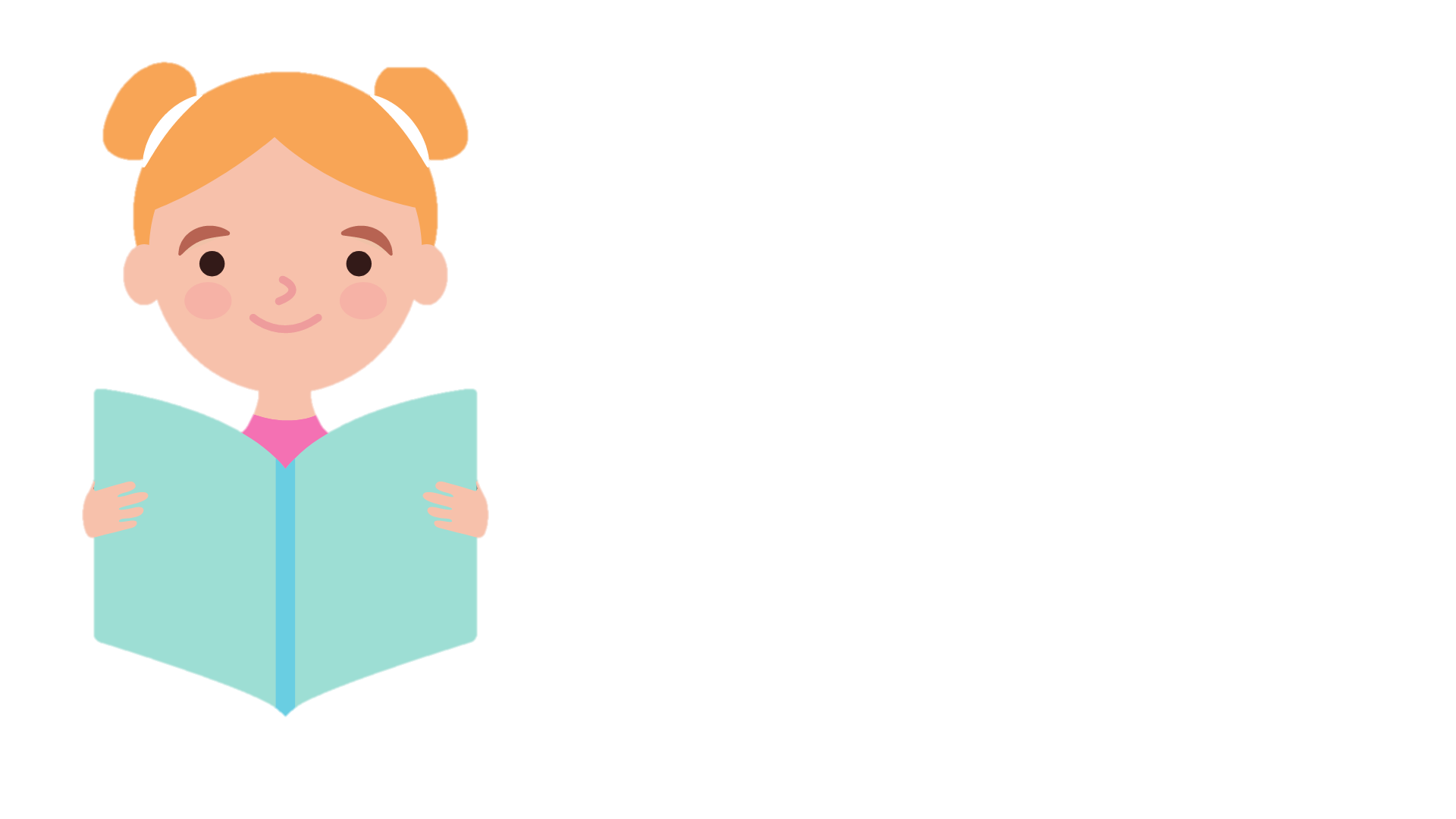 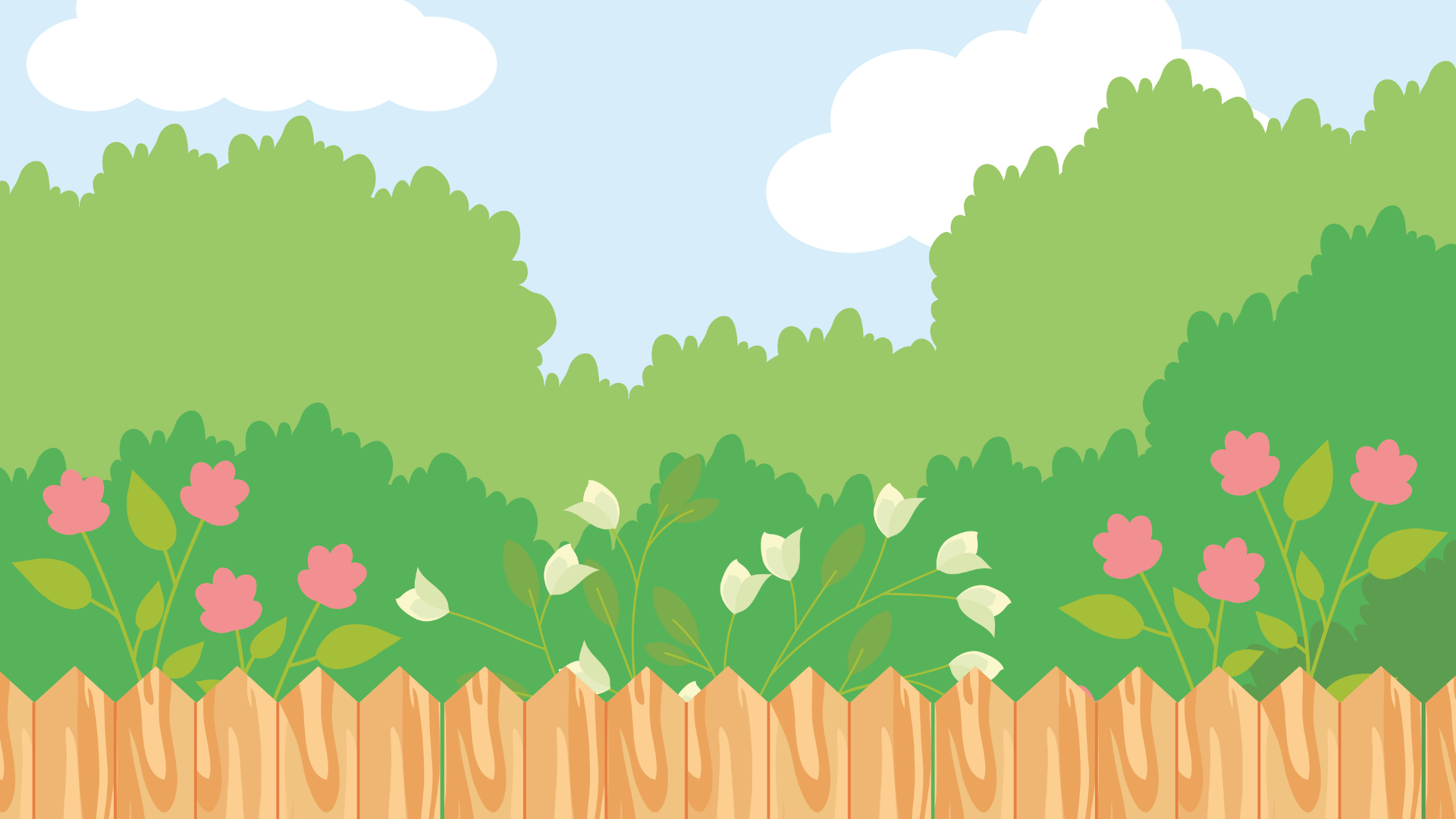 DẶN DÒ
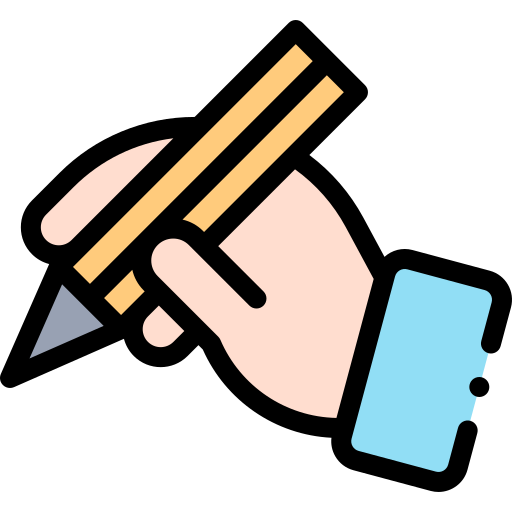 Về nhà em hãy tiếp tục duy trì mối quan hệ với bạn bè
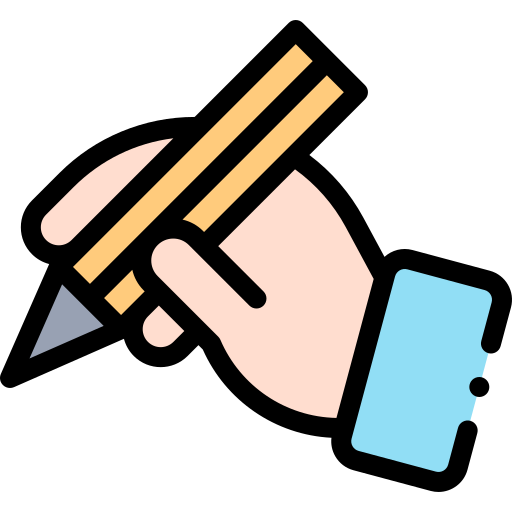 Chuẩn bị bài 9: Em duy trì quan hệ bạn bè
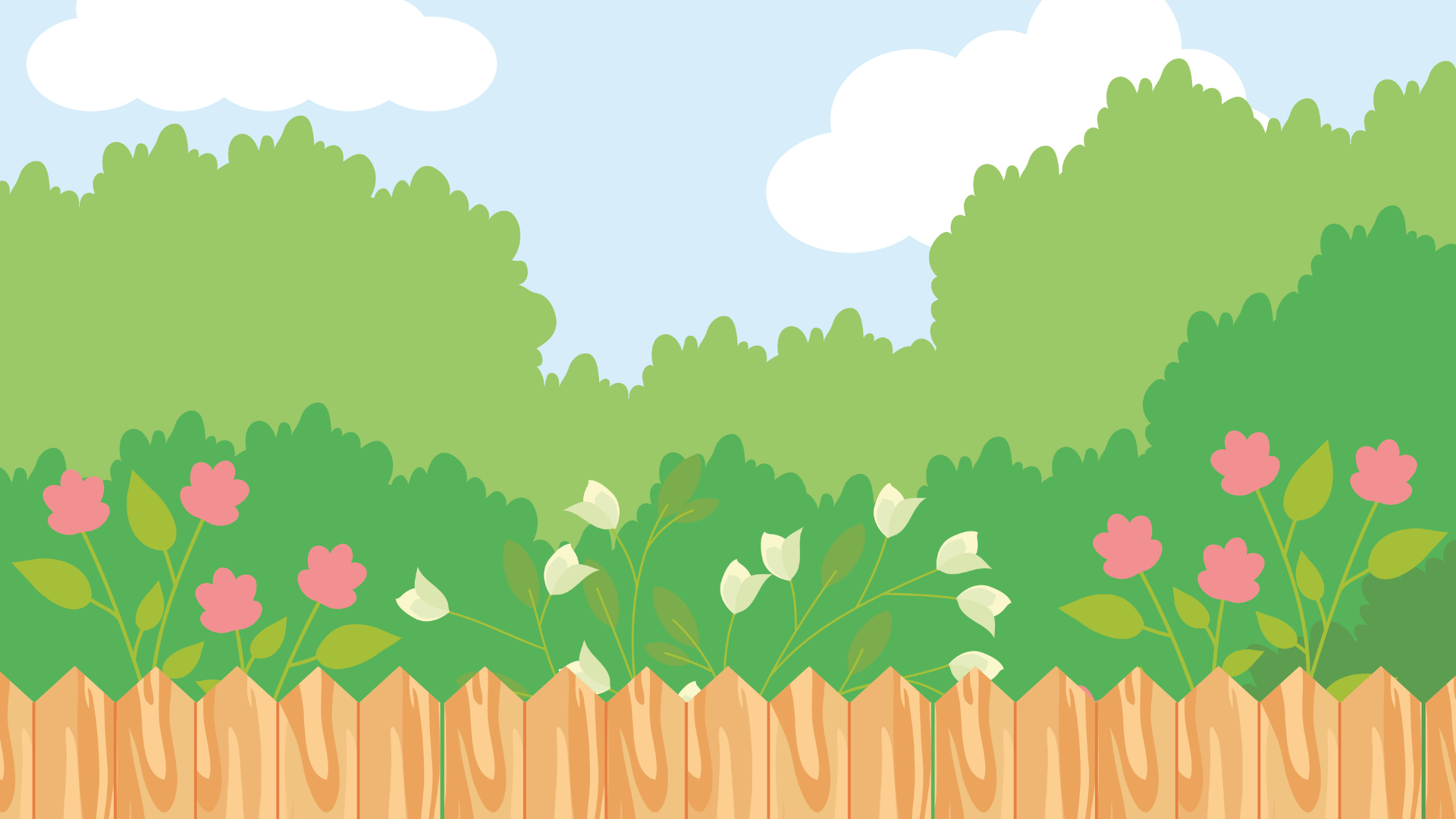 TẠM BIỆT VÀ HẸN GẶP LẠI